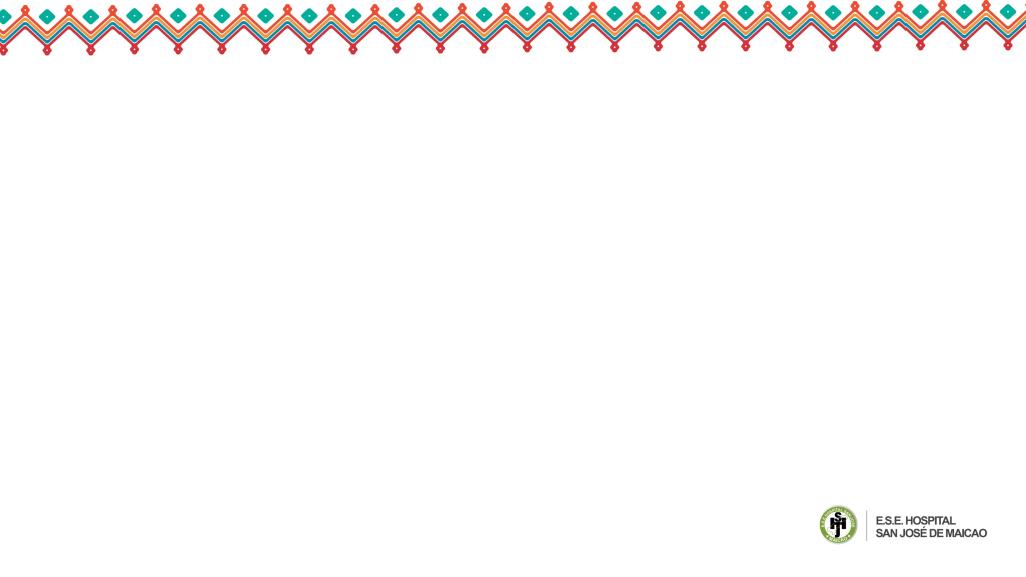 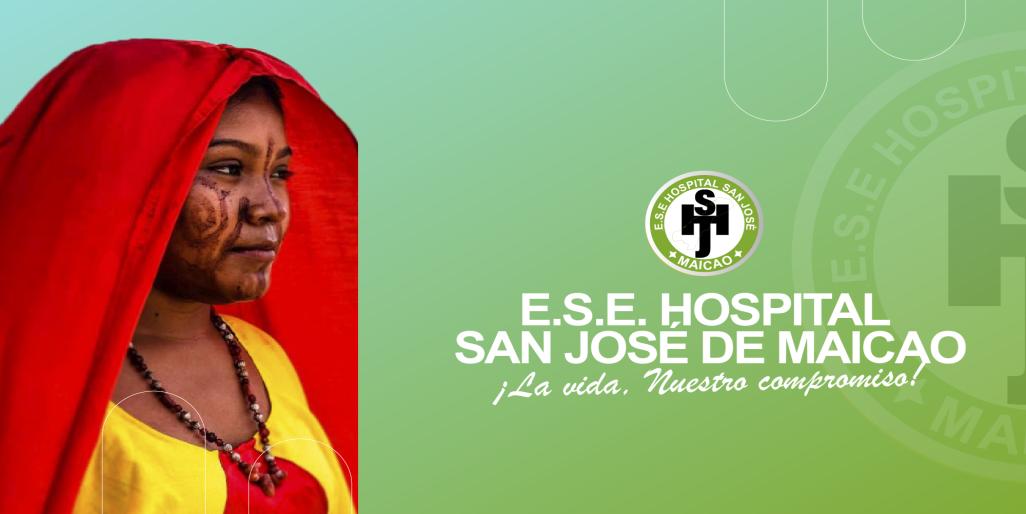 DECRETO 1011 DE 2006
RESOLUCION 3100 DE 2019
RESOLUCION 5095 DE 2018
AGENTE ESPECIAL INTERVENTOR: LARRY LAZA
FACILITADOR: MABIS MERCADO RUA
2023
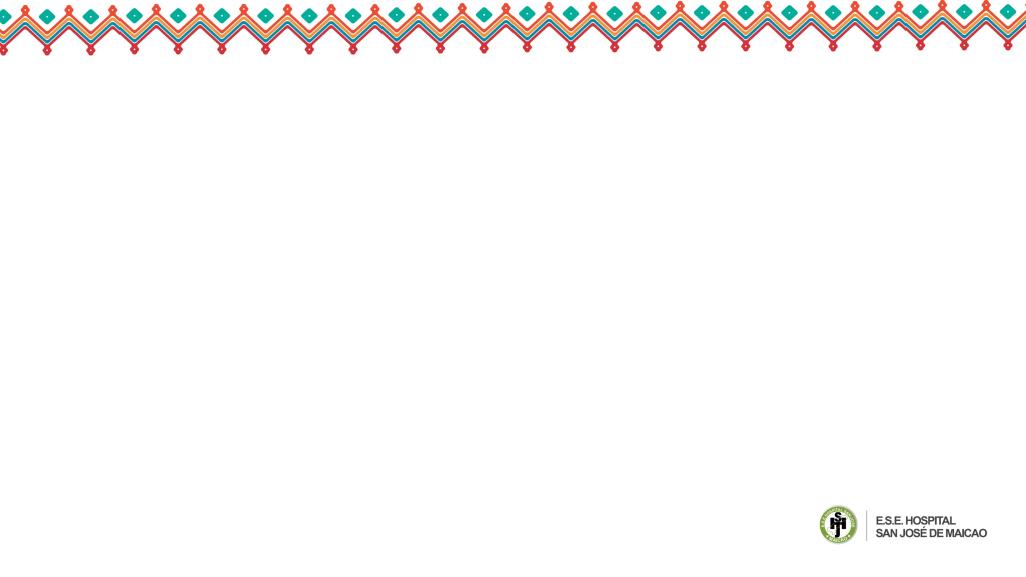 SISTEMA OBLIGATORIO DE GARANTIA DE LA CALIDAD: DECRETO 1011 DE 2006
Política Nacional de Prestación de Servicios de Salud

PROPOSITO: Garantizar acceso, Optimizar uso de recursos, Mejorar calidad de servicios 




                          CALIDAD                                               ACCESIBILIDAD                 


                                  
                                                               EFICIENCIA
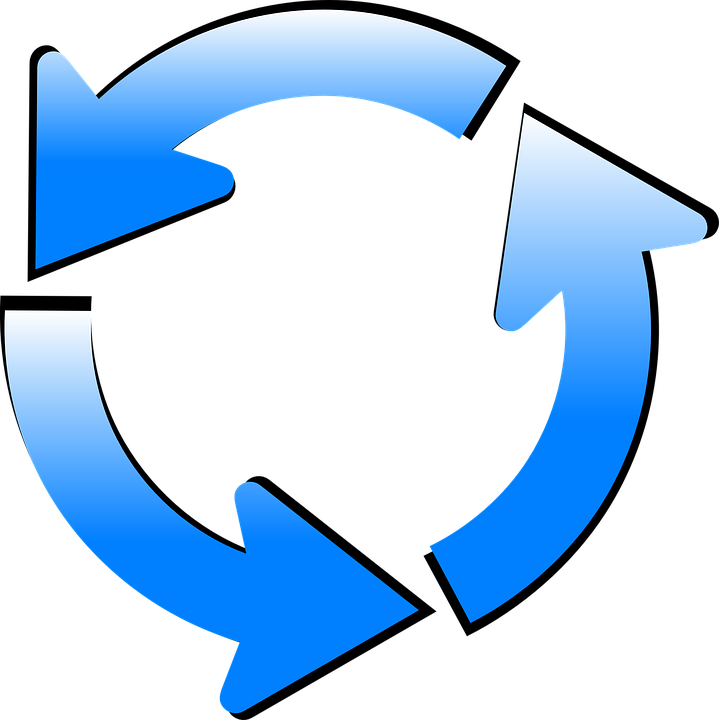 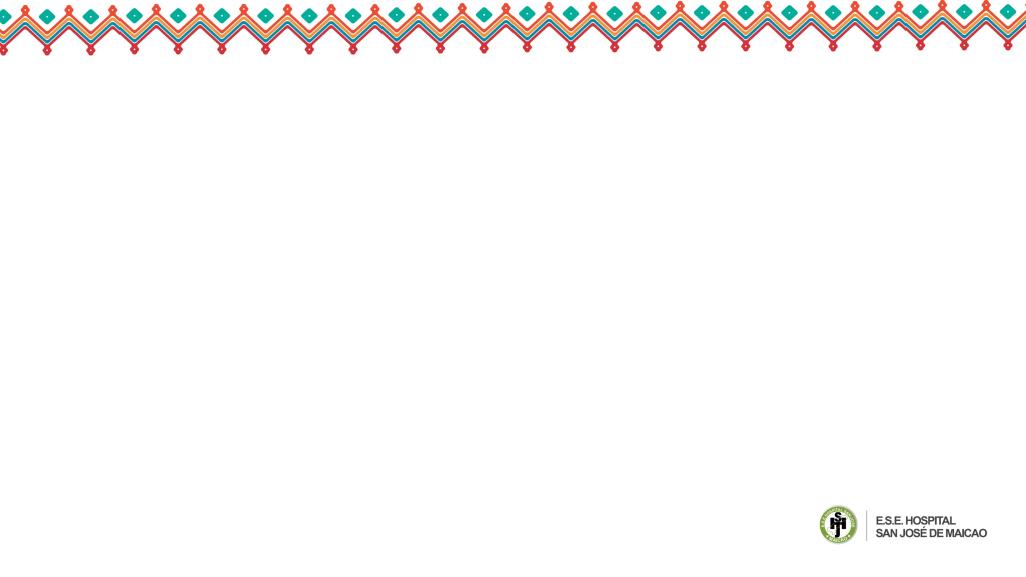 Sistema Obligatorio de Garantía de Calidad
Conjunto de instituciones, normas, requisitos, mecanismos y procesos deliberados y sistemáticos que desarrolla el sector salud para GENERAR MANTENER MEJORAR
GENERAR
MANTENER
la calidad de los servicios de salud en el país.
MEJORAR
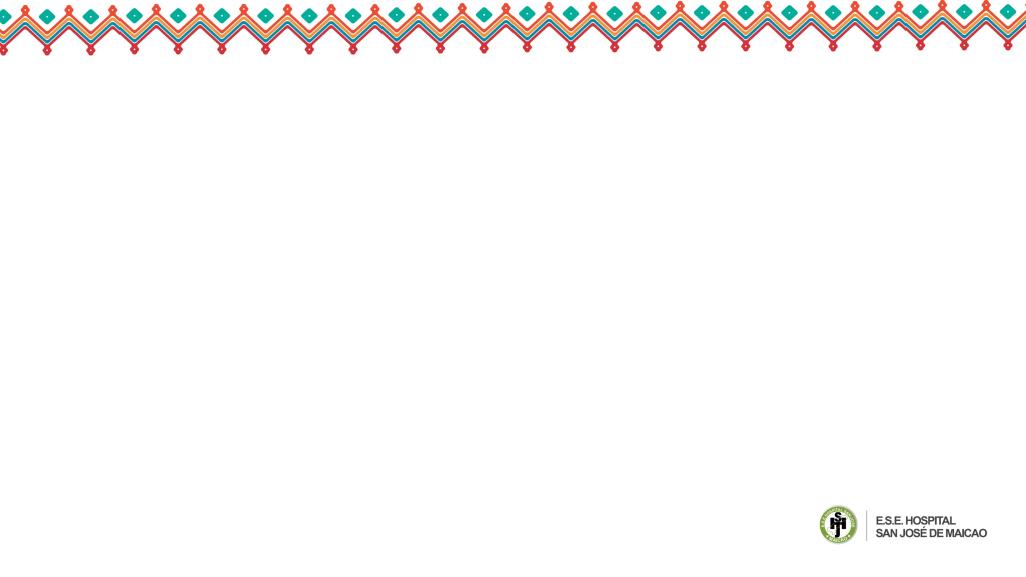 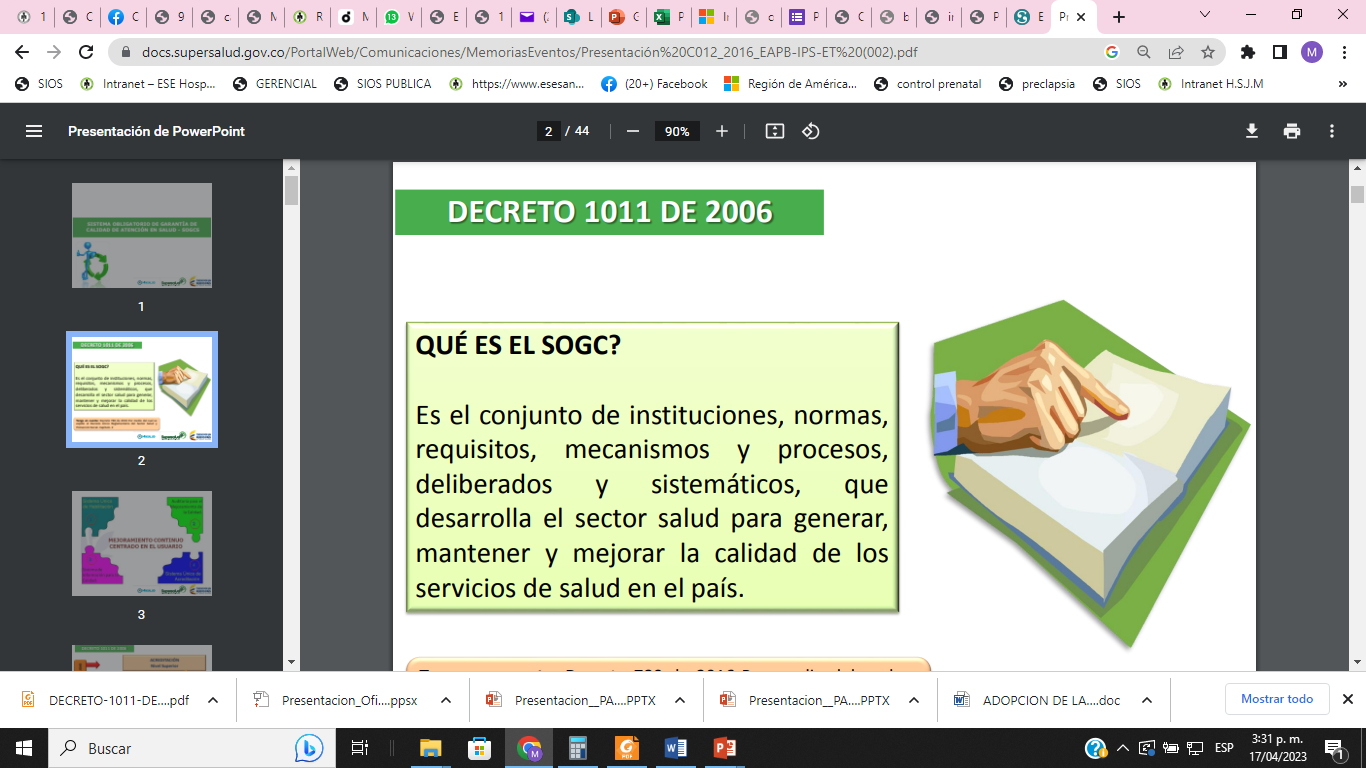 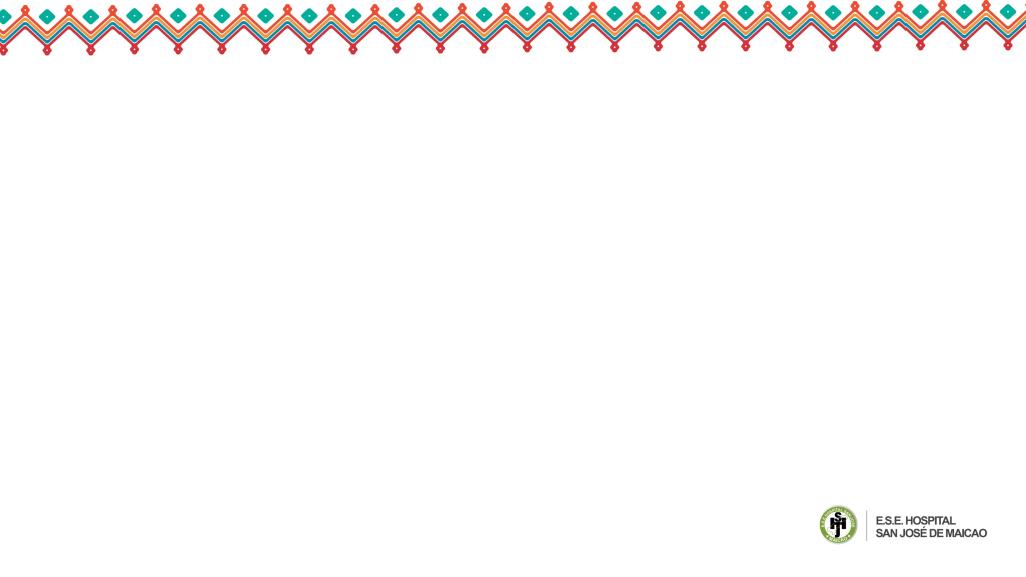 COMPONENTES DE SOGCS
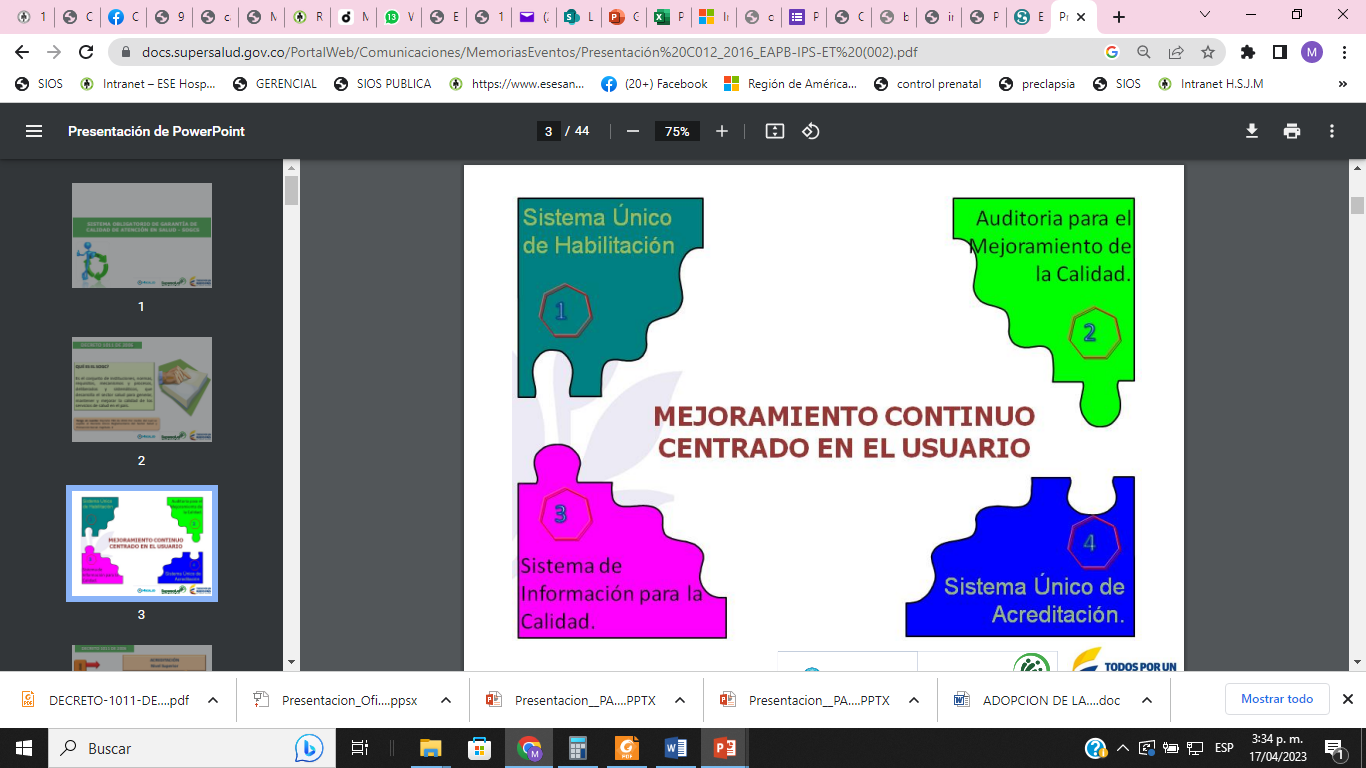 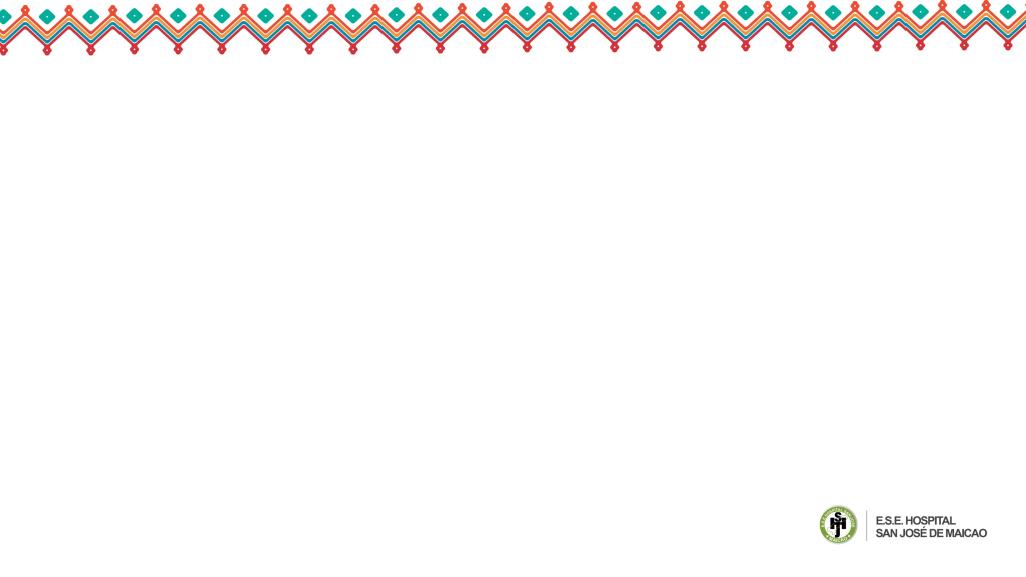 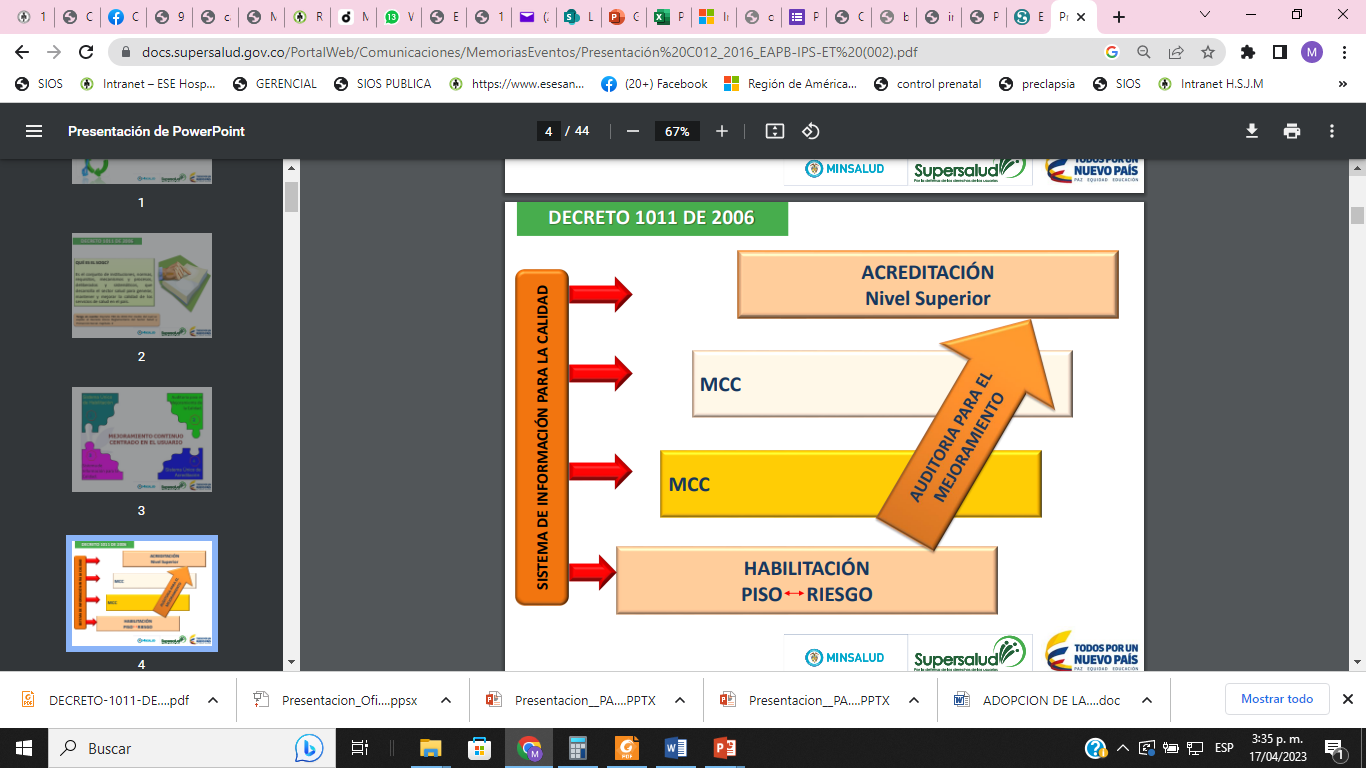 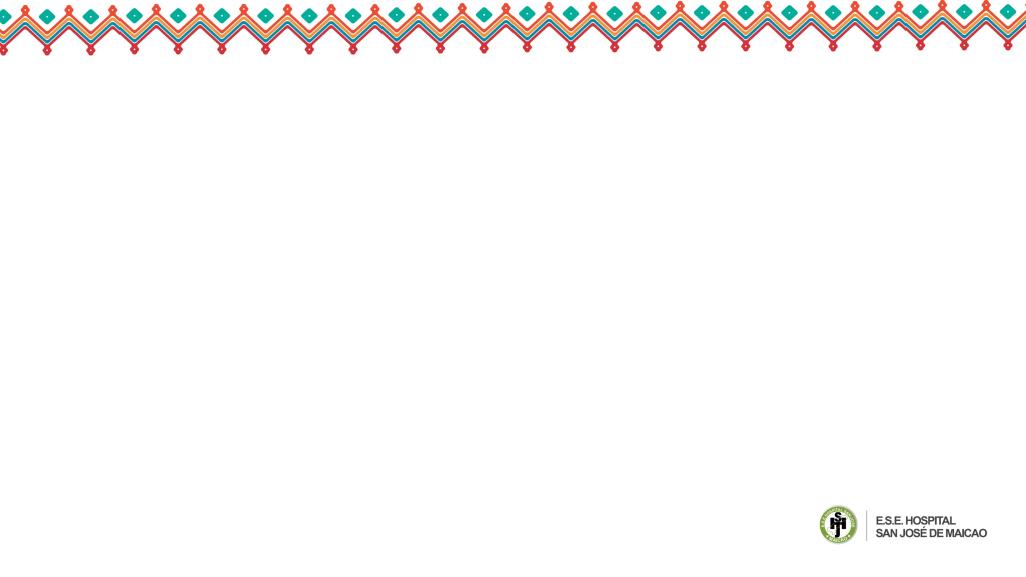 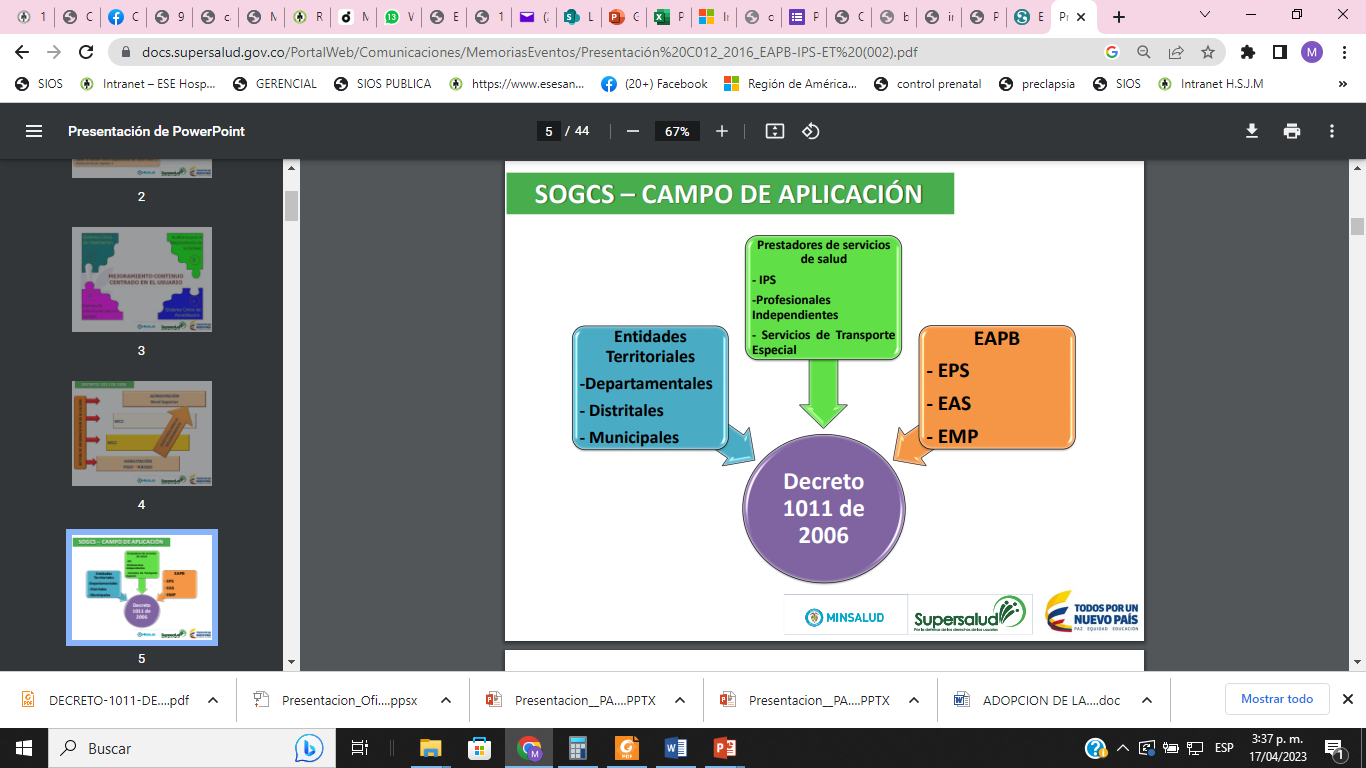 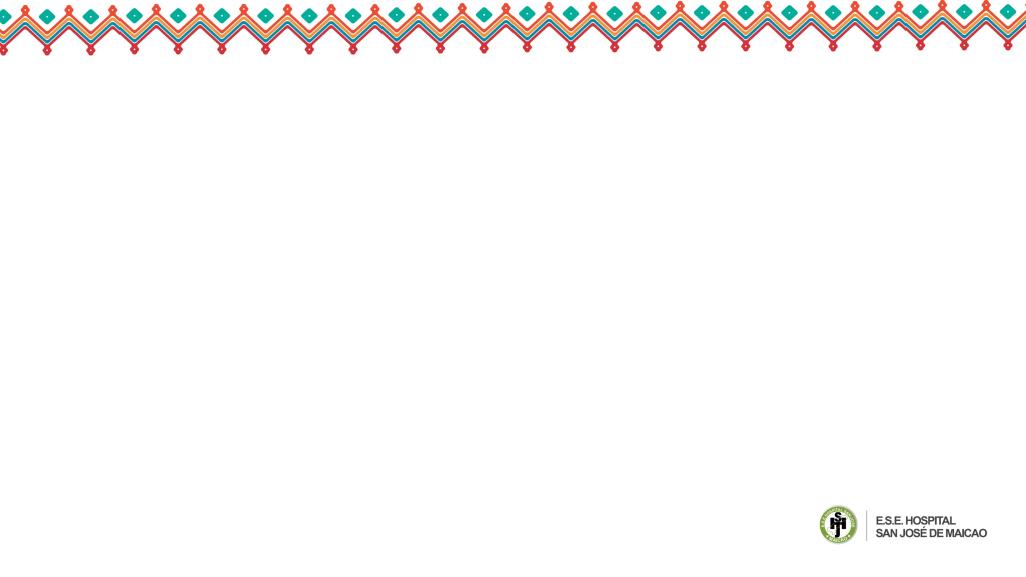 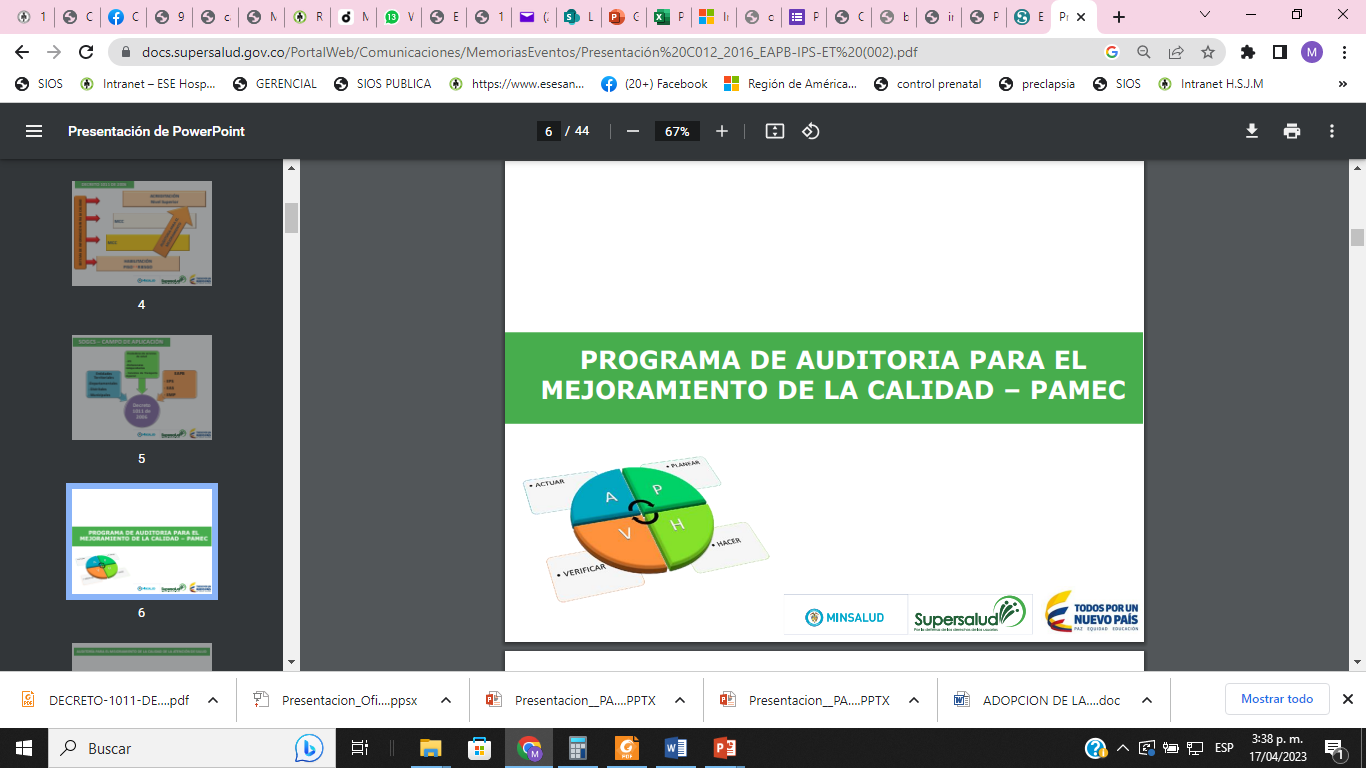 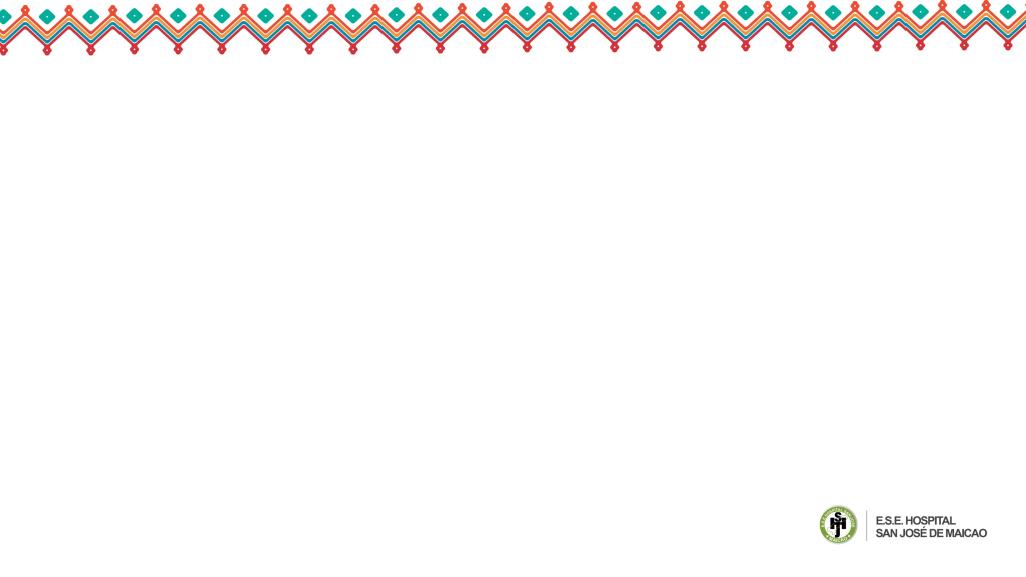 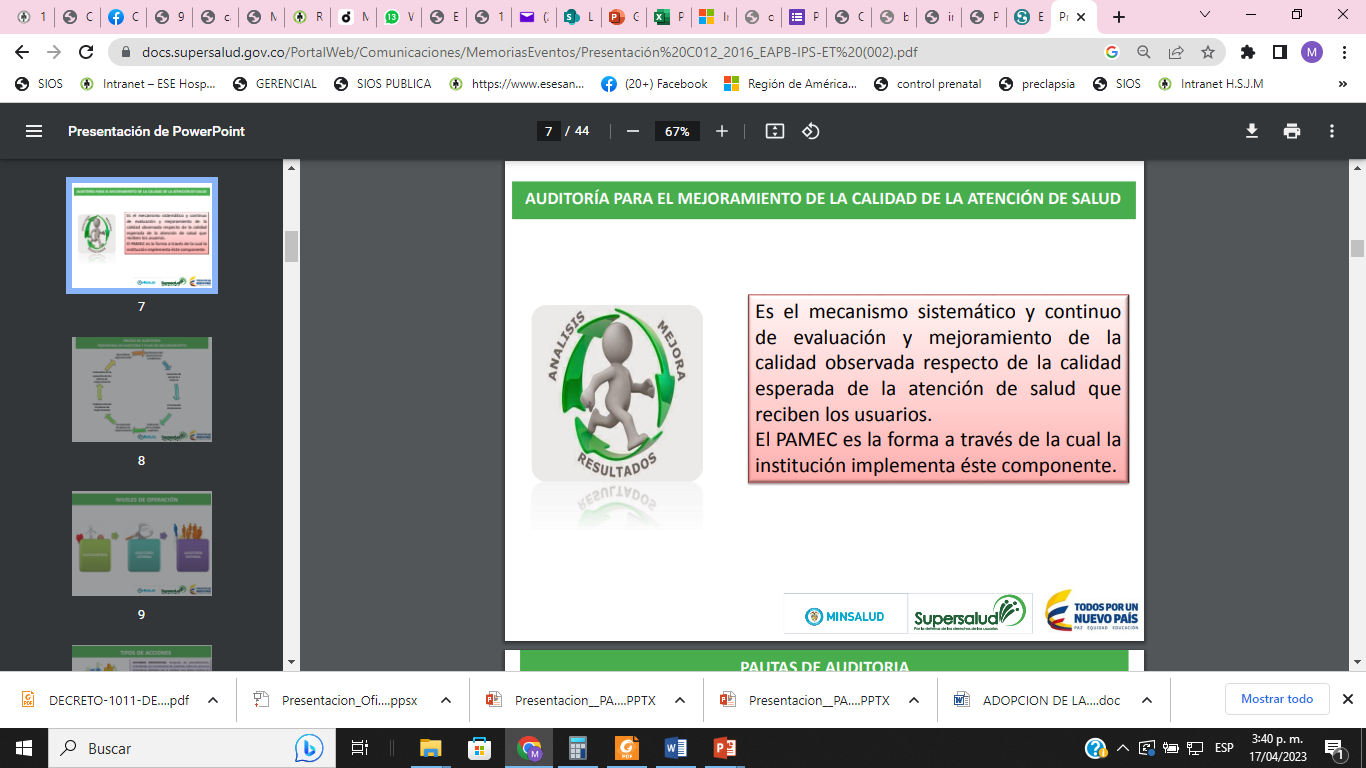 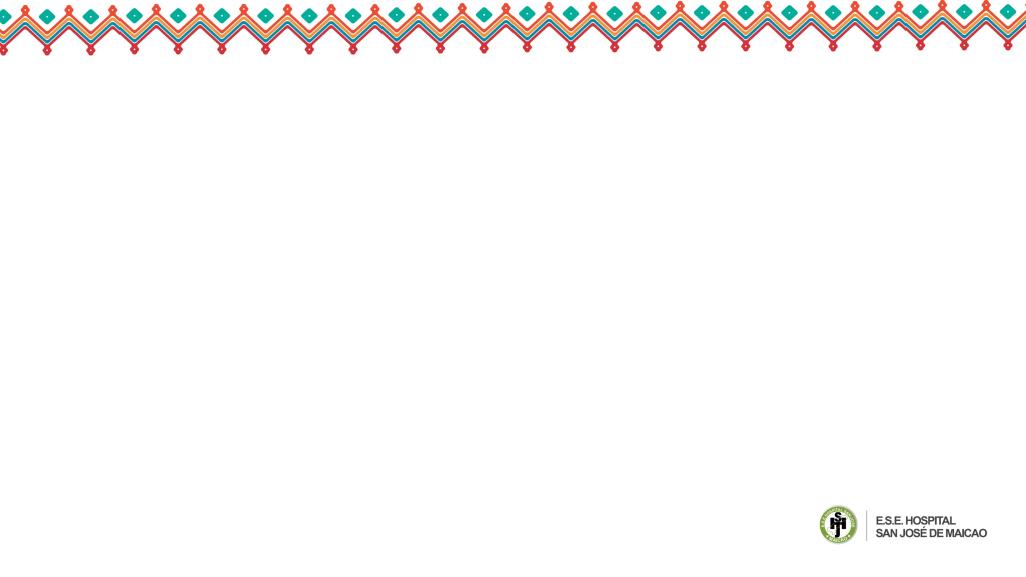 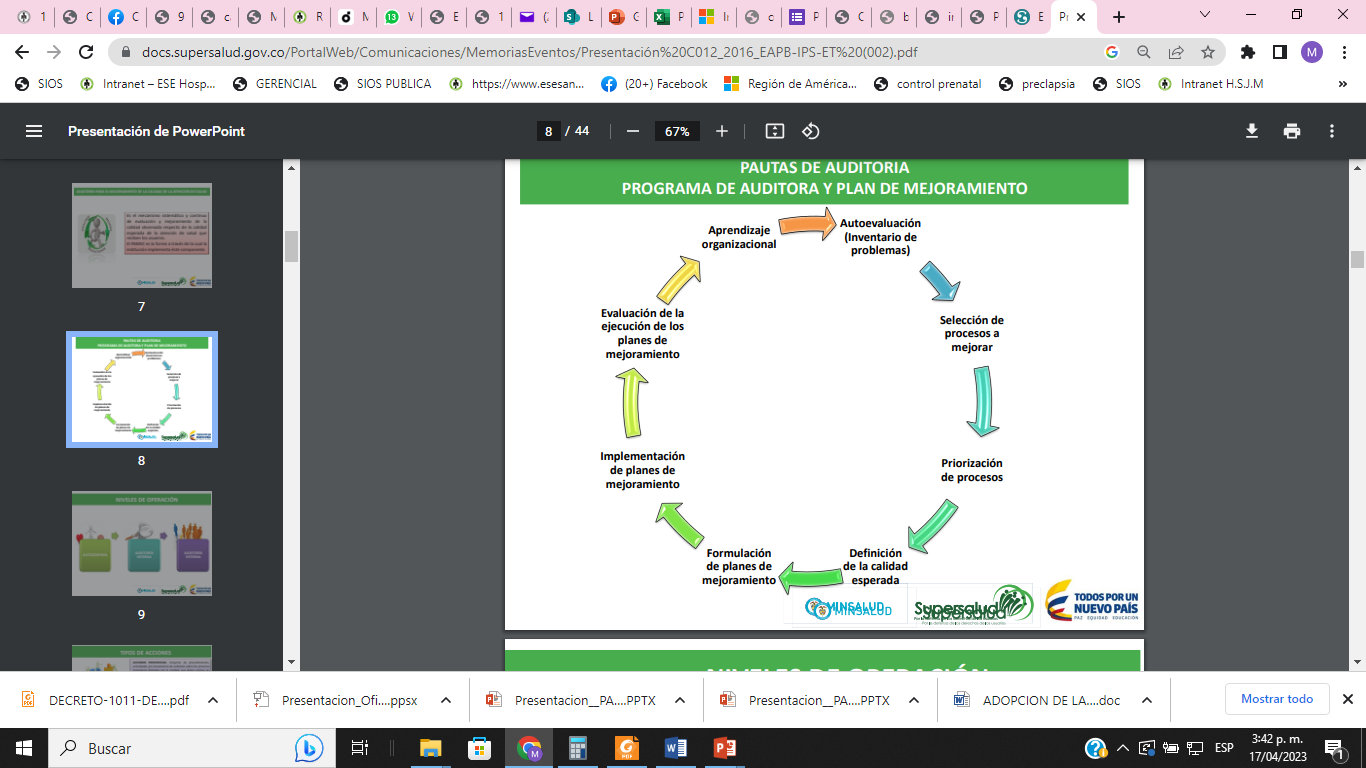 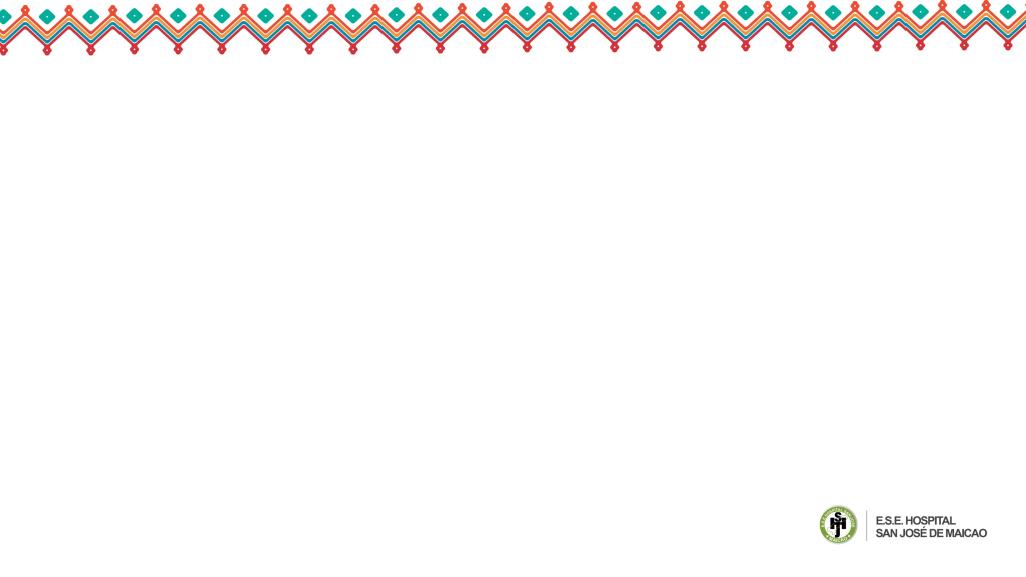 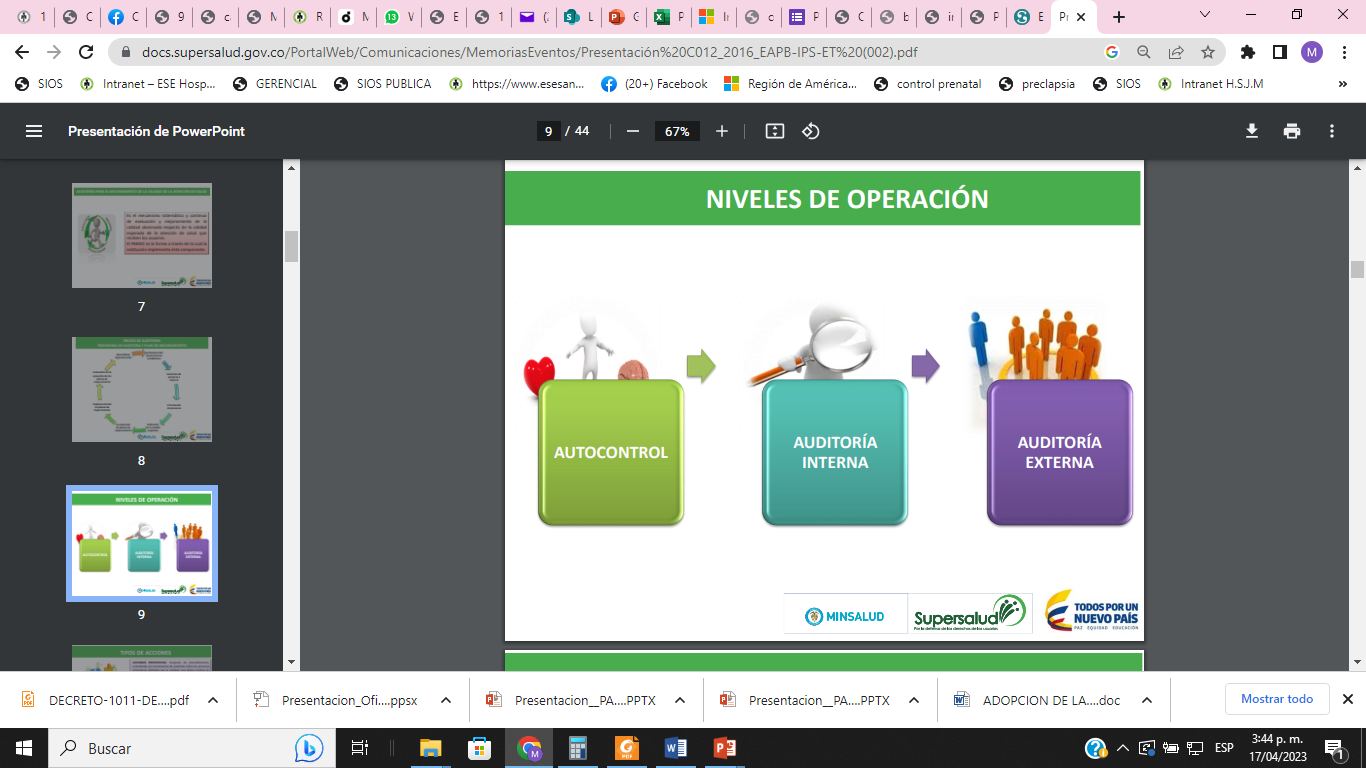 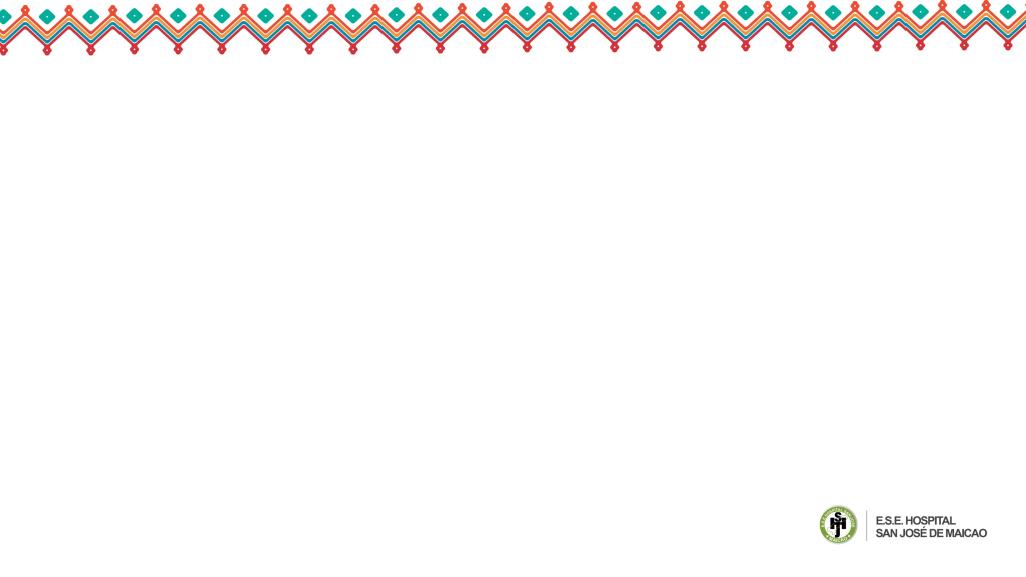 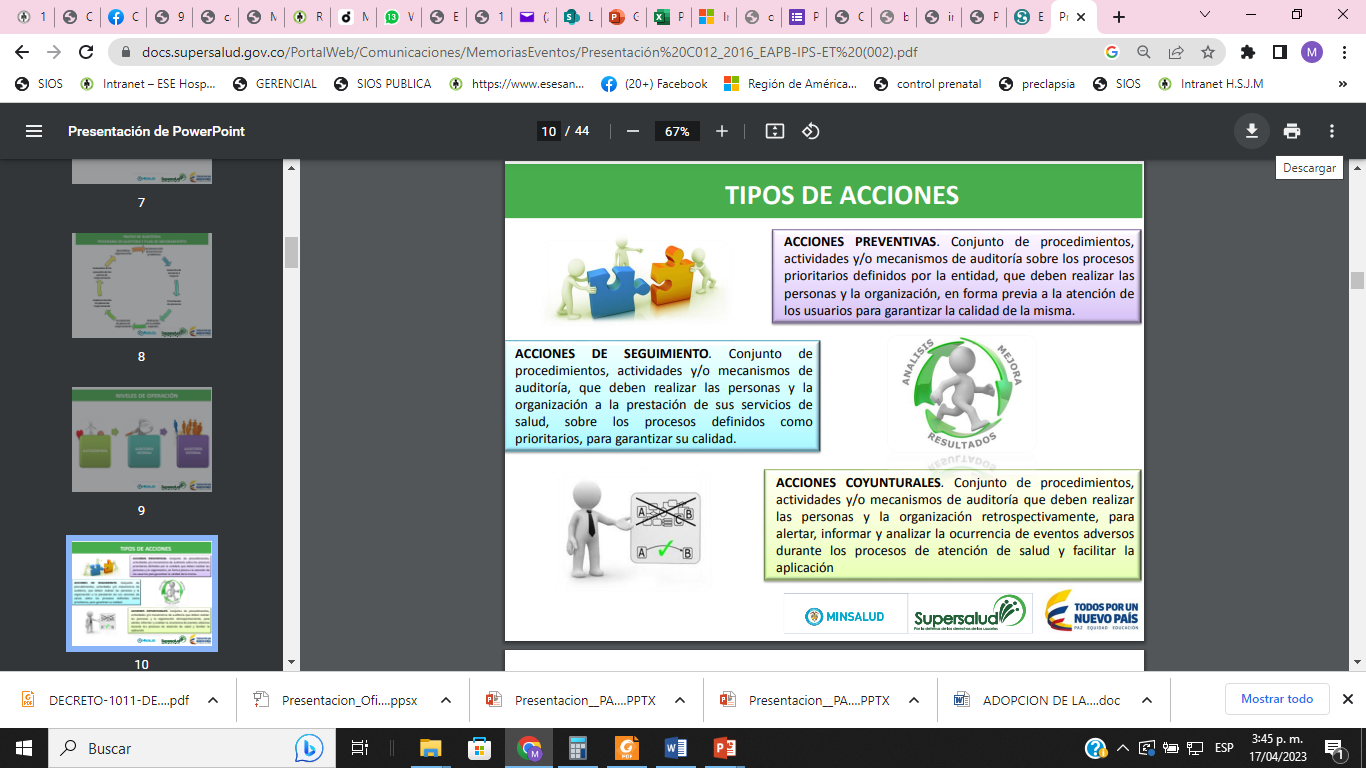 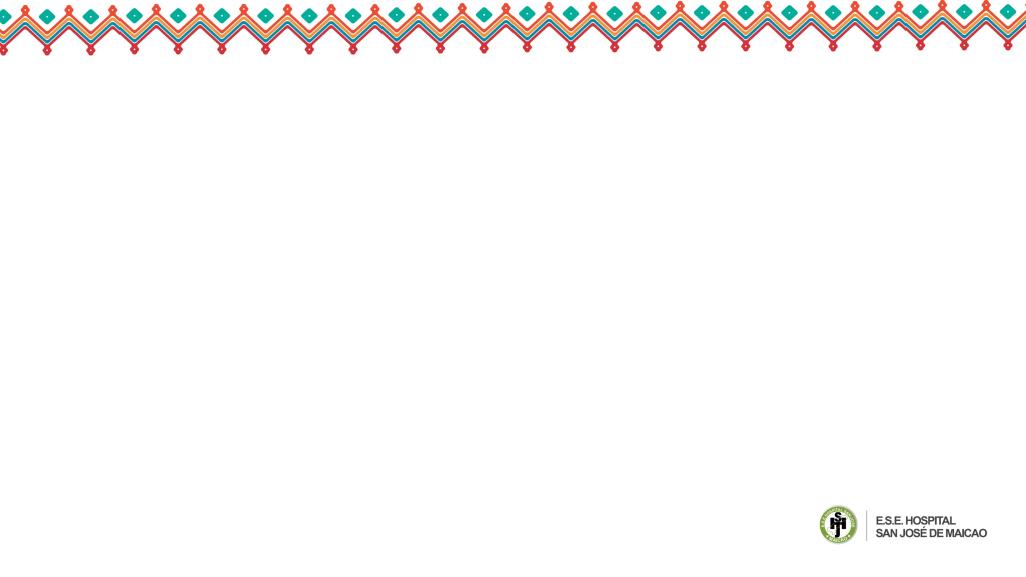 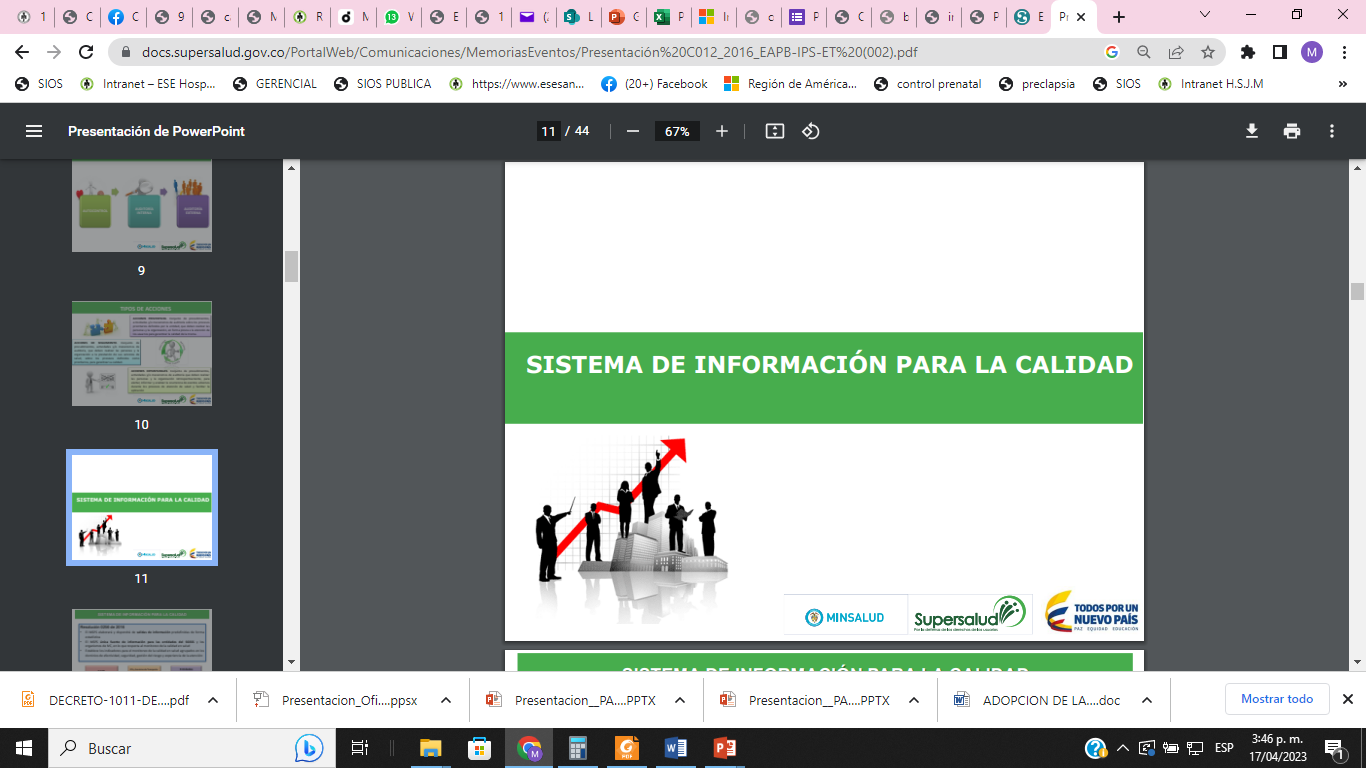 Resolución 0256: 
indicadores de calidad
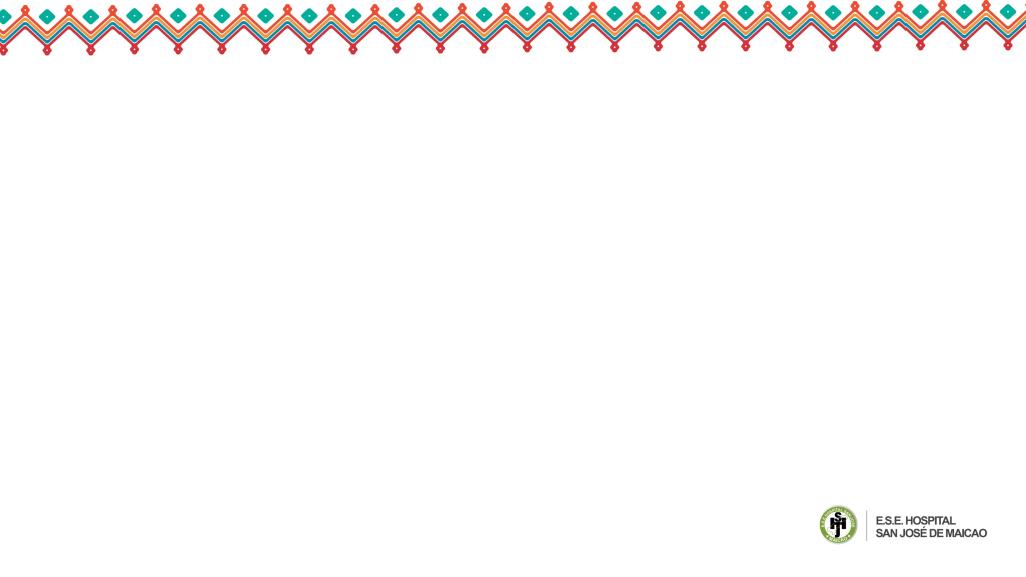 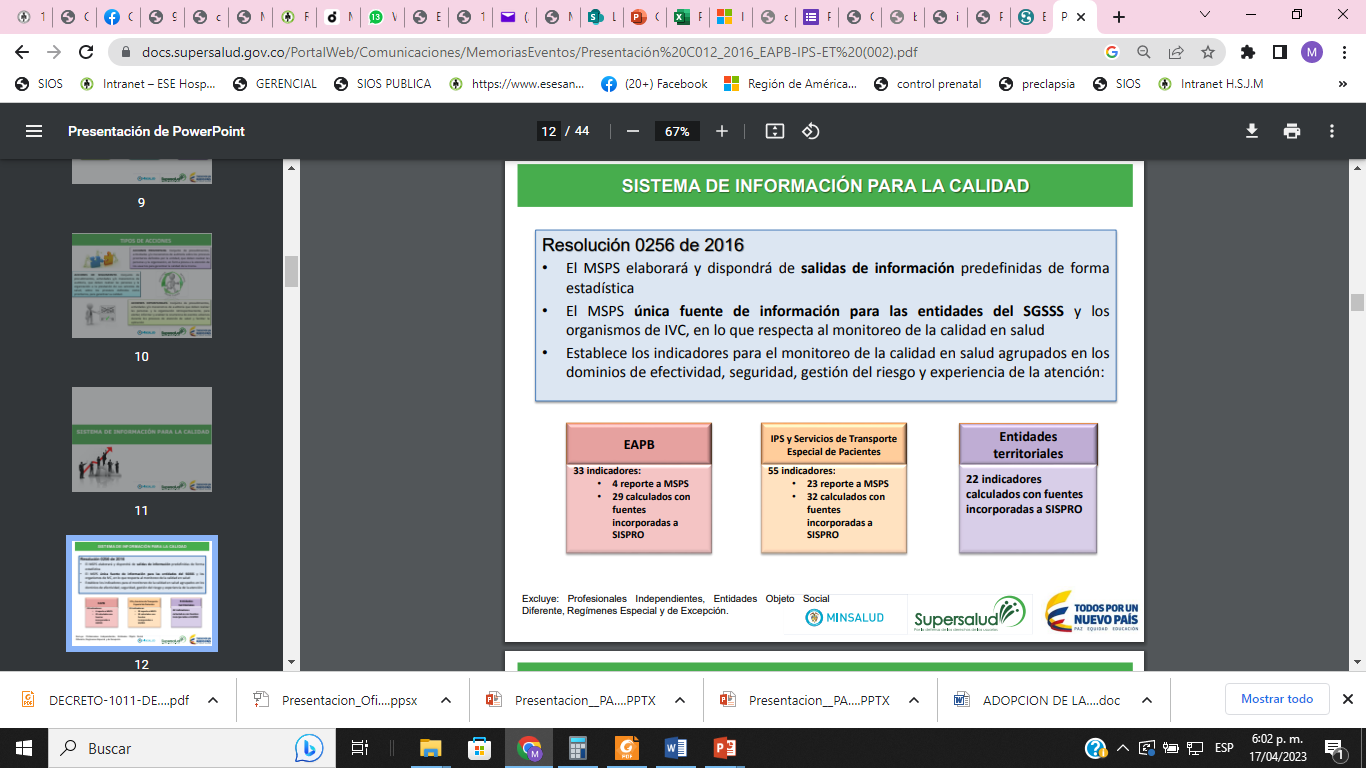 EXCLUYE PROFESIONALES INDEPENDIENTES, ENTIDADES CON OBJETO SOCIAL DIFERENTE, REGIMEN
ESPECIAL Y DE EXCEPCION
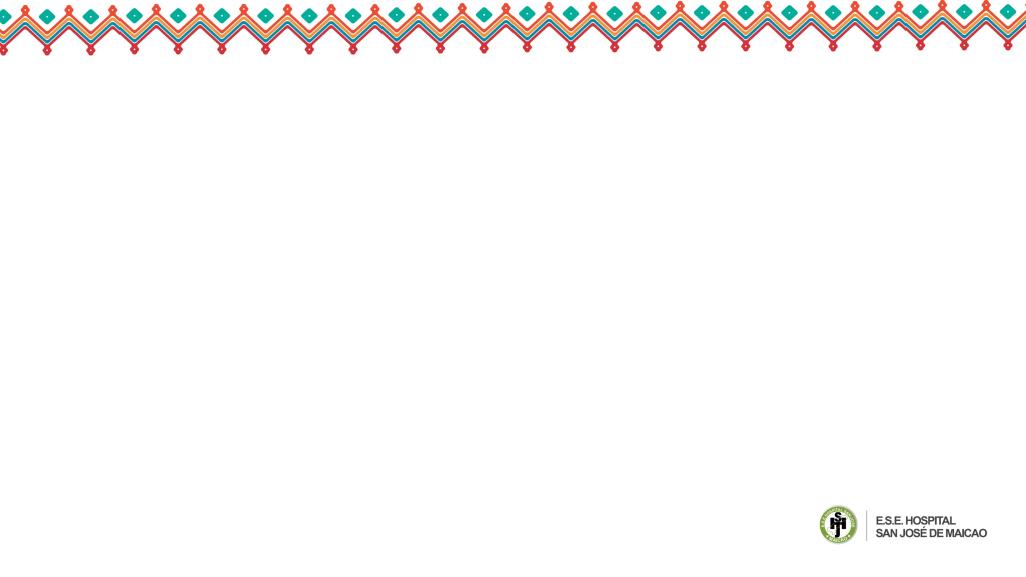 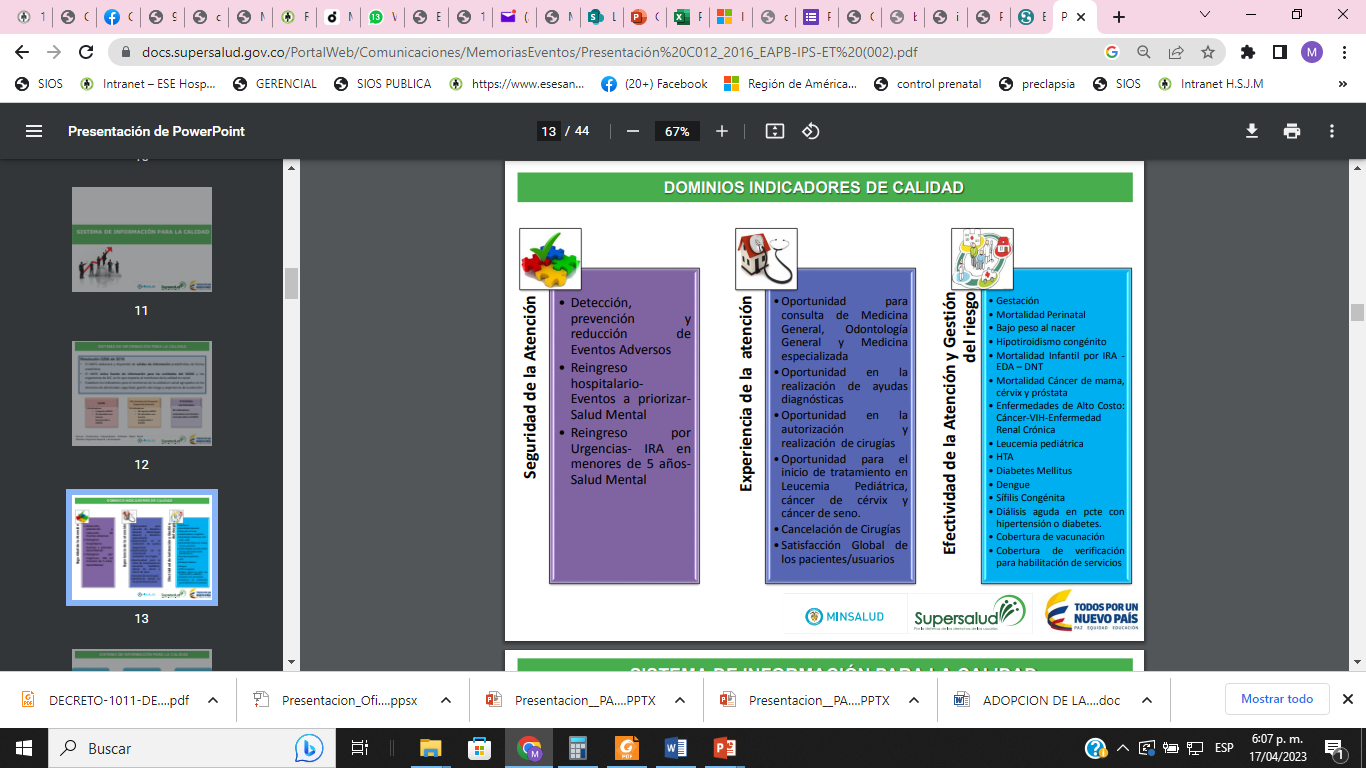 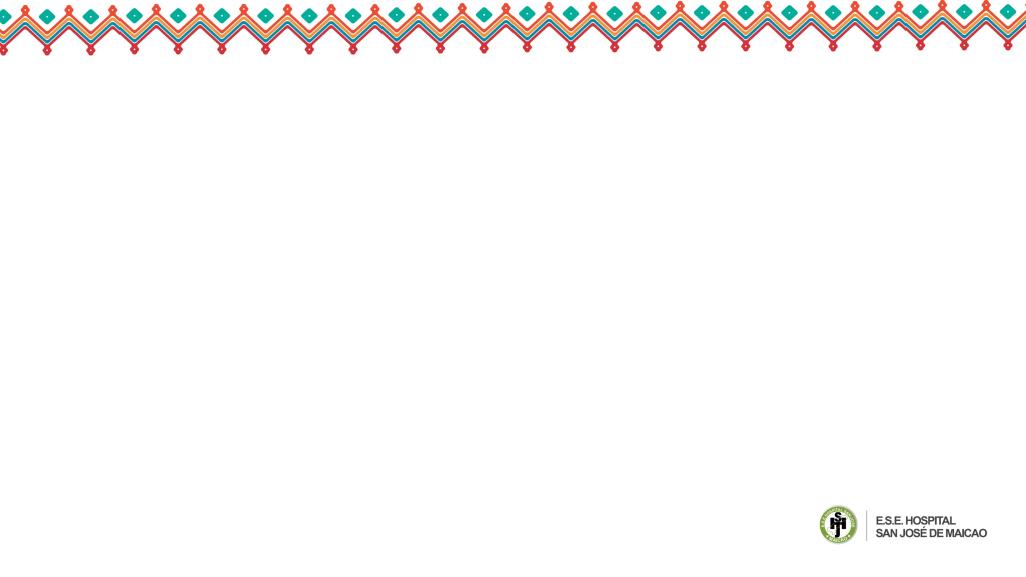 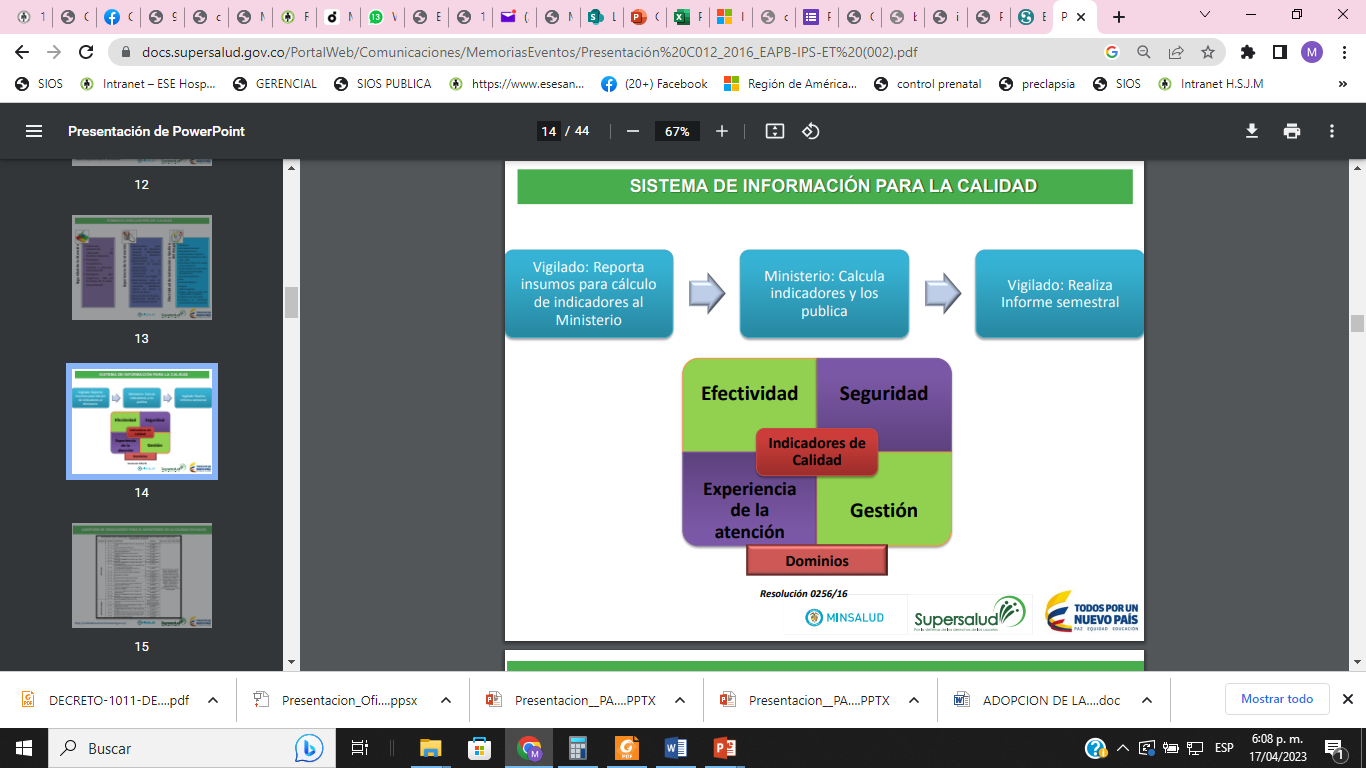 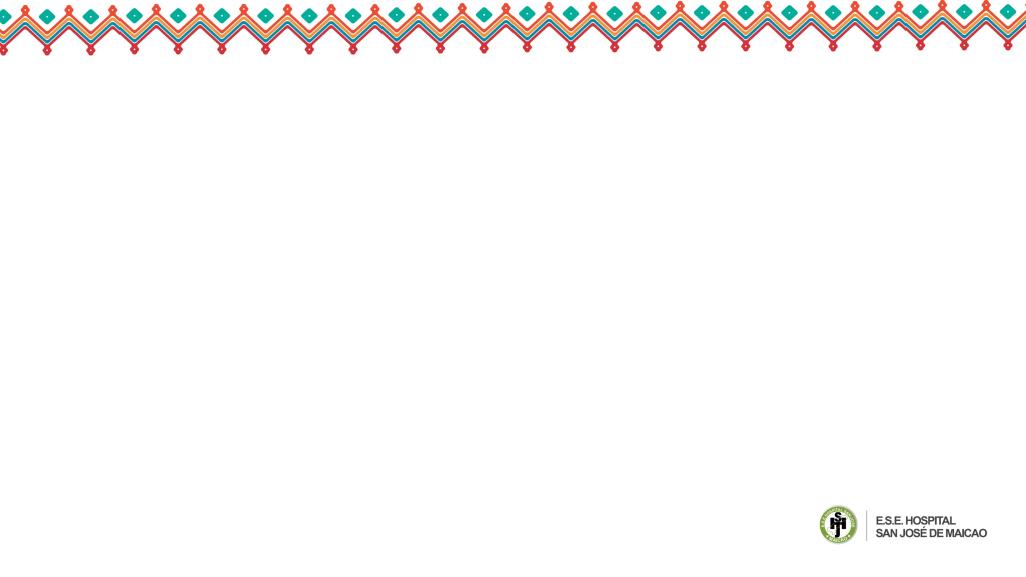 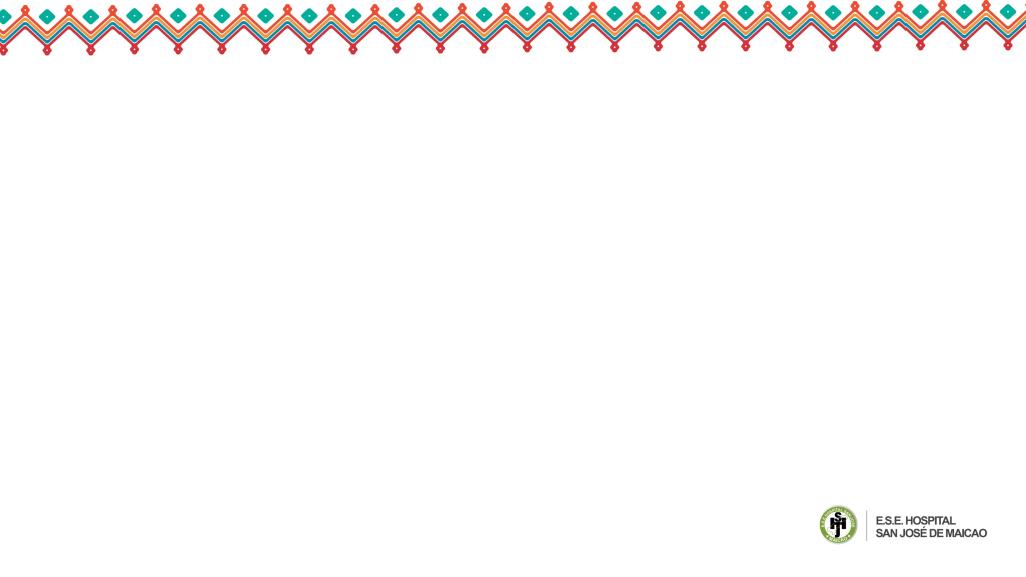 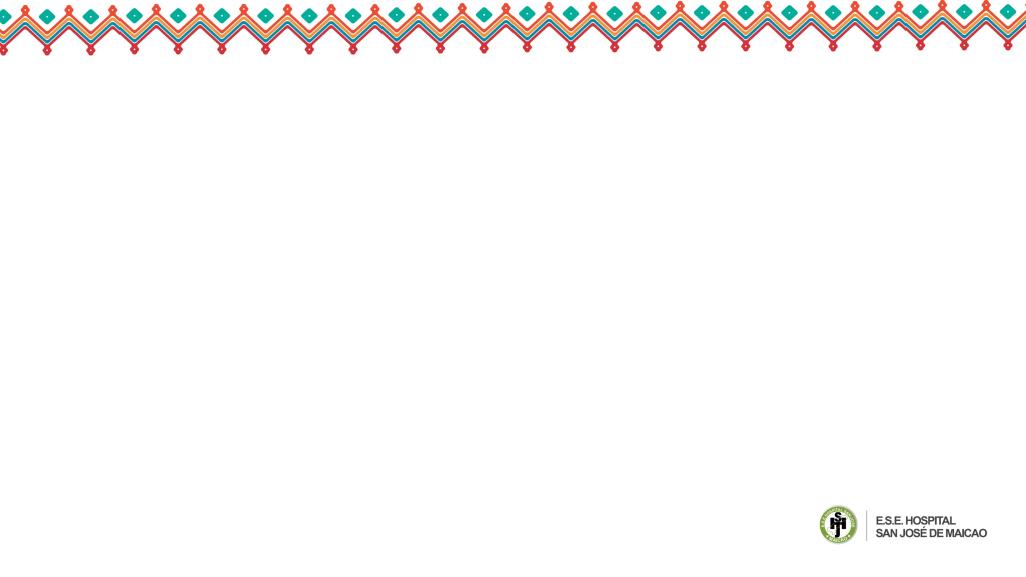 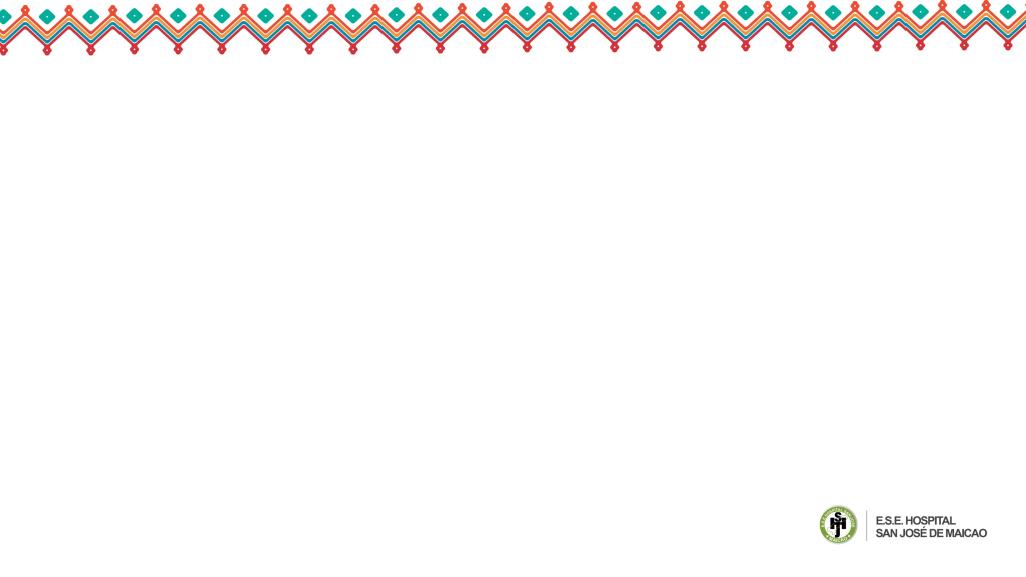 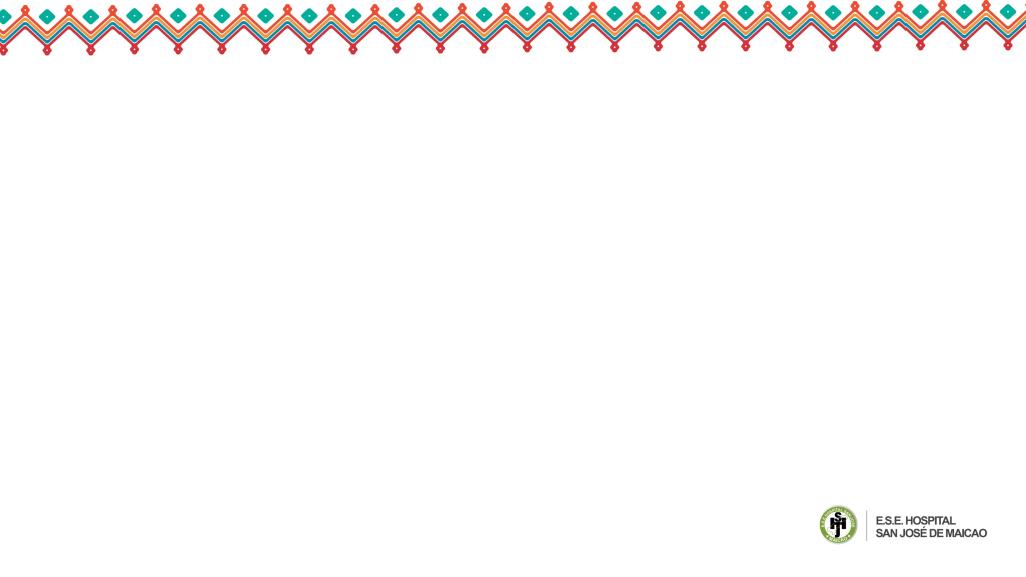 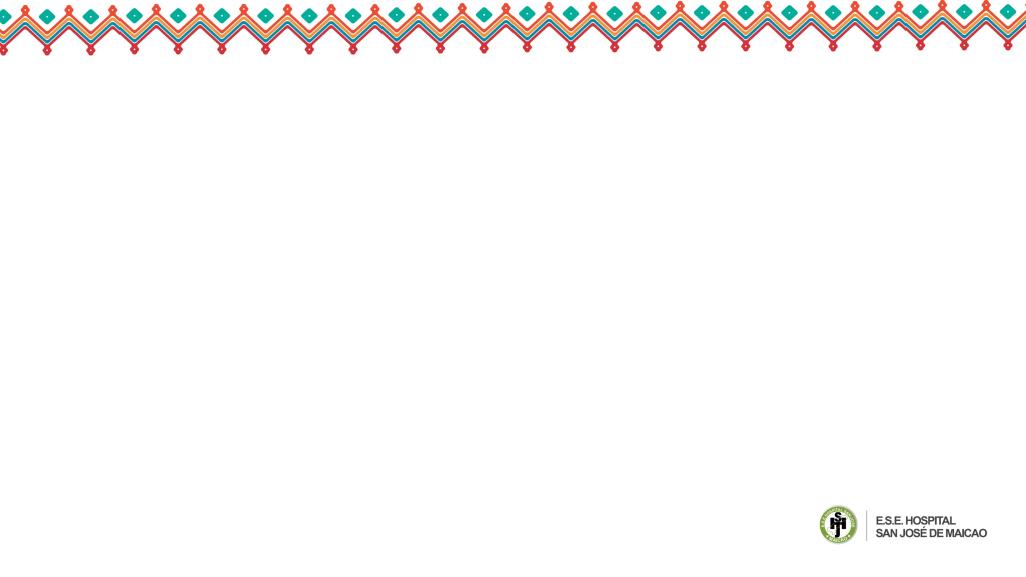 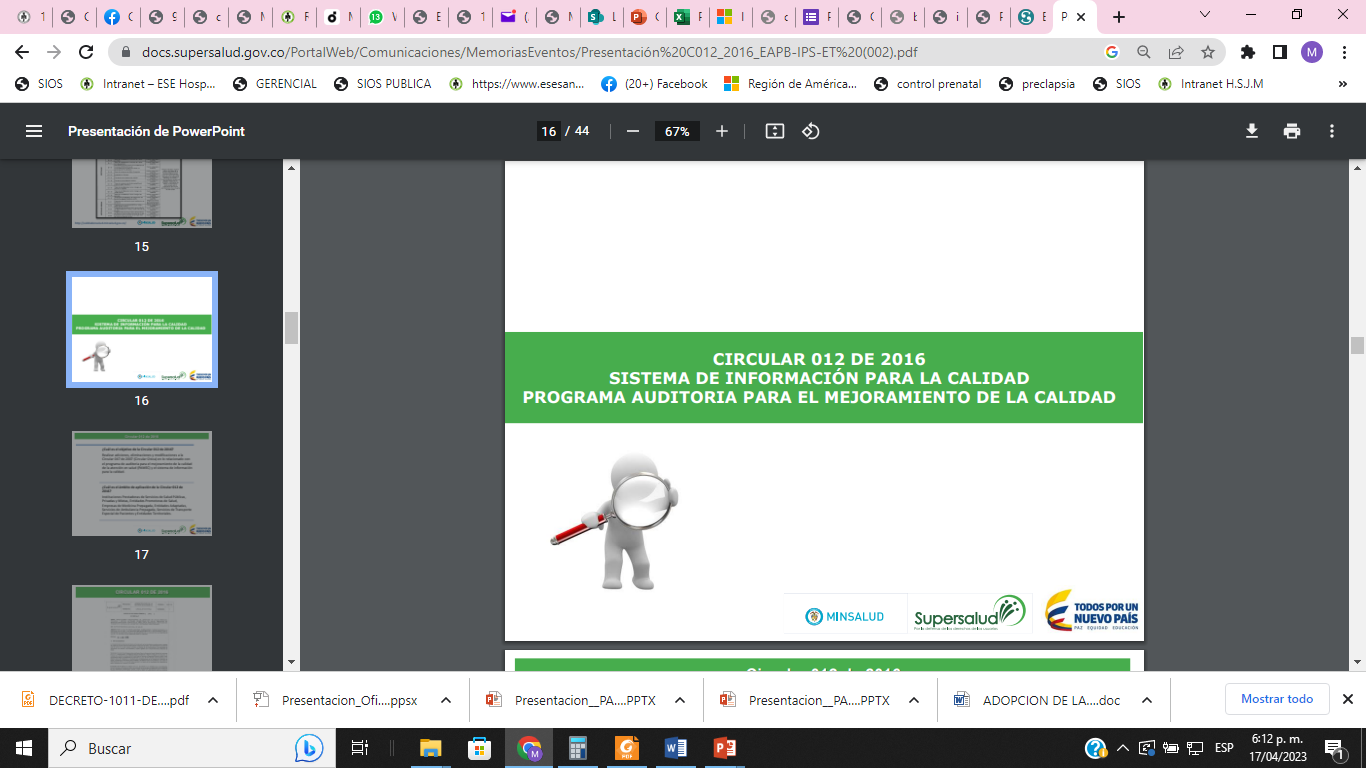 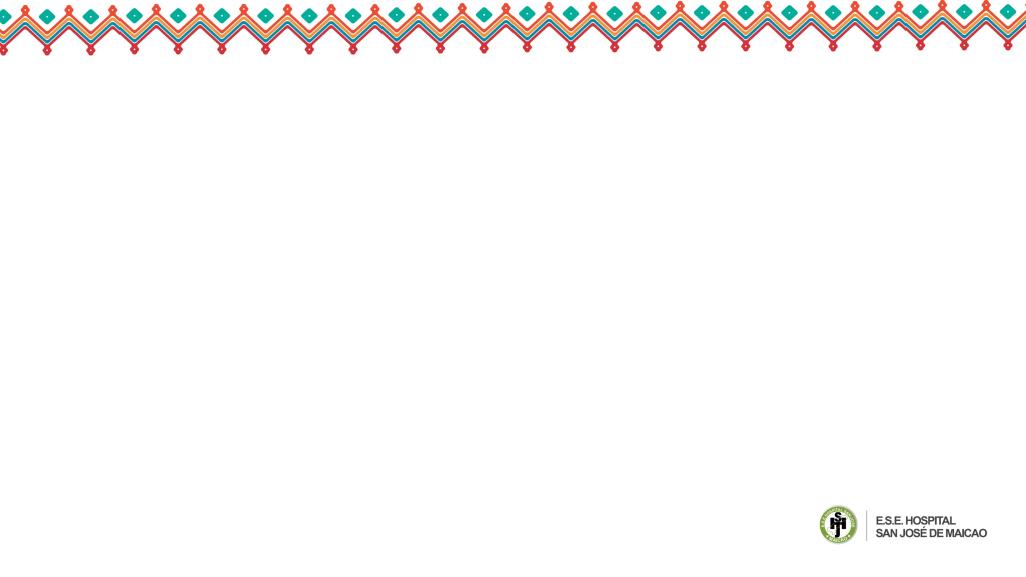 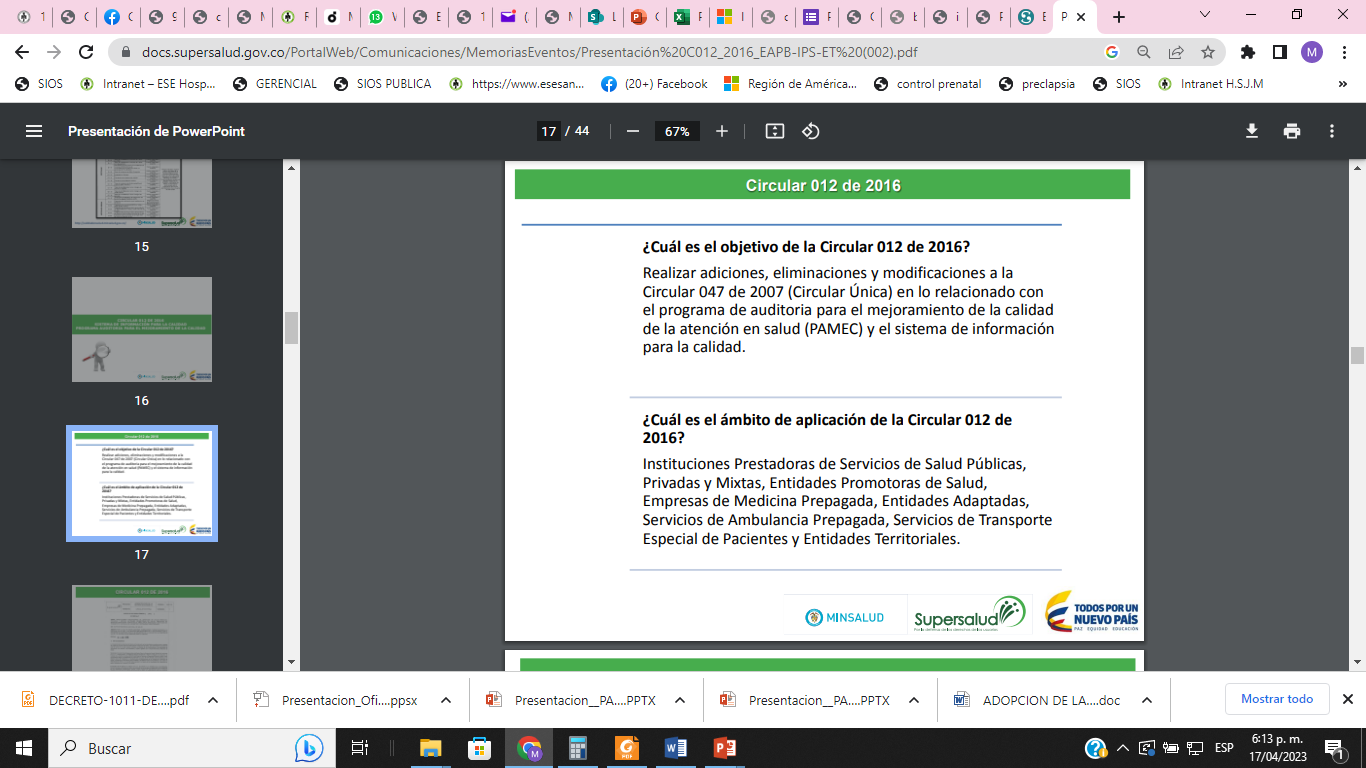 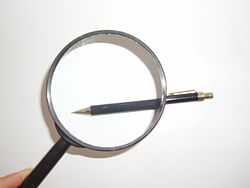 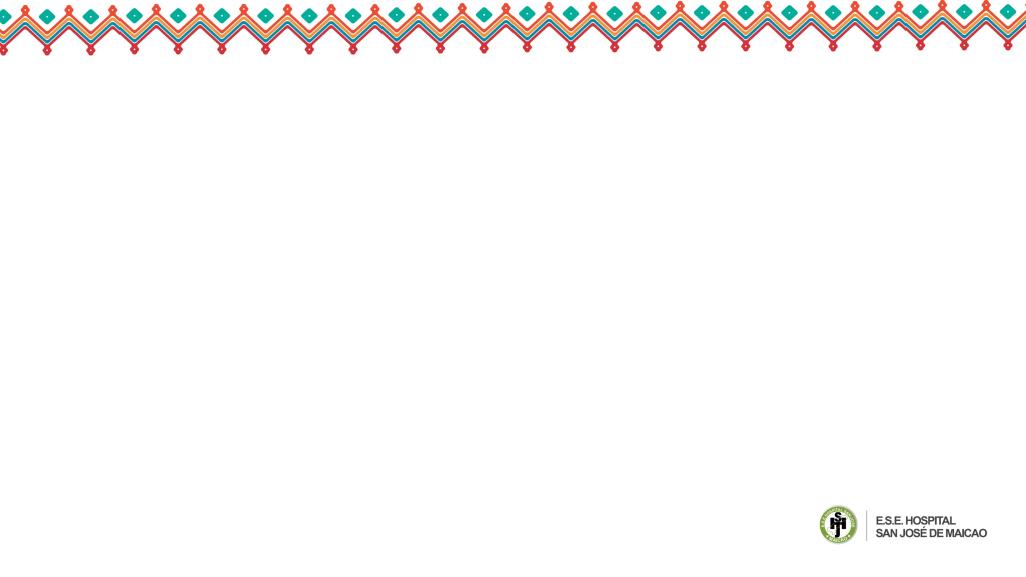 CIRCULAR EXTERNA 012 DE 2016 DE LA SUPERSALUD
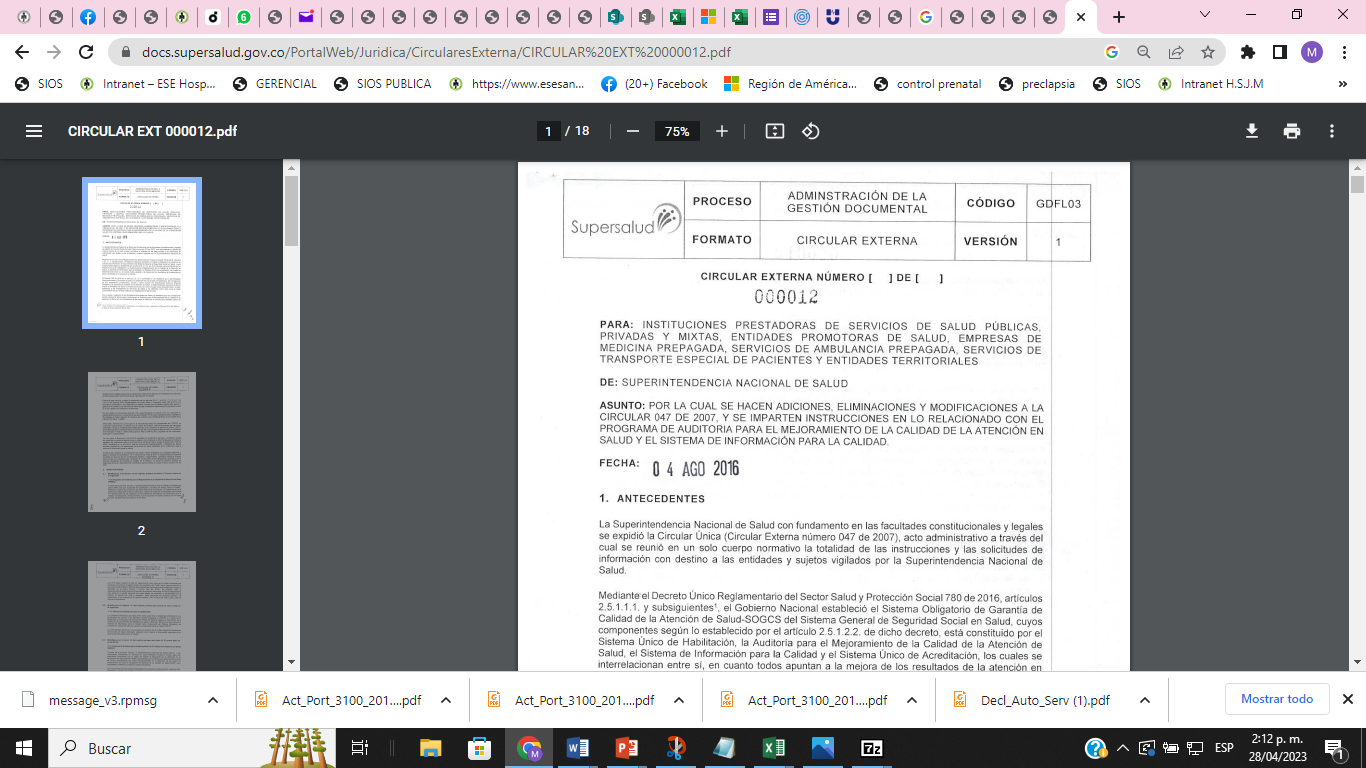 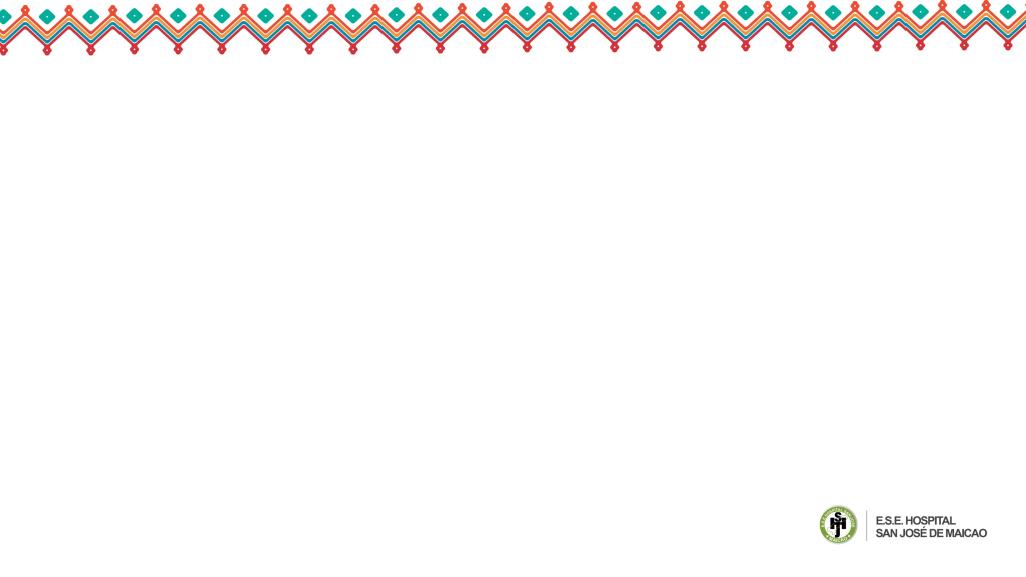 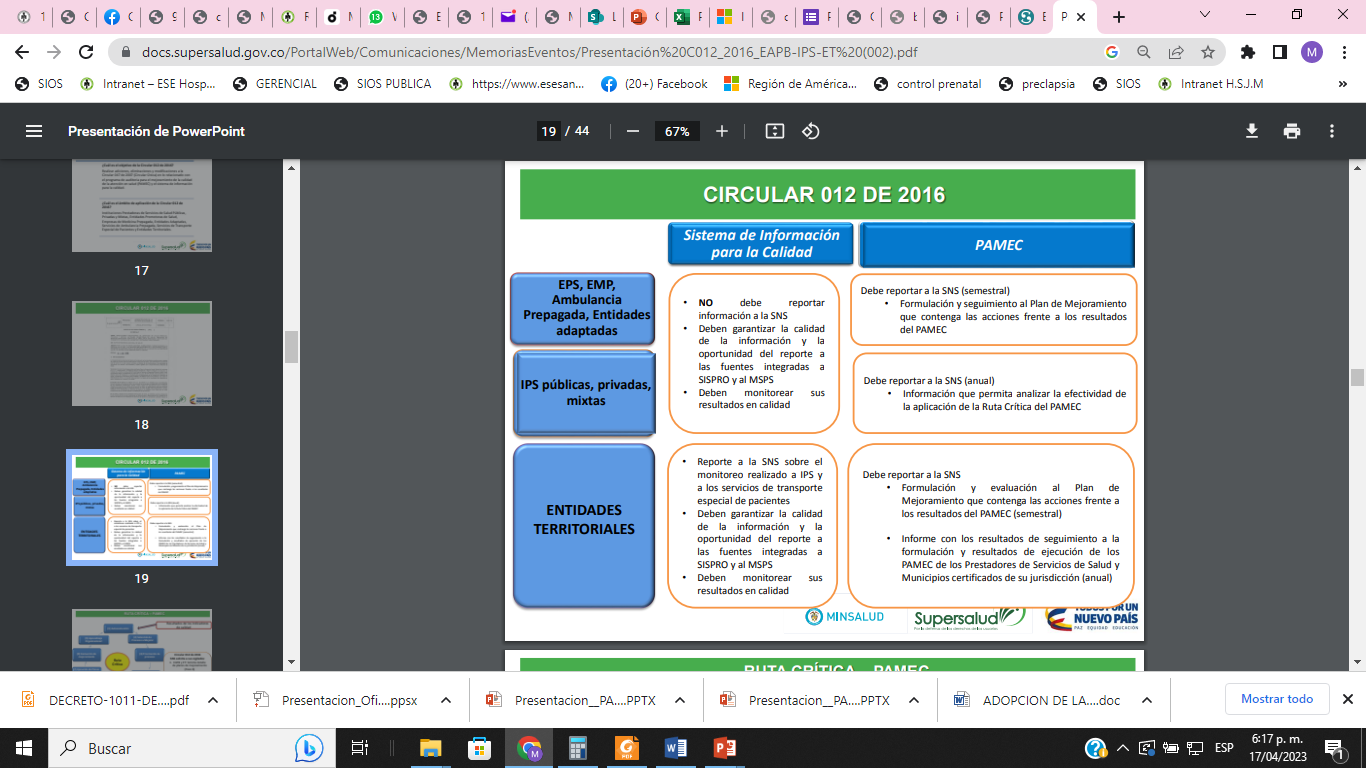 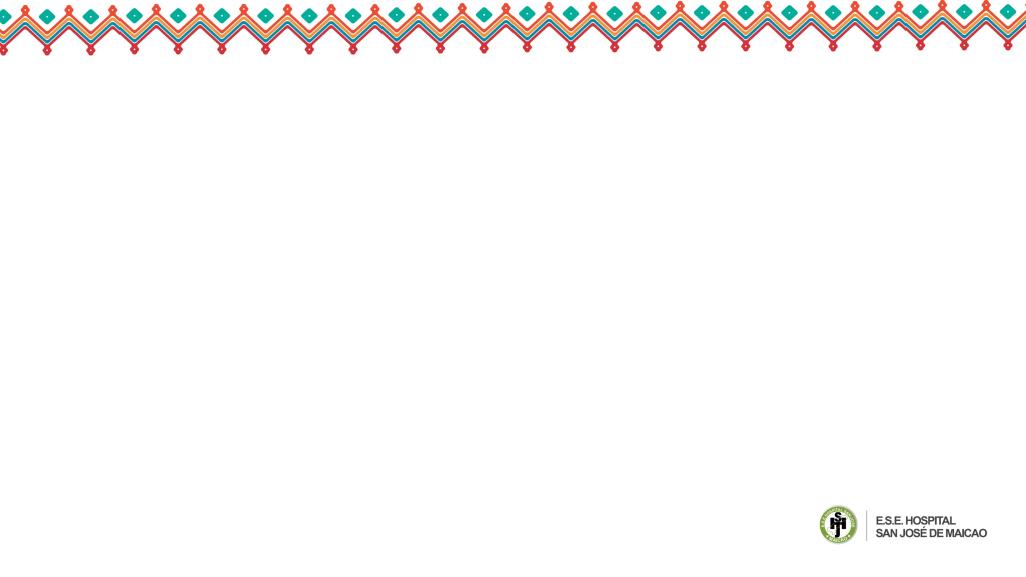 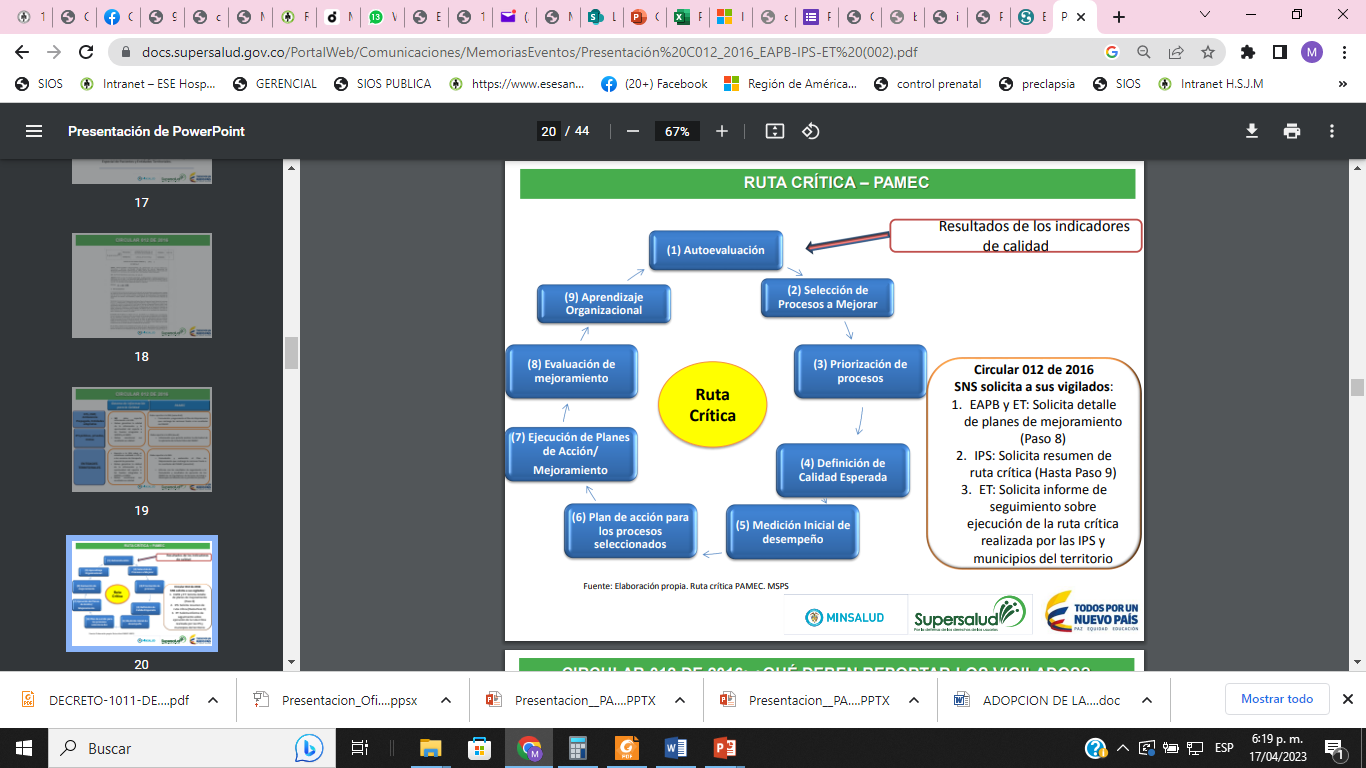 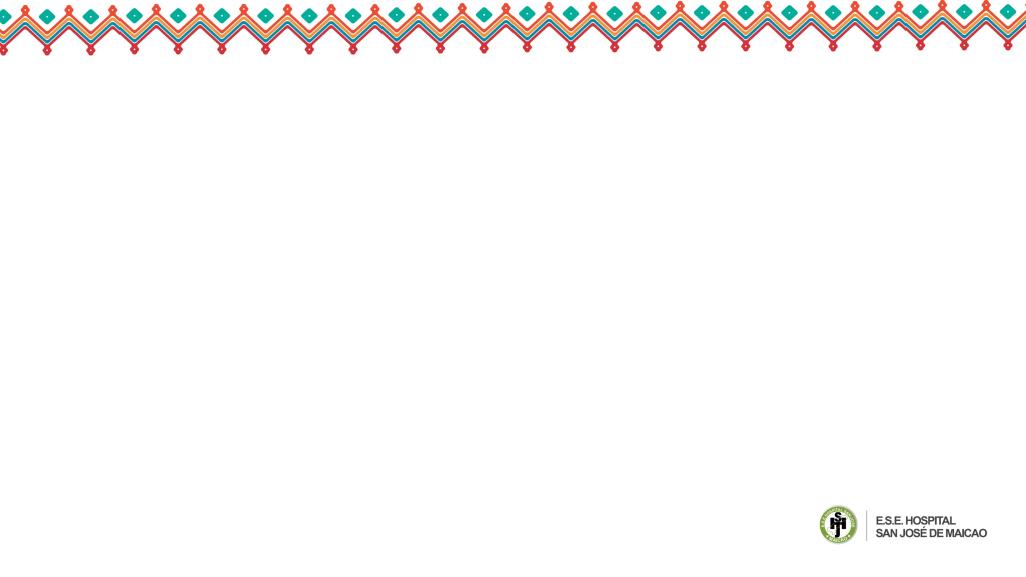 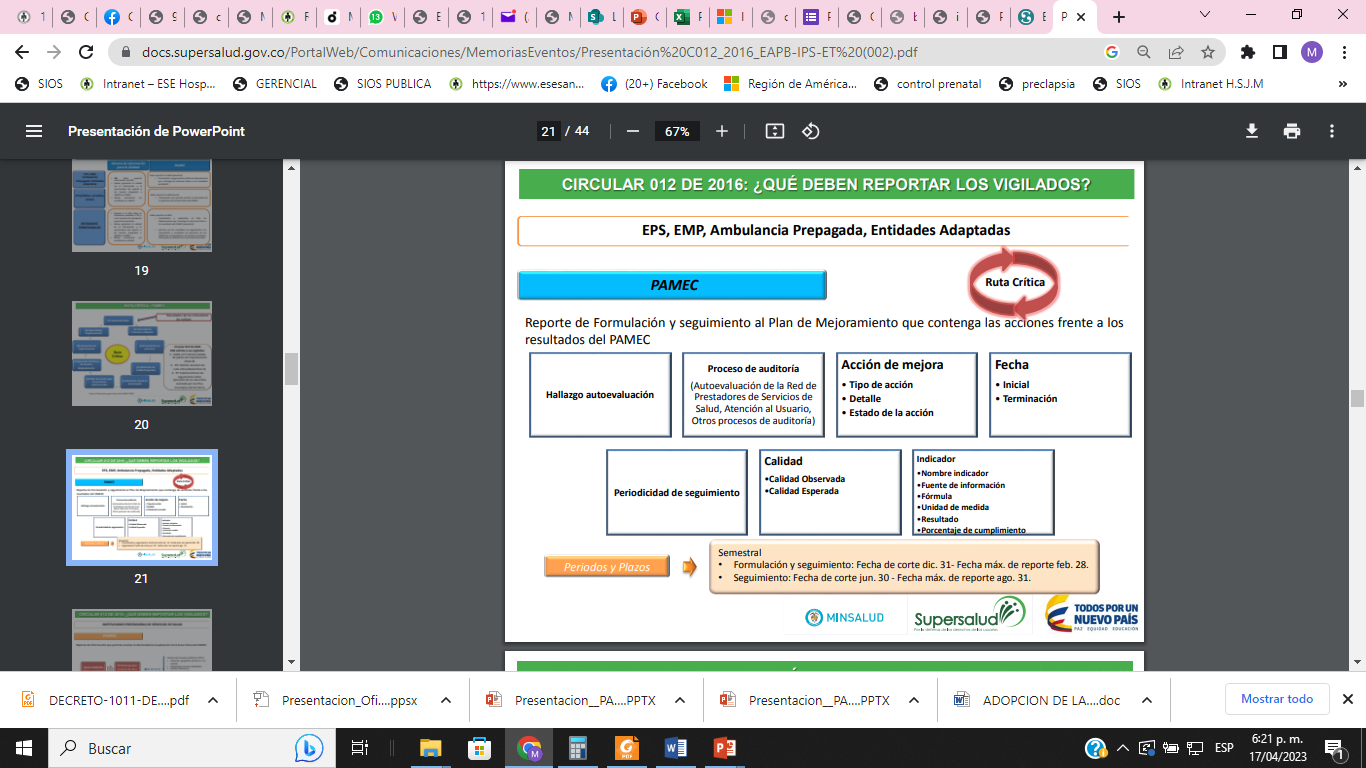 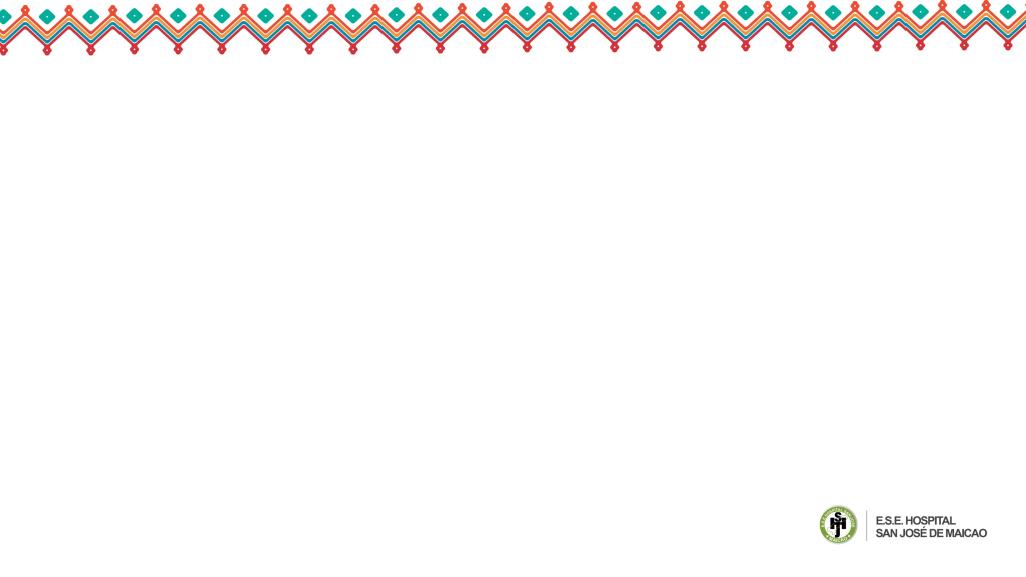 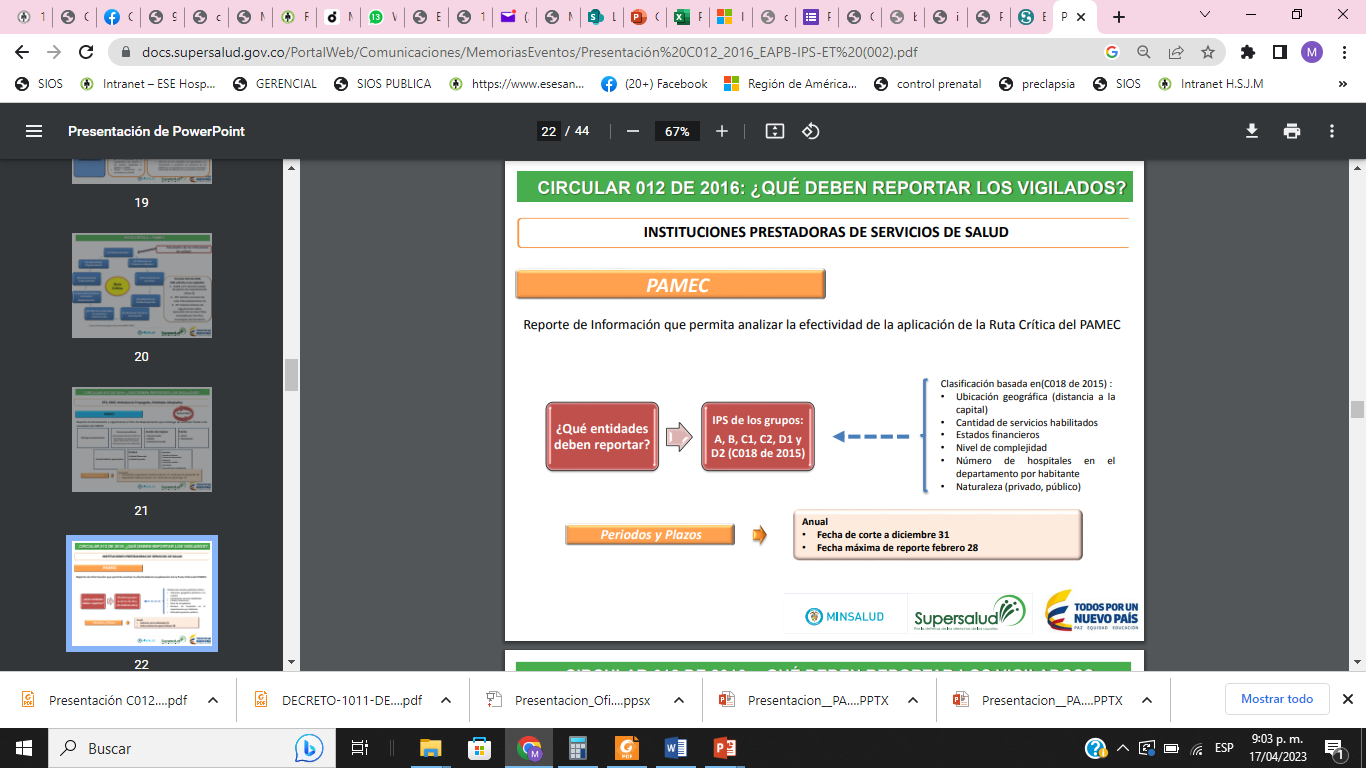 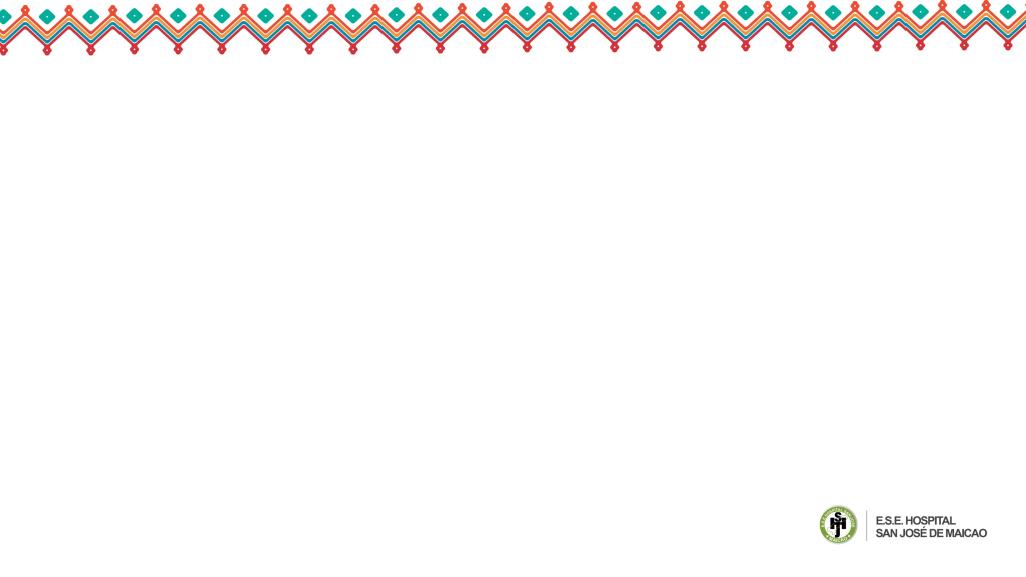 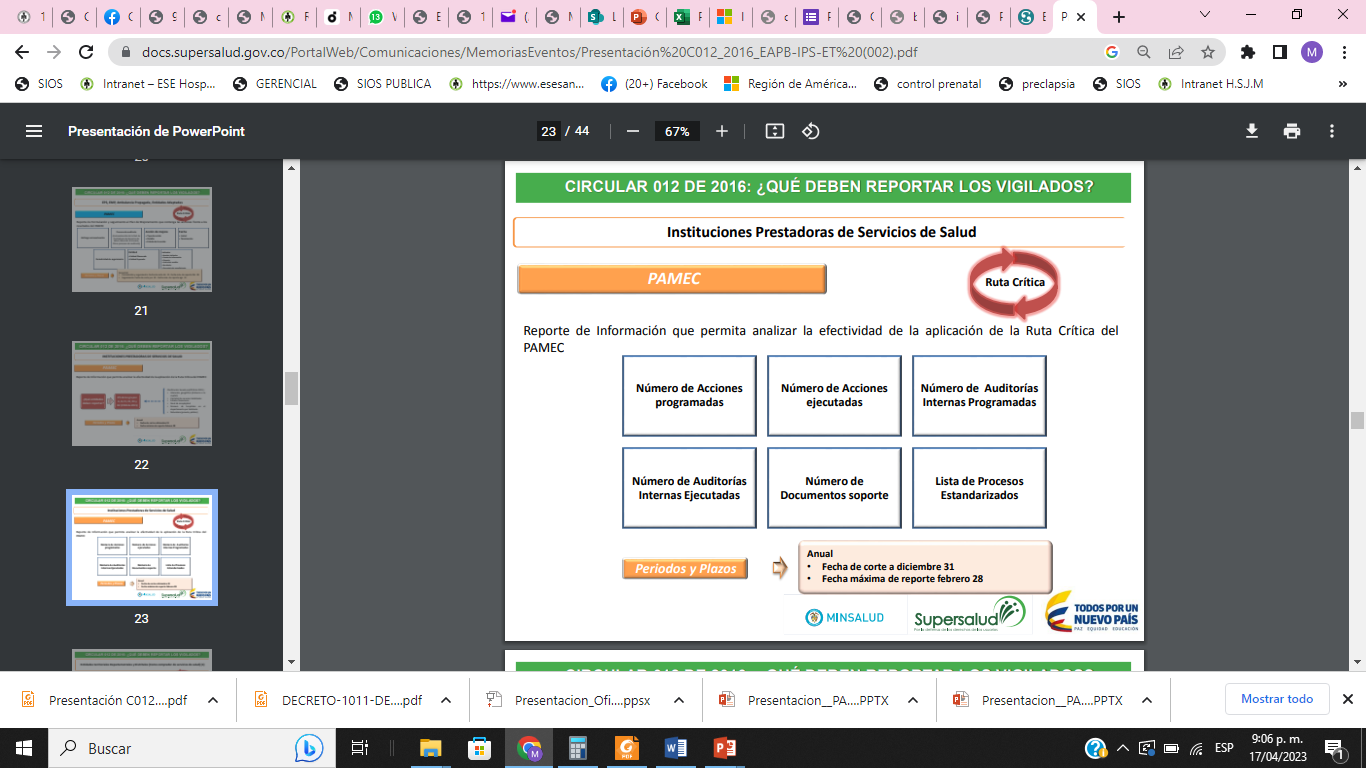 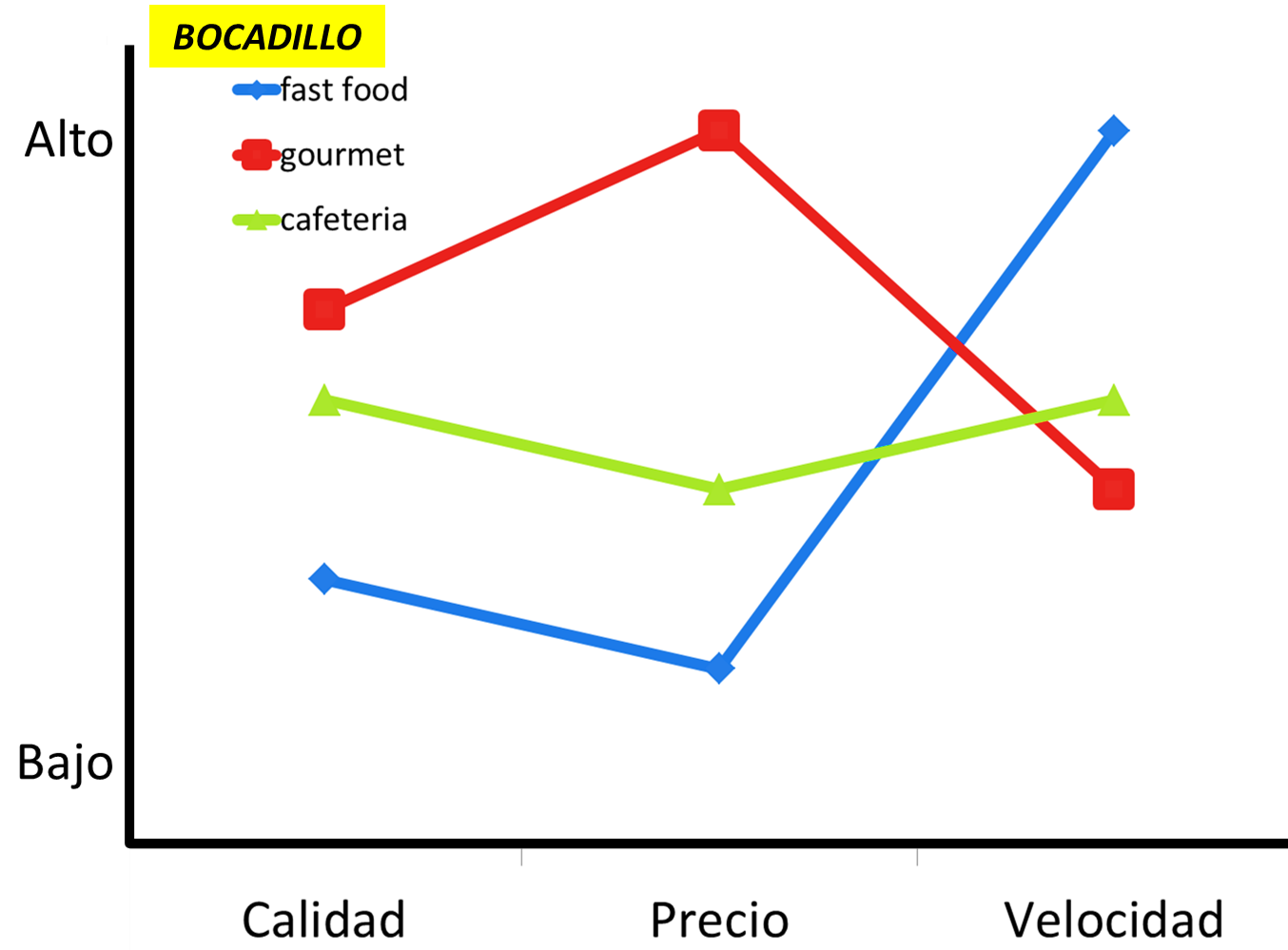 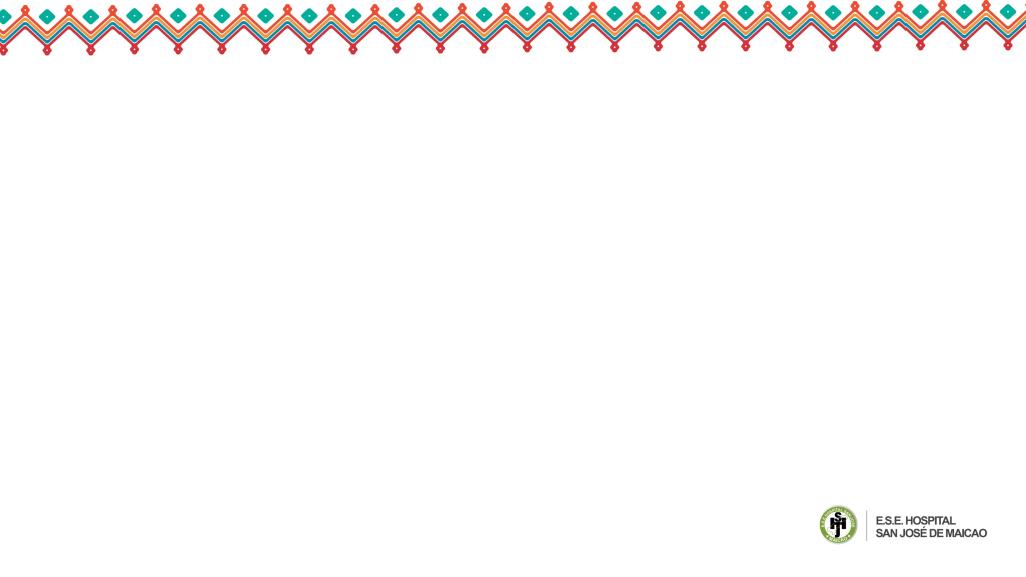 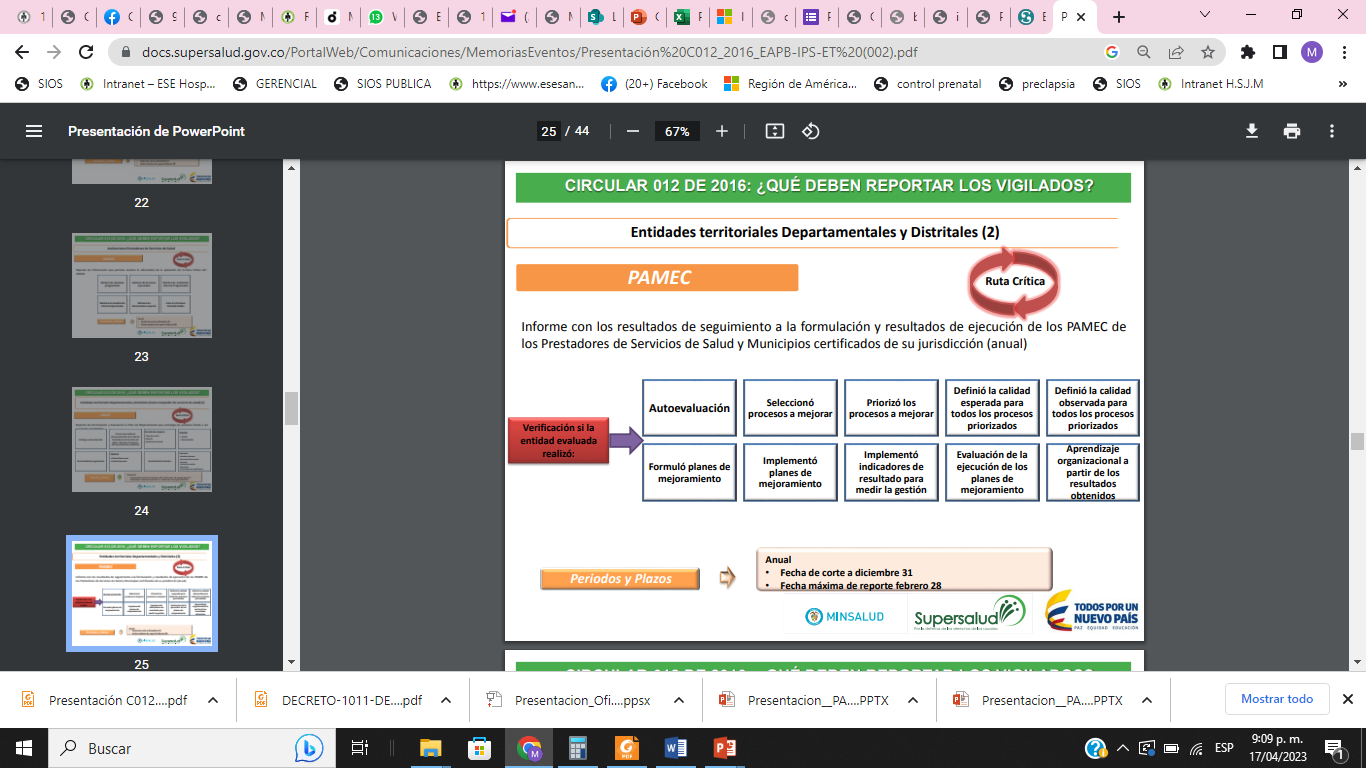 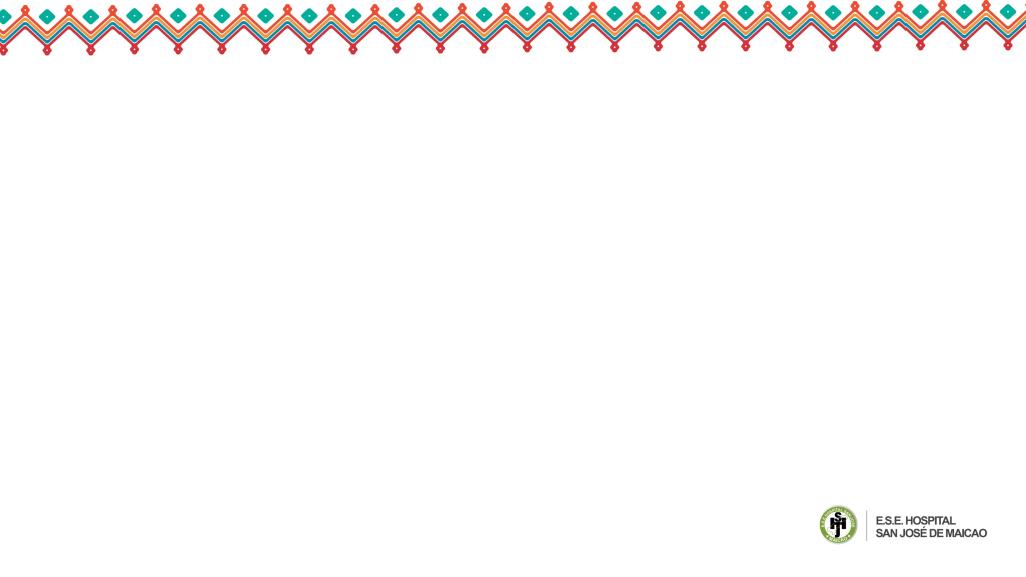 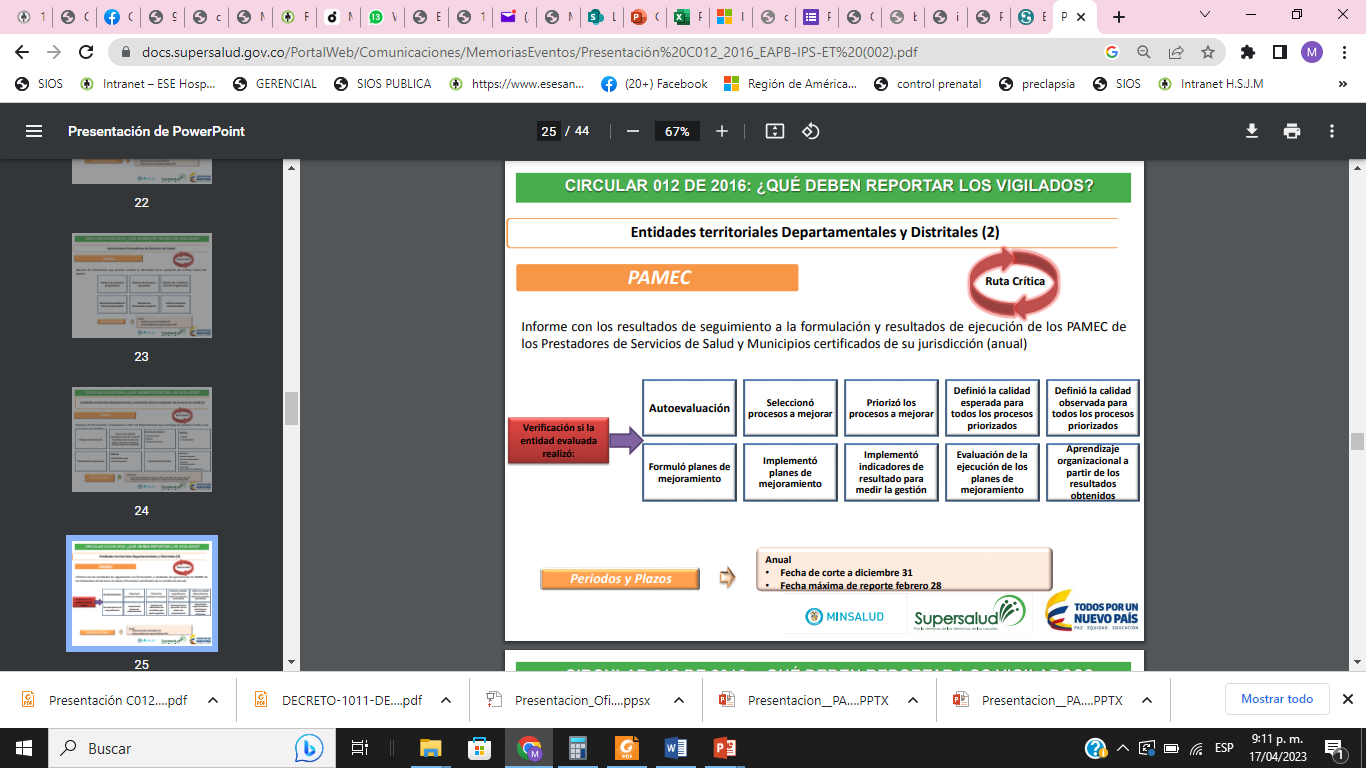 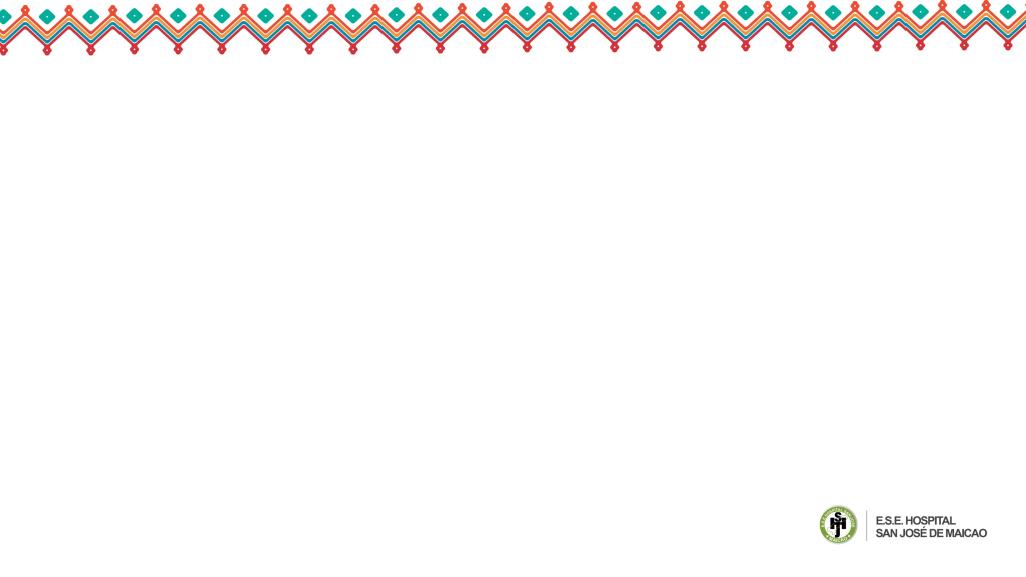 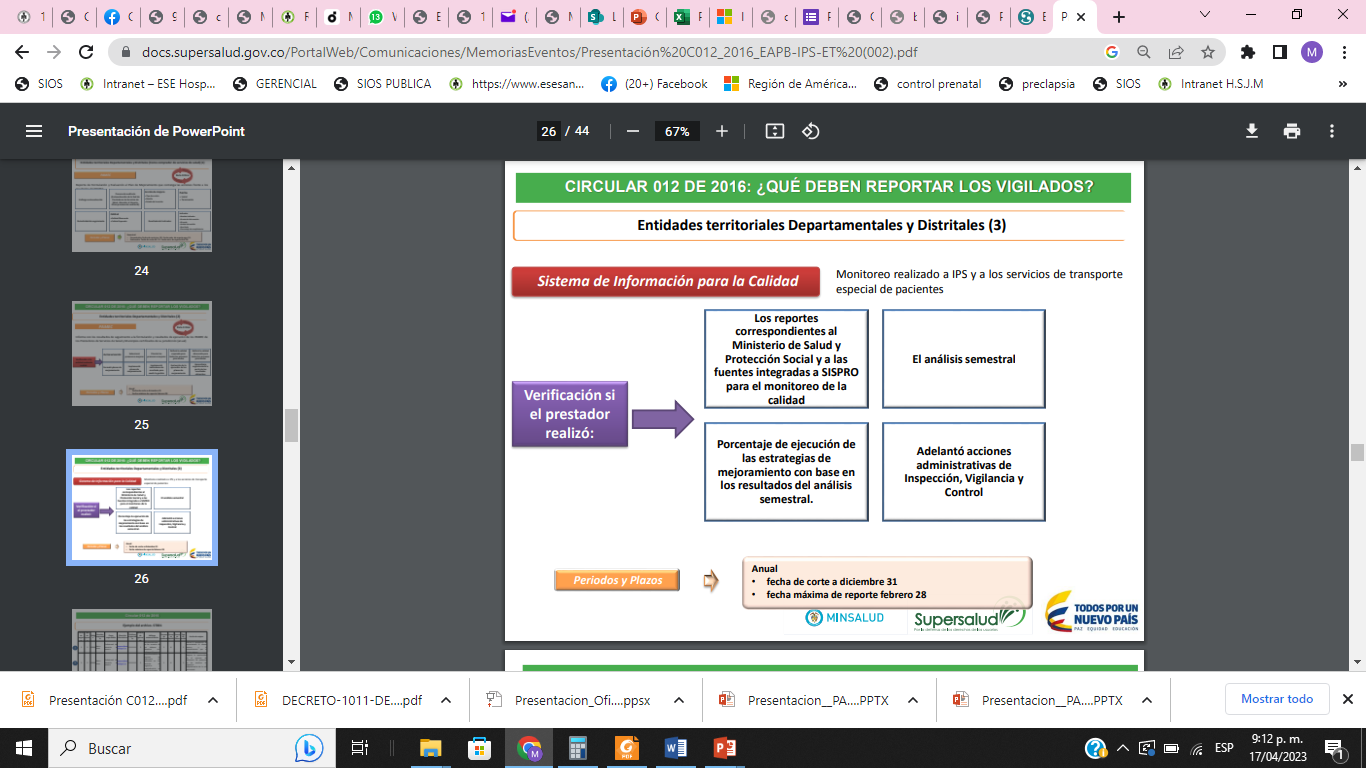 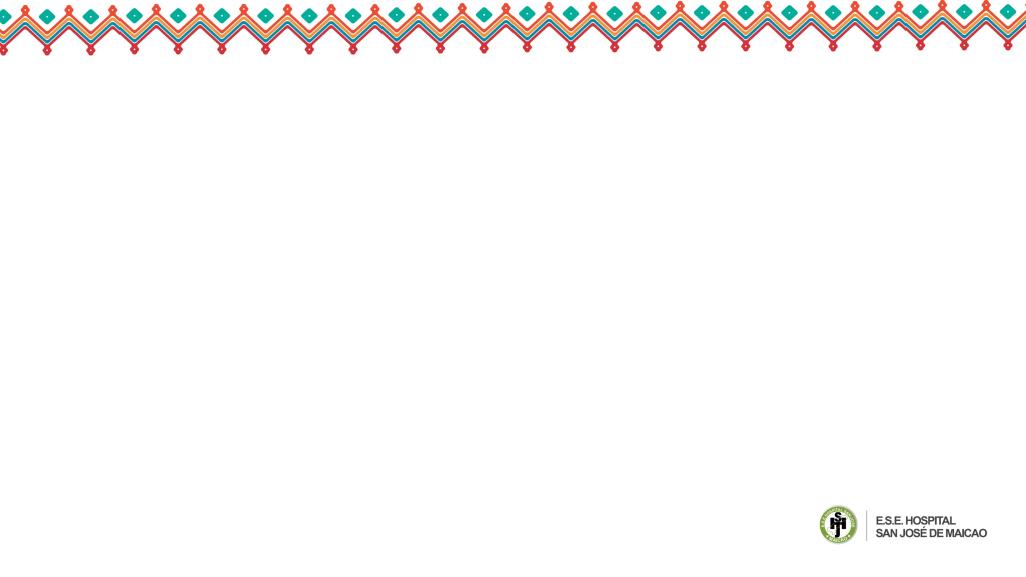 RESOLUCION 5095 DEL 2018 V 3.1

MANUAL DE ACREDITACION EN SALUD AMBULATORIO Y HOSPITALARIO
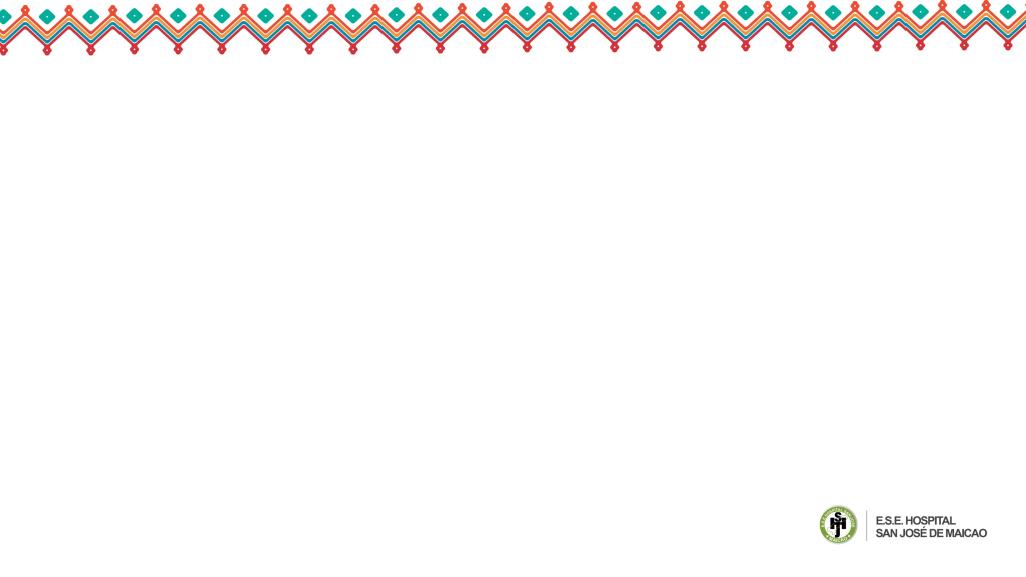 RESOLUCIÓN 1328 DE 2021
(septiembre 02)
Por medio de la cual se modifica el artículo 1° de la Resolución número 5095 de 2018, en el sentido de adoptar los “Estándares de acreditación para instituciones prestadoras de servicios de salud con énfasis en servicios de baja complejidad”.

rtículo 1°. Objeto. La presente resolución tiene por objeto adoptar el “Manual de acreditación en salud ambulatorio y hospitalario de Colombia versión 3.1” y los “Estándares de acreditación para instituciones prestadoras de servicios de salud con énfasis en servicios de baja complejidad”, los cuales hacen parte integral de este acto administrativo. 
  
Parágrafo. Las instituciones prestadoras de servicios de salud que deseen acreditarse con énfasis en servicios de baja complejidad, en el marco del Sistema Único de Acreditación del Sistema Obligatorio de Garantía de Calidad de la Atención en Salud, podrán realizarlo cumpliendo con los estándares pertinentes del Manual de Acreditación en Salud Ambulatorio y Hospitalario de Colombia versión 3.1 y los estándares pertinentes de acreditación para instituciones prestadoras de servicios de salud con énfasis en servicios de baja complejidad, que se definan entre el prestador y el ente acreditador que se encuentre inscrito en el Registro Especial de Acreditadores en Salud”.
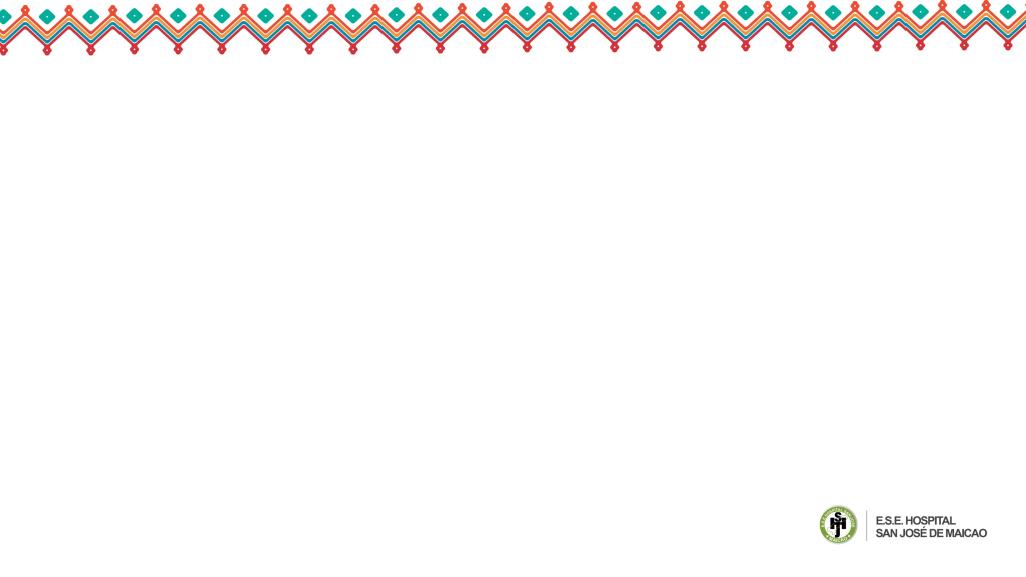 OBJETO Y CAMPO DE APLICACIÓN

Aplica  a las Instituciones Prestadoras de Servicios de Salud que ofrecen servicios ambulatorios, hospitalarios o ambos. 

Laboratorios  clínicos y las IPS imagenología exclusivamente             manual específico
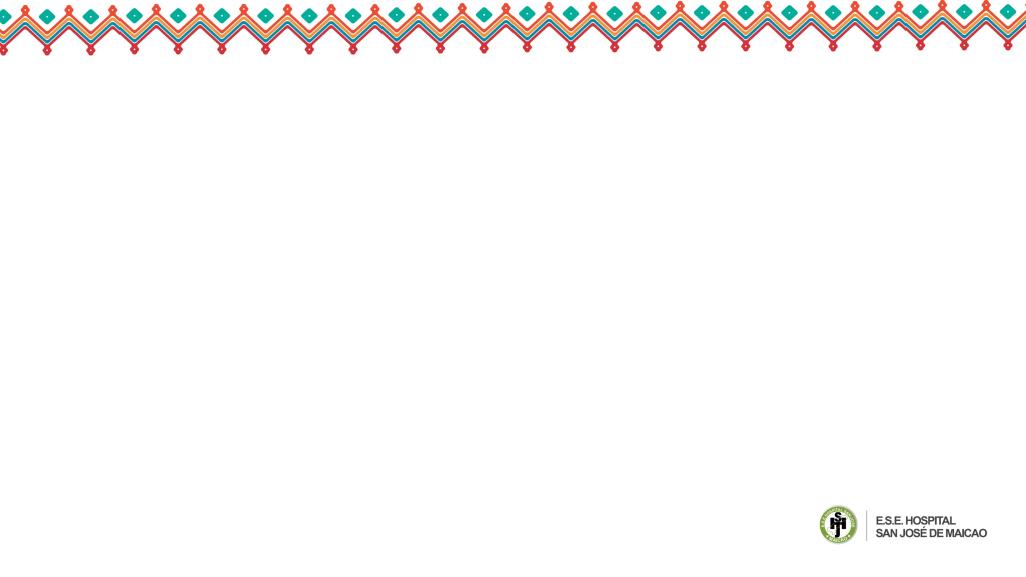 RESOLUCION 5095 DE 2018

Por el cual se adopta el “Manual de Acreditacion en Salud Ambulatorio y Hospitalario de Colombia version 3.1“

Artículo 1. Modificado por el art. 1, Resolución 1328 de 2021. <El nuevo texto es el siguiente> Objeto. La presente resolución tiene por objeto adoptar el "Manual de acreditación en salud ambulatorio y hospitalario de Colombia versión 3.1" y los "Estándares de acreditación para instituciones prestadoras de servicios de salud con énfasis en servicios de baja complejidad", los cuales hacen parte integral de este acto administrativo.
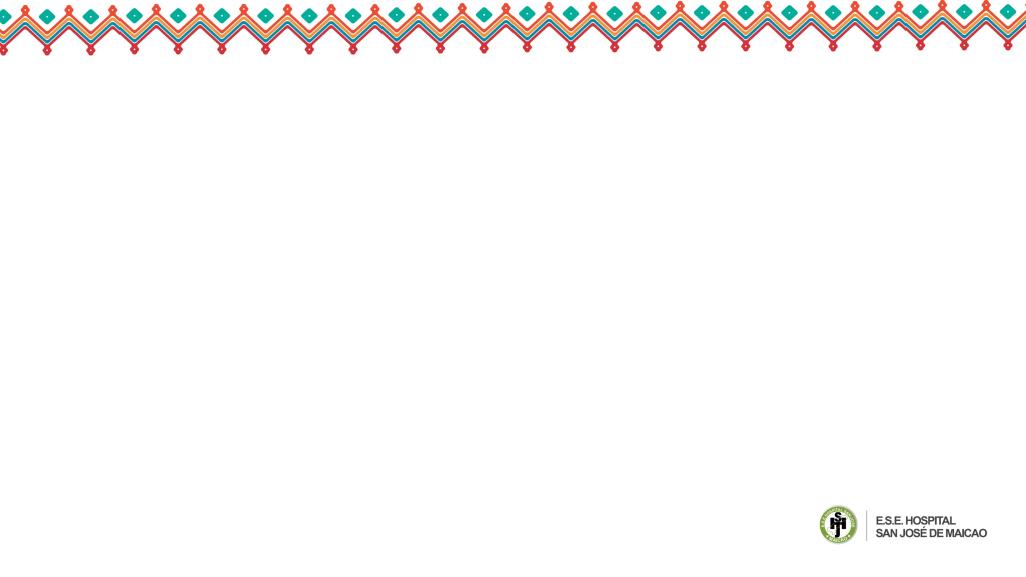 Requisitos de puerta de entrada

PS HOSPITALARIAS​
AUTOEVALUACIÓN ​CON ESTÁNDARES DE LA RESOLUCIÓN 5095 DE NOVIEMBRE DEL 2018
OTORGAMIENTO
Solicitud de evaluación para acreditación en salud de instituciones prestadoras de servicios de salud hospitalarias – Visita de otorgamiento
Informe de autoevaluación estándares IPS hospitalarias – Parte 1. Perfil de la institución – Visita de otorgamiento​
Informe de autoevaluación Visita de otorgamiento acreditación en salud Estándares IPS hospitalarias – Parte 2
Solicitud de información de colaboradores de la IPS
Solicitud información e indicadores institucionales​
SEGUIMIENTO Y COMPLEMENTARIA
Solicitud de evaluación para acreditación en salud de instituciones prestadoras de servicios de salud hospitalarias – Visita de seguimiento​ y complementaria
Informe de autoevaluación estándares IPS hospitalarias – Parte 1. Perfil de la institución – Visitas de seguimiento y complementaria
Informe de autoevaluación Estándares IPS​ hospitalarias Visitas de seguimiento y complementaria acreditación en salud – Parte 2
Solicitud de información de colaboradores de la IPS
Solicitud información e indicadores institucionales
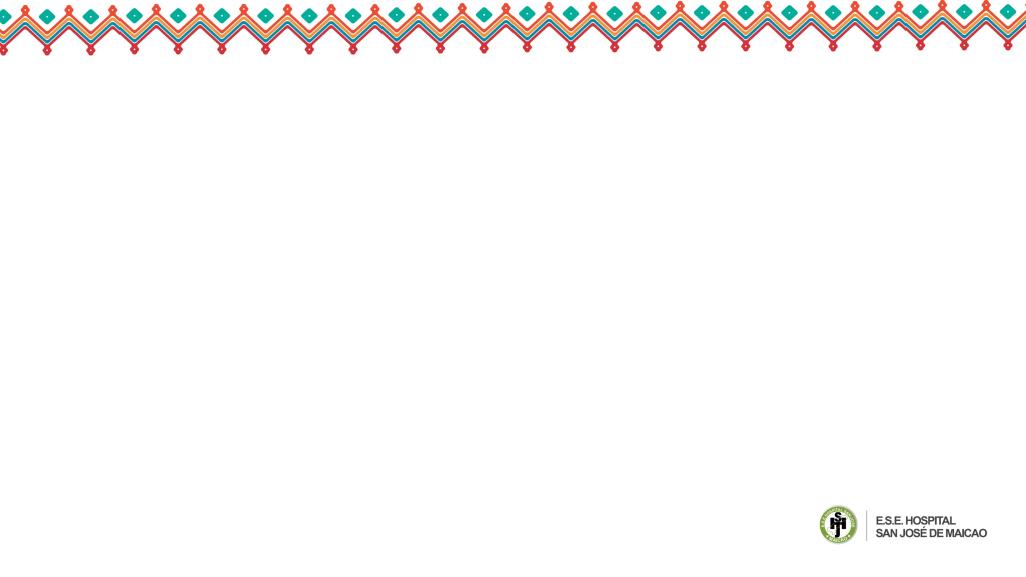 Requisitos de puerta de entrada

NUEVO CICLO
Solicitud de evaluación para acreditación en salud de instituciones prestadoras de servicios de salud hospitalarias – Visita para nuevo ciclo
Informe de autoevaluación estándares IPS hospitalarias – Parte 1. Perfil de la institución – Visita nuevo ciclo de acreditación​​
Informe de autoevaluación Visita para nuevo ciclo de acreditación en salud Estándares IPS hospitalarias – Parte 2.
Solicitud de información de colaboradores de la IPS
Solicitud información e indicadores institucionales
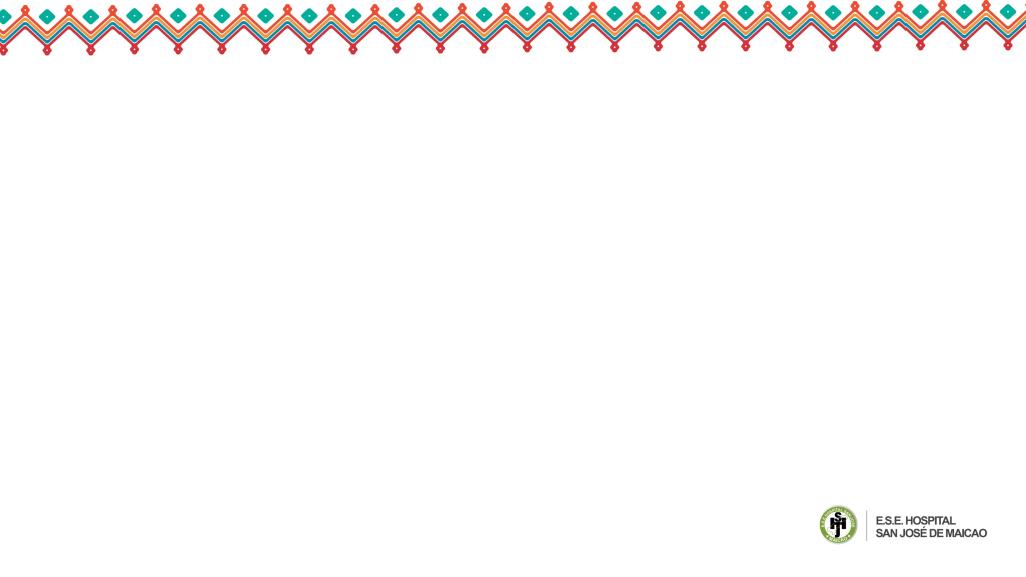 Grupos de estándares 

Los estándares se encuentran ordenados de la siguiente manera: una primera sección en la que aparece el grupo de estándares del proceso de atención al cliente asistencial, 

una segunda sección en la que se encuentran los grupos de estándares de apoyo administrativo gerencial a dichos procesos asistenciales 

y una tercera sección en la cual se encuentran los estándares de mejoramiento de la calidad.
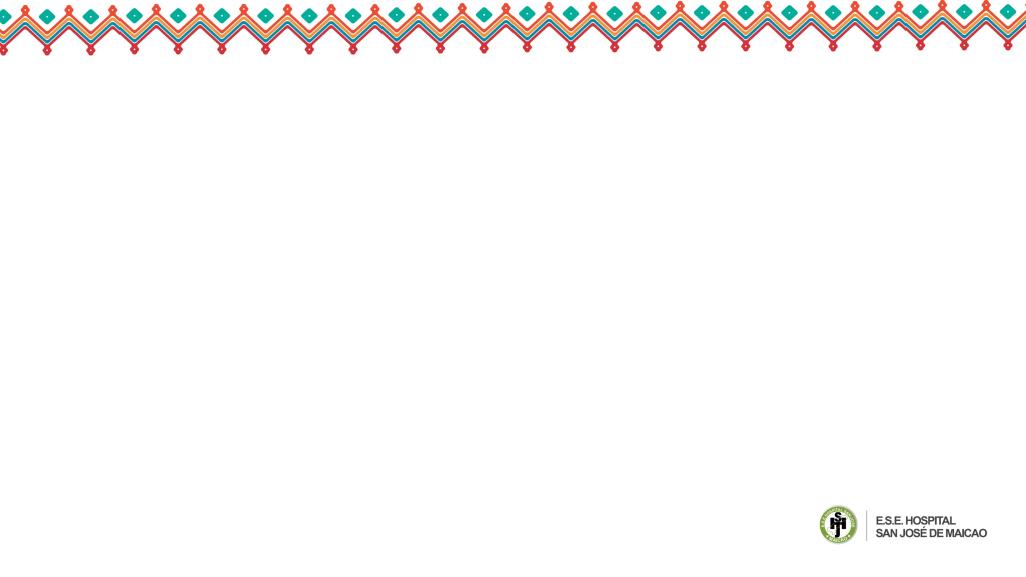 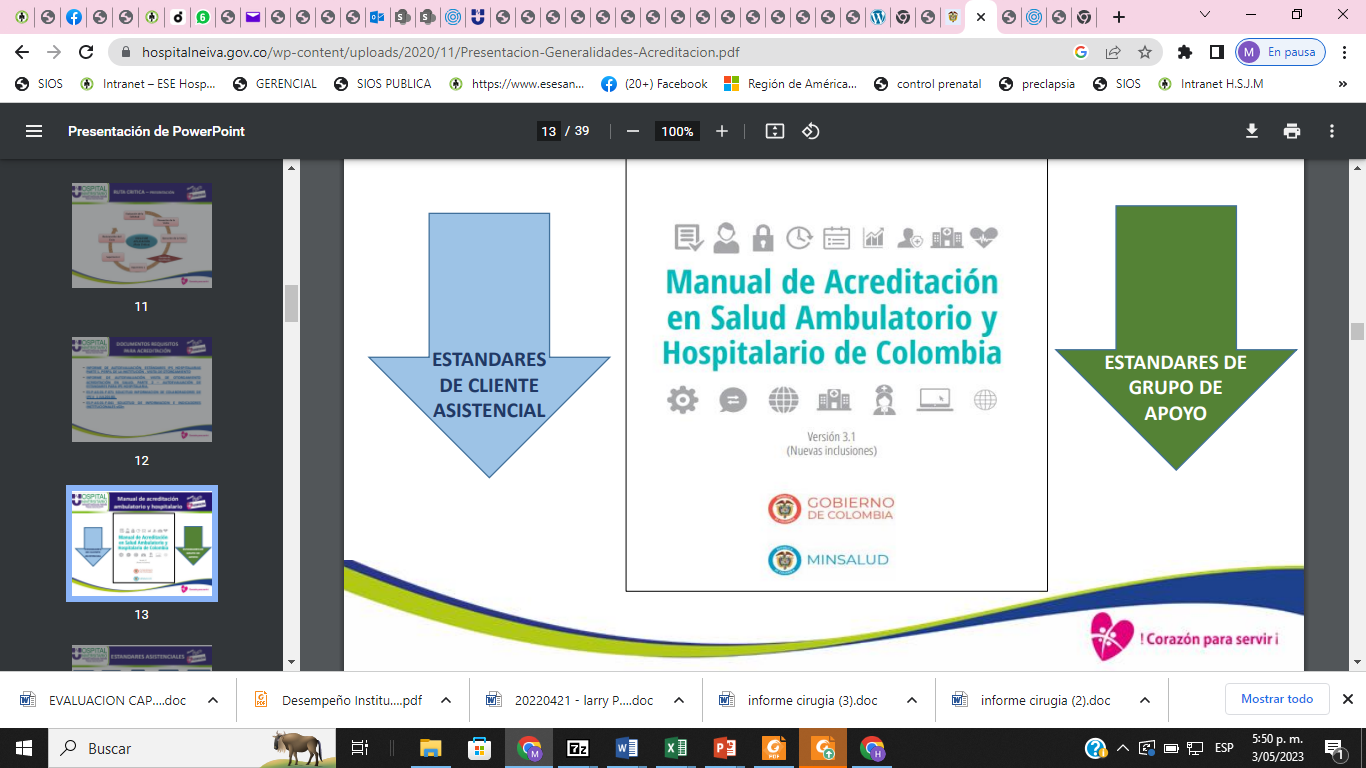 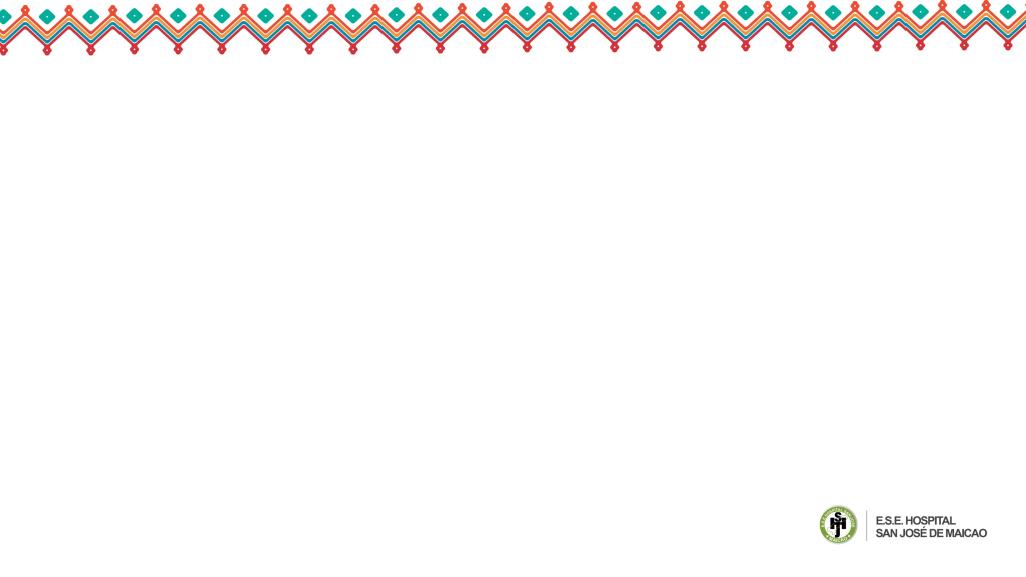 Orden del Proceso  de atención genérico de un paciente en una institución
 hospitalaria o ambulatoria
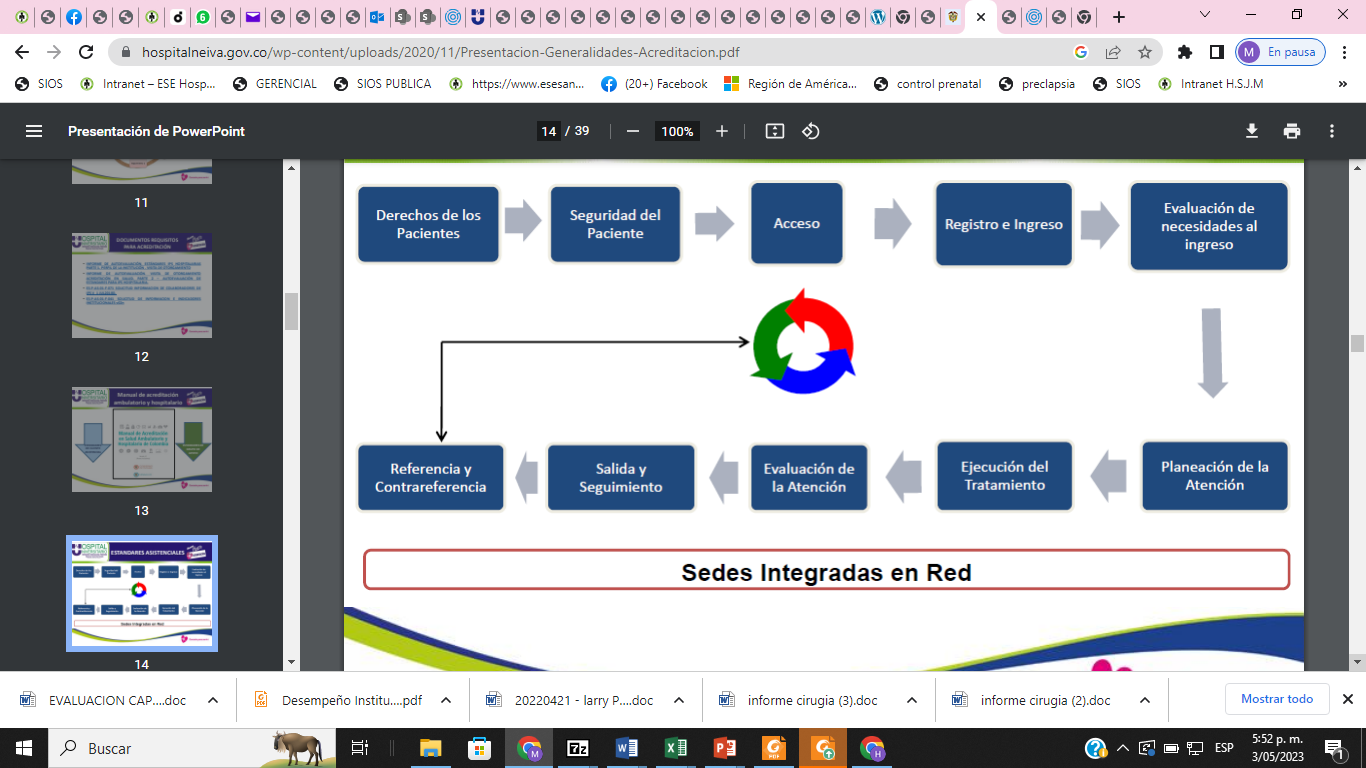 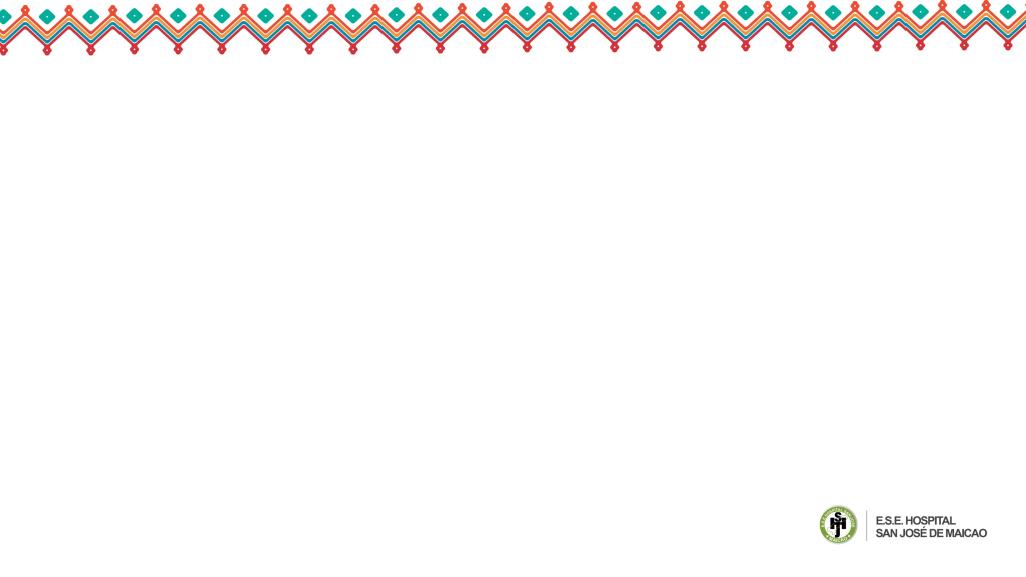 Procesos  administrativos gerenciales que son críticos en la organización para el apoyo de los procesos asistenciales.
Direccionamiento
Es  el trabajo que se ha de realizar por parte de la organización frente a su proceso de planeación estratégica y el papel de los órganos de gobierno de la organización.


Es  el trabajo de las unidades funcionales y organismos de gobierno de la institución frente a las diferentes áreas y funciones clave que debe desarrollar permanentemente la institución.
Gerencia
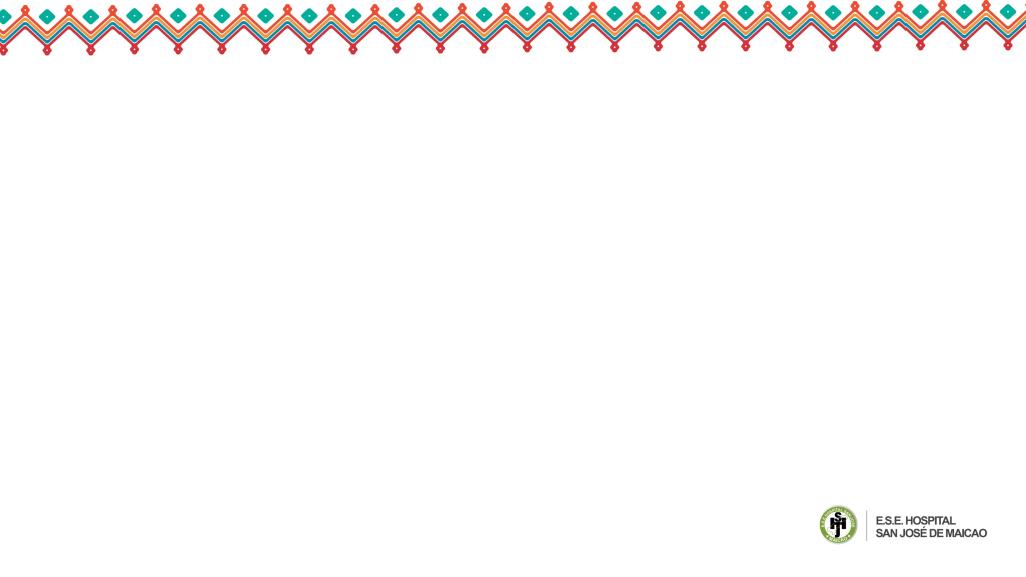 Humano se enfoca en la gestión del talento humano, desde su planeación hasta su retiro, y su proceso de mejoramiento continuo.
Gerencia del talento Humano
incluye las decisiones y procesos que deben ser tenidos en cuenta en la organización para que la funcionalidad de la estructura colabore con el adecuado funcionamiento de los procesos asistenciales.
Gerencia  del Ambiente físico
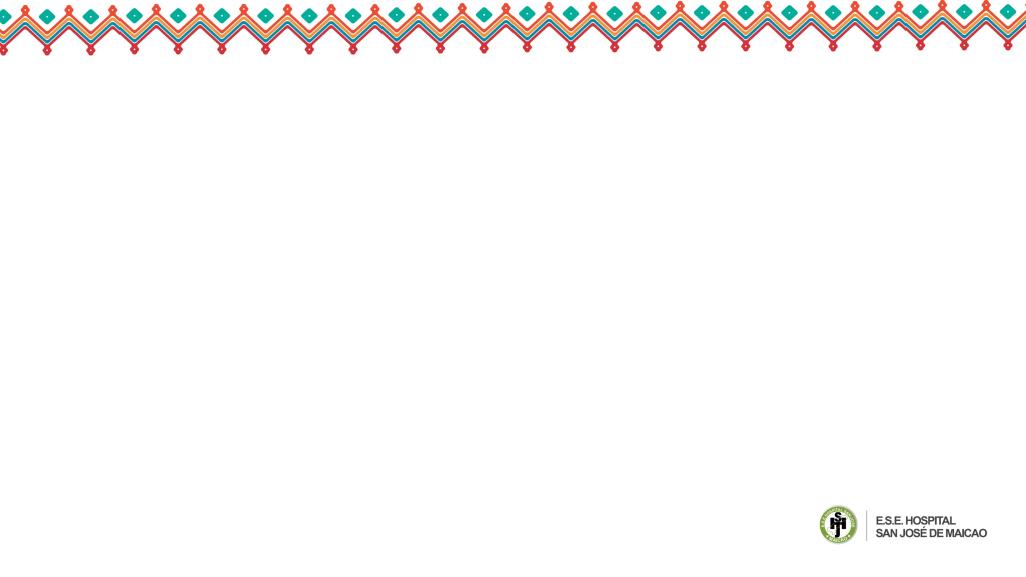 Se  enfoca en la gestión integral de todos los recursos tecnológicos, desde su planeación hasta su renovación, y el análisis de los efectos de su utilización.
Gestión de la tecnología
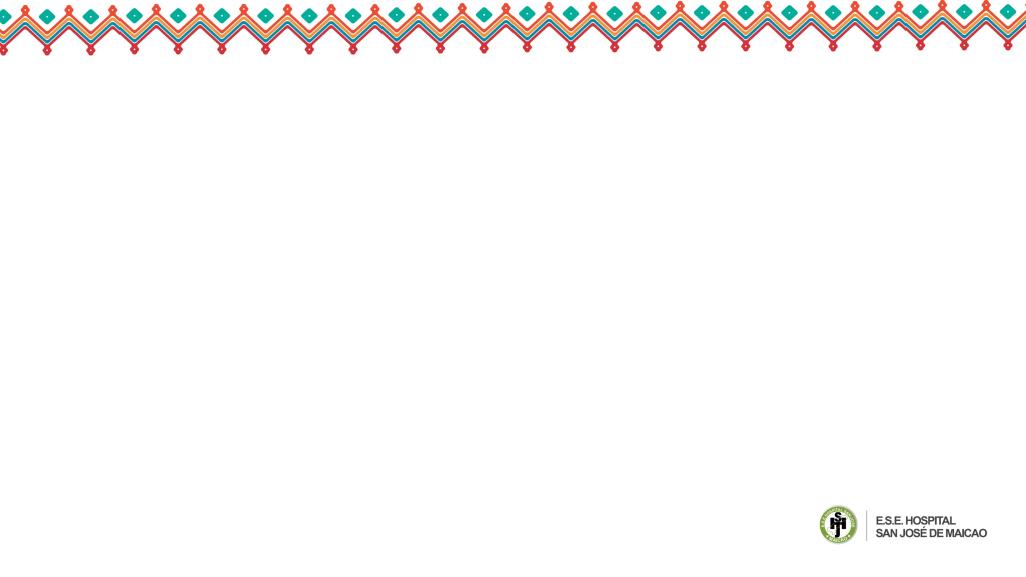 CONCEPTUALIZACION GRAFICA DE LOS ESTANDARES
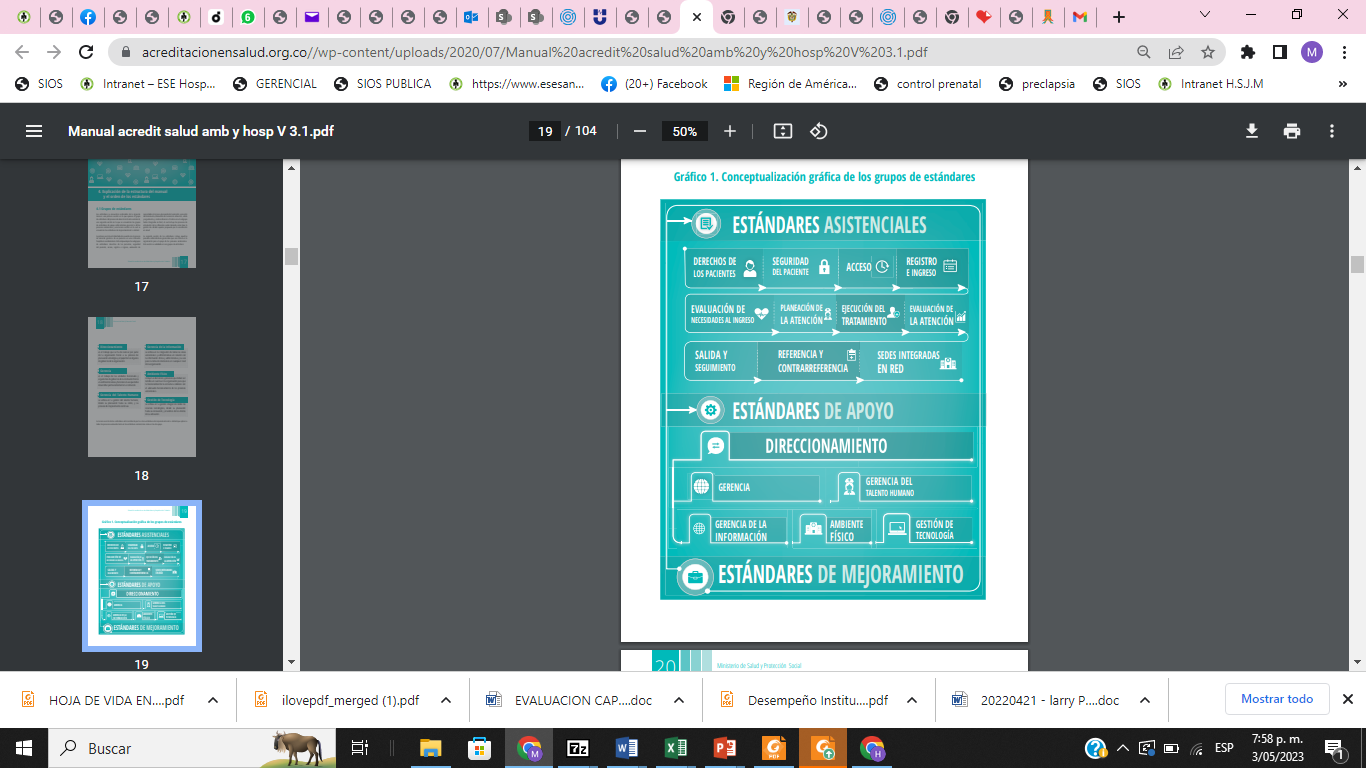 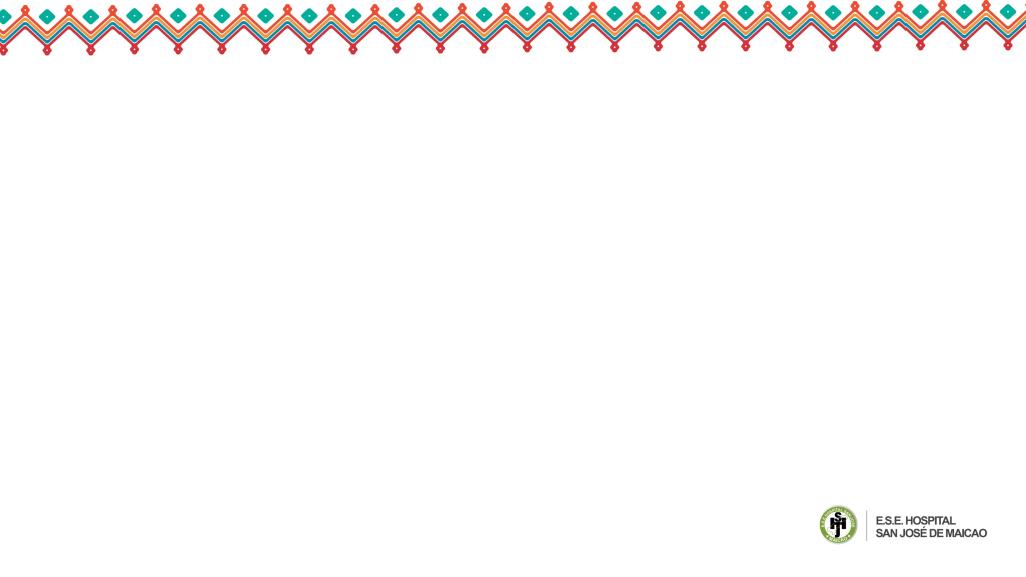 El modelo
 Los estándares de este manual han sido diseñados para que puedan ser evaluados por medio de un proceso con las siguientes características:

a. Evaluación orientada a resultados centrados en el paciente/cliente: evidencia la medida en que la institución los obtiene a través de su desempeño, centrándose en los procesos o estructuras con alta correlación con el resultado.

b. Evidencia del comportamiento de elementos medibles: la metodología de evaluación tiene el propósito de buscar y calificar el cumplimiento de los estándares, mediante la evidencia del comportamiento de elementos medibles.

c. El evaluador se debe concentrar en el “qué”, dejando el “cómo” a las instituciones: la metodología evalúa en las instituciones la manera como han implementado sus procesos para el cumplimiento de los estándares, respetando su autonomía para elegir la manera más adecuada según sus condiciones específicas

d.  Seguimiento a pacientes trazadores: el método principal para la búsqueda de la evidencia es la metodología basada en el seguimiento a pacientes trazadores, a través de la cual se evalúa el ciclo de atención de un usuario en los servicios de salud y el desempeño organizacional, que debe ocupar la mayor parte del tiempo de evaluación o autoevaluación. En el tiempo restante, se pueden continuar empleando las técnicas de verificación actuales: reunión con los equipos, revisión de la documentación, recorrido por las instalaciones y entrevista con usuarios y colaboradores.
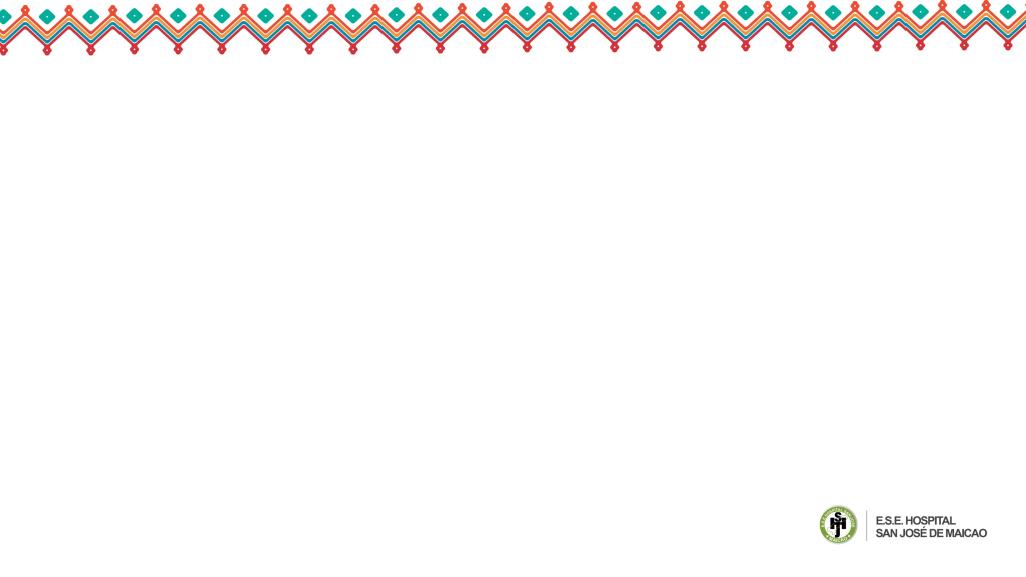 Intencionalidad del Grupo de Estándares Asistenciales (As)
El resultado que se espera cuando una institución obtiene el cumplimiento de los estándares de este grupo, a partir de un enfoque de humanización de servicios, es:

 Que durante su atención, a los pacientes les sean respetados los derechos 

Se les expliquen cada uno de estos derechos (a la información, a aceptar o rechazar la participación en investigaciones, a la intimidad y confidencialidad, a su buen nombre, a las decisiones sobre su cuerpo, a la dignidad y el respeto por sus creencias, costumbres y valores, a la libertad, entre otros)
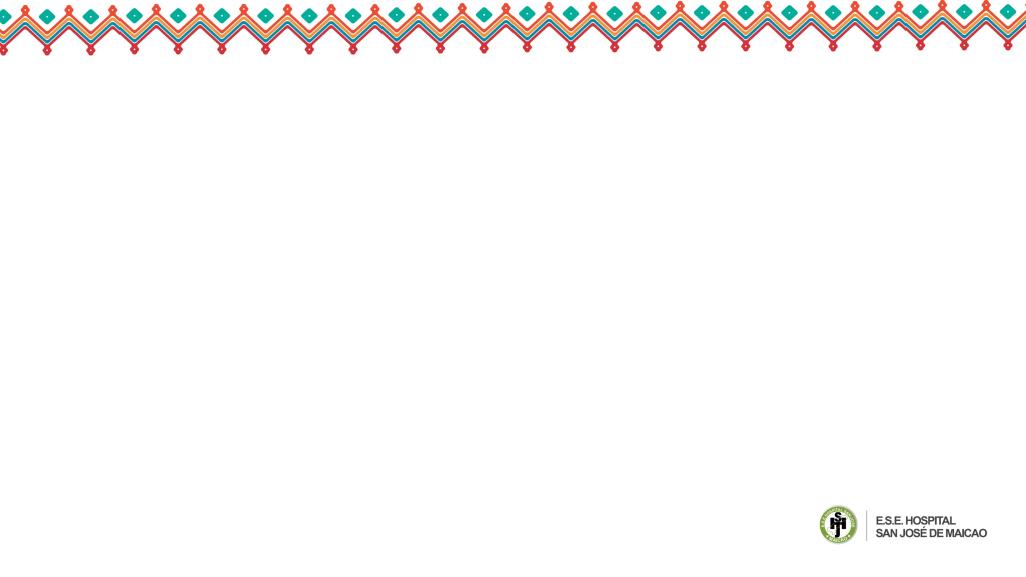 Que conozcan cuáles son los deberes que tienen en su condición de usuarios 

Que se promueva el respeto y el cumplimiento de estos deberes y existan mecanismos explícitos para solucionar controversias alrededor de dichas definiciones. 

Para el efecto, la institución debe diseñar o adoptar tanto los derechos como los deberes (de conformidad con pautas reconocidas nacional e internacionalmente), darlos a conocer al cliente interno y al cliente externo (incluye las estrategias para que los pacientes, o en su defecto sus familias o apoderados, los entiendan), desplegarlos en los procesos y evaluar el respeto hacia ellos.
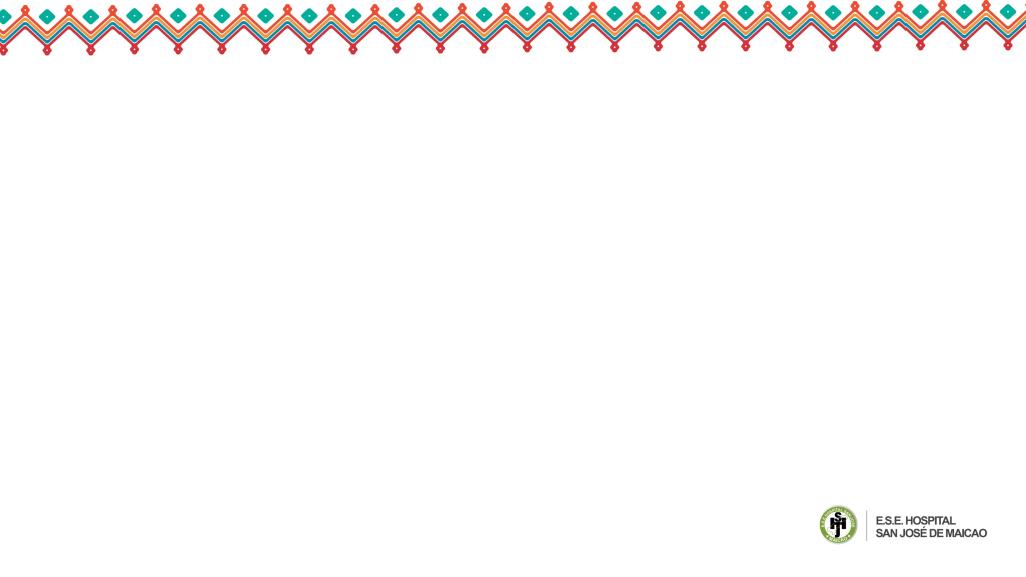 Que los pacientes reciban la atención que la institución ofrece, sin discriminación, en un tiempo razonable, sin interrupciones y de acuerdo con su condición o enfermedad. 

Para ello, la organización debe diseñar los ciclos de atención con las interfaces entre los procesos que los componen, las rutas de pacientes cuando se trate de redes y varios puntos de atención, las estrategias para eliminar las barreras que pueda haber para el acceso, la información que se debe dar para orientar a los pacientes durante los ciclos de atención, la posibilidad de la libre elección según la disponibilidad institucional, los tiempos de atención para el acceso y la asignación de citas. 

Deben desarrollarse estrategias para la difusión y el despliegue de ciclos, rutas, interfaces, mecanismos de información al paciente y tiempos de espera. 

Asimismo, deben establecerse estrategias de medición y evaluación de los propósitos descritos.
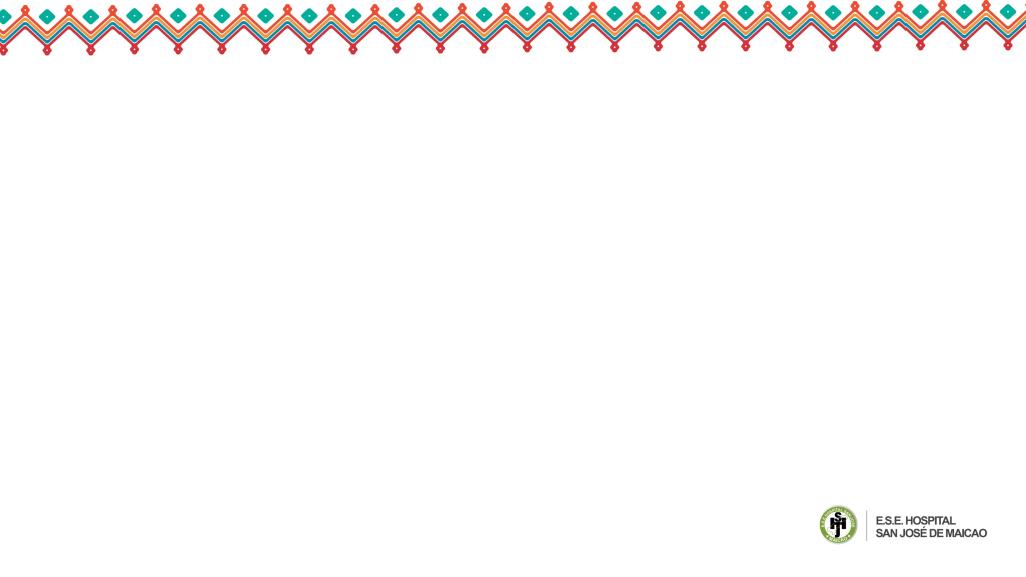 Que la atención del paciente y su familia se realice de manera congruente con las características socioculturales individuales y consulte sus necesidades y expectativas sobre la atención. 

Para tal efecto, la organización debe contar con procesos para identificar y evaluar esas características socioculturales individuales del paciente y su familia, así como las necesidades del paciente en el momento de su ingreso, y documentarlas para que el equipo de salud responsable de su atención las conozca y actúe en consecuencia. 

Esto incluye la evaluación de las necesidades educativas del paciente, la evaluación del conocimiento, las expectativas, las necesidades de información y educación del paciente y la familia sobre su enfermedad, la calificación del equipo de salud responsable del paciente para identificar y responder a las necesidades y expectativas, las necesidades relacionadas con la prevención de enfermedades y la promoción de la salud y la identificación de las necesidades de aislamiento del paciente.
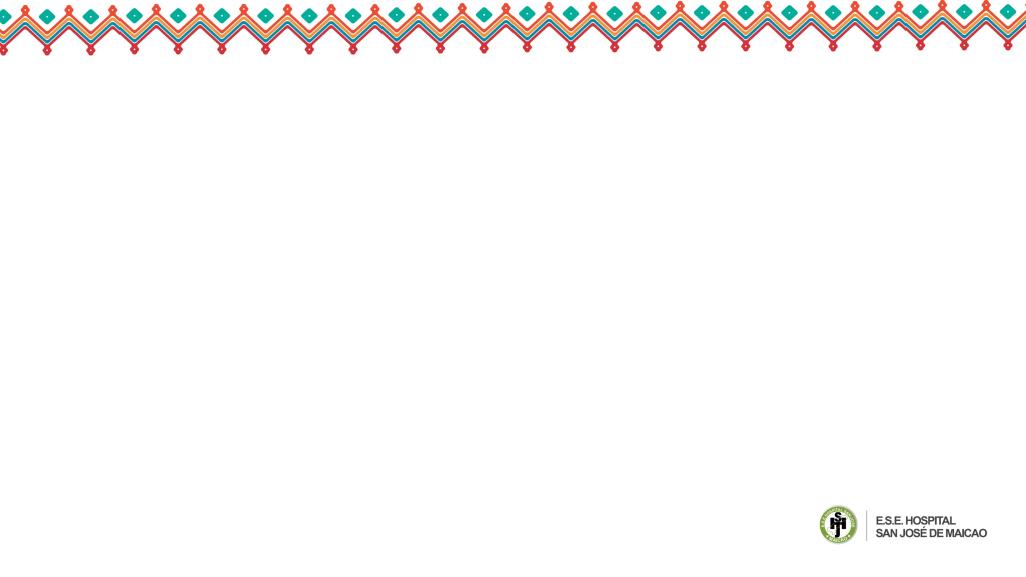 Que cada paciente reciba atención, cuidado y tratamiento de acuerdo con sus condiciones específicas de salud. 

Para lograr esto la organización debe contar con procesos para planear la atención, el cuidado y el tratamiento de cada paciente. 

Esta planeación debe estar basada en la mejor evidencia disponible y definir las acciones de diagnóstico y tratamiento y las acciones de implementación, desarrollo y seguimiento del plan, así como el consentimiento informado sobre el plan de cuidado y tratamiento.
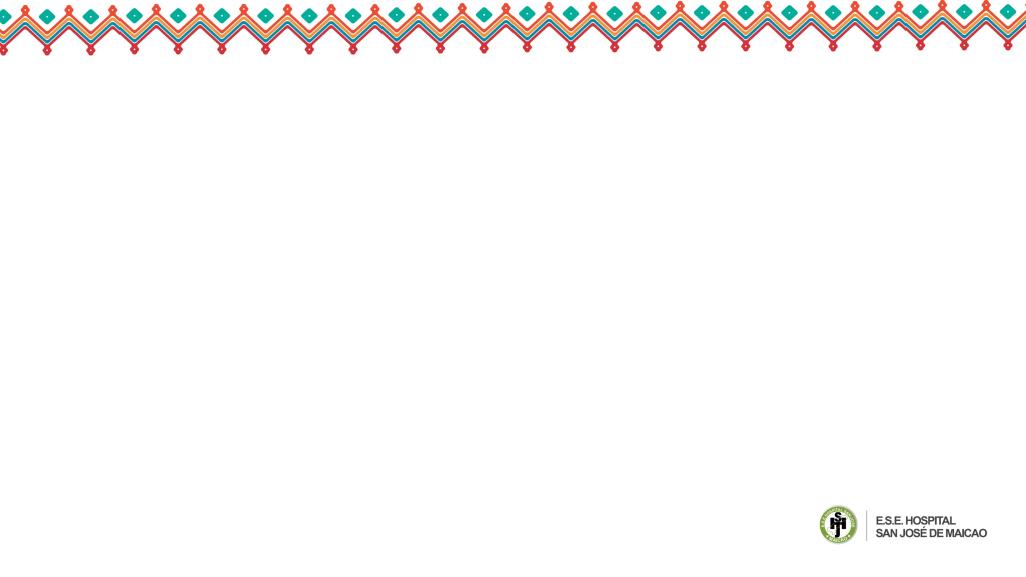 Que el plan de cuidado y tratamiento sea recibido por el paciente bajo condiciones de seguridad, respeto a sus derechos, de manera informada, con acciones de educación sobre su enfermedad o condición de salud y con el propósito de obtener los resultados esperados de la atención. 

Para esto, la organización debe contar con procesos para implementar las intervenciones planeadas
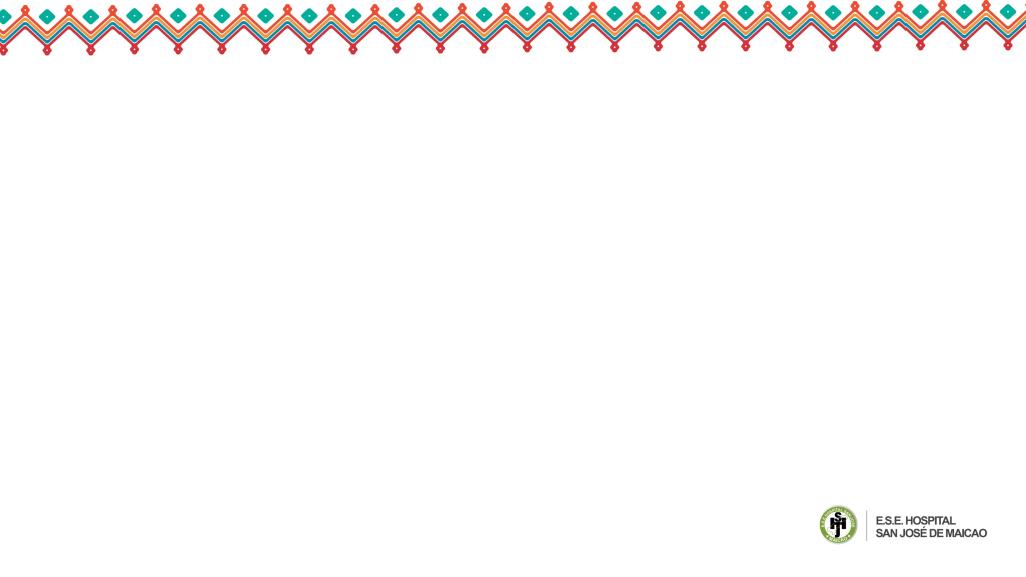 Que se evalúe la implementación del plan de cuidado y tratamiento para que el paciente obtenga los resultados esperados de la atención. 

Para el efecto, la organización debe contar con procesos de evaluación individual de resultados, la lectura de la percepción del paciente y su familia sobre la atención recibida, la retroalimentación y el ajuste de los procesos y la monitorización centralizada en caso de actuación en red.
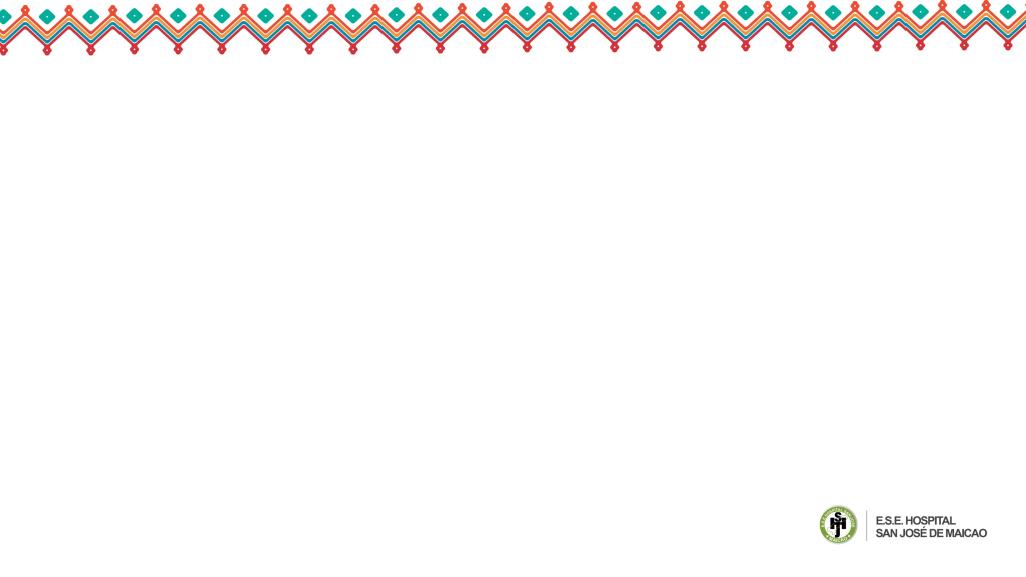 Que el paciente reciba una adecuada finalización del tratamiento y un plan de cuidados posterior al egreso.
La  organización debe contar con procesos de egreso y de seguimiento posterior.
Que al paciente que requiere ser referido se le garanticen las condiciones para la continuidad de la atención en el lugar de referencia y si es necesario, el regreso a la institución. 

La  organización cuenta con procesos generales para definir y aplicar criterios de referencia y condiciones de traslado del paciente,  brindar la información clínica y administrativa al paciente y para que el profesional remitente conozca los resultados y lo registre en la historia clínica. 

Igualmente, cuenta con procesos específicos para remisión al laboratorio e imágenes diagnósticas, a urgencias, a provisión de medicamentos, a servicios ambulatorios de complejidad superior, a hospitalización y a programas de promoción y prevención. 

Cuando la institución se comporte como la entidad receptora, tiene procesos para informar sobre la atención del paciente a la entidad o profesional referente.
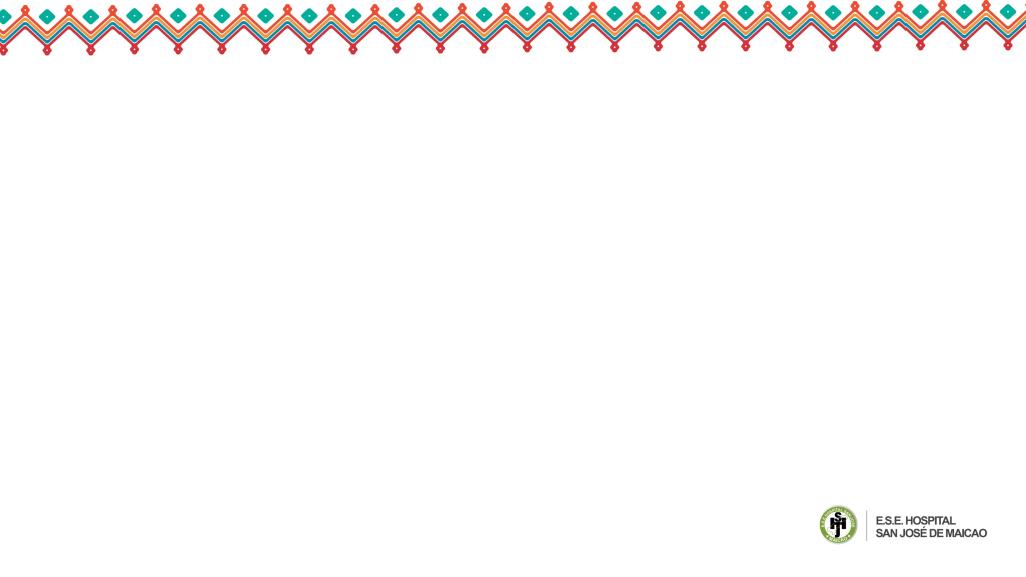 Que el paciente se beneficie de las acciones de mejoramiento de los procesos de cuidado y tratamiento.

 Para el efecto, la organización desarrolla un plan para mejorar los procesos de manera sistemática, con fundamento en el ciclo de mejoramiento continuo de la calidad.
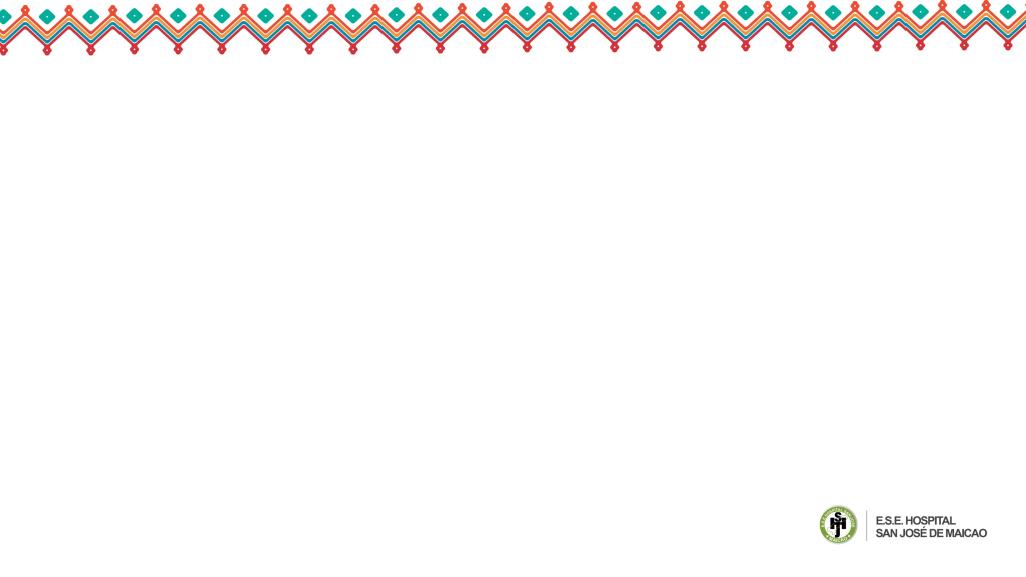 Intencionalidad del Grupo de Estándares de Direccionamiento (DIR)
• Que la organización esté alineada con el direccionamiento estratégico, para el logro de los resultados institucionales esperados, en un enfoque de gestión centrado en el cliente y de mejoramiento continuo de la calidad. Para el efecto, la organización cuenta con procesos para: 

• La lectura del entorno. 
• La formulación y revisión periódica del direccionamiento estratégico. 
• La construcción de un plan de direccionamiento estratégico. 
• La comunicación, difusión y orientación del personal. 
• La sustentación de la gestión del personal ante la junta. 
• El seguimiento y evaluación del direccionamiento estratégico y del plan estratégico. 
• La evaluación integral de la gestión en salud.
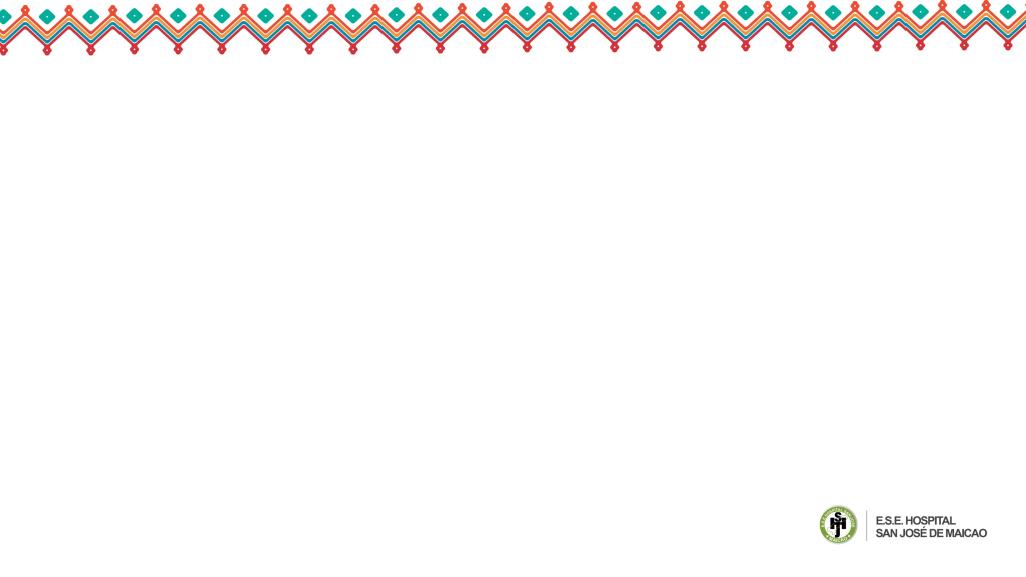 Esto incluye: 

• El énfasis en los siguientes ejes: gestión centrada en el cliente y de mejoramiento continuo, la seguridad del paciente, la humanización de la atención, la gestión de la tecnología, el enfoque de riesgos orientados a la transformación cultural de largo plazo y la responsabilidad social. 
• La incorporación de la normatividad relevante, los aspectos éticos, las necesidades del usuario y su familia, las necesidades de los trabajadores, la relación con la comunidad a la que sirve y la interacción con otras organizaciones en el desarrollo de un medio ambiente saludable. 
• La política para promover, proteger y mejorar la salud de la población en el ámbito de los servicios que brinda y en colaboración con las organizaciones y comunidades relevantes. 
• La articulación del direccionamiento estratégico con los procesos de las unidades funcionales. 
• La educación continua de la junta directiva. 
• La viabilidad financiera para la ejecución de los planes. 
• El direccionamiento estratégico central cuando existen sedes organizadas en red. 
• La conformación interdisciplinaria de los equipos de autoevaluación de estándares de acreditación. 
• La sostenibilidad de la cultura de calidad, del mejoramiento continuo y el mantenimiento de los requisitos de entrada a la acreditación definidos por el organismo de acreditación.
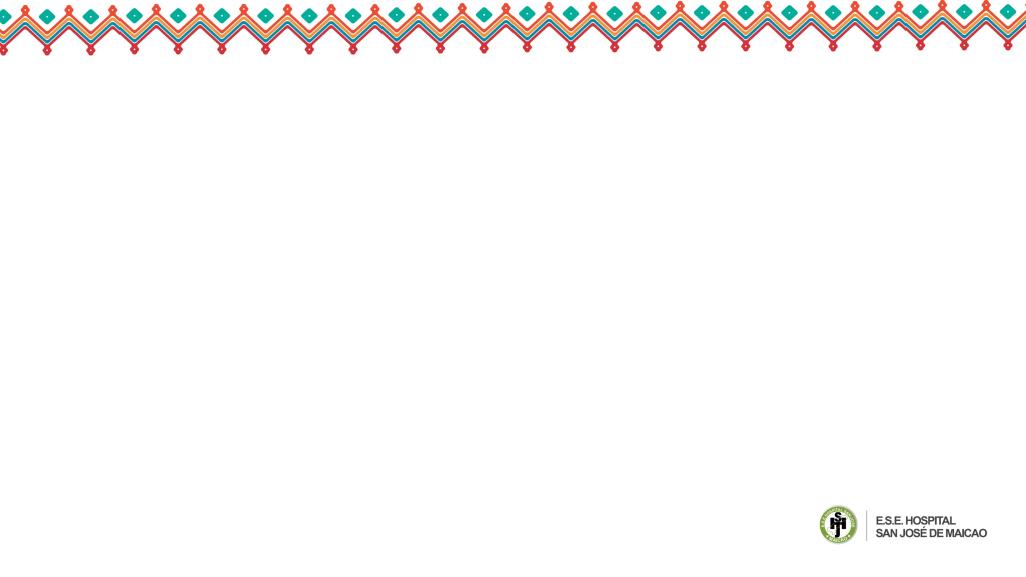 Intencionalidad del Grupo de Estándares de Gerencia (GER)
El resultado que se espera cuando una institución obtiene el cumplimiento de los estándares de este grupo es:

Que los procesos organizacionales lleven a la operación los lineamientos estratégicos orientados hacia el logro de los resultados institucionales esperados, con el enfoque de gestión centrada en el cliente y de mejoramiento continuo de la calidad. 

Para tal efecto, la organización cuenta con procesos de: 
• Identificación de los clientes internos y externos de los procesos y de sus necesidades. 
• Definición y monitorización de metas y objetivos por unidad funcional, alineados con las metas y los objetivos institucionales. 
• Identificación y cumplimiento de los requisitos de entrada al proceso de acreditación. 
• Asignación de recursos f físicos, financieros y de talento humano para las labores de mejoramiento. 
• La protección de los recursos. 
• Si la organización delega servicios, procesos para definir, acordar y monitorizar criterios de alineación entre el servicio delegado, los lineamientos y las políticas institucionales y los estándares de acreditación que apliquen, así como el mejoramiento de los servicios delegados.
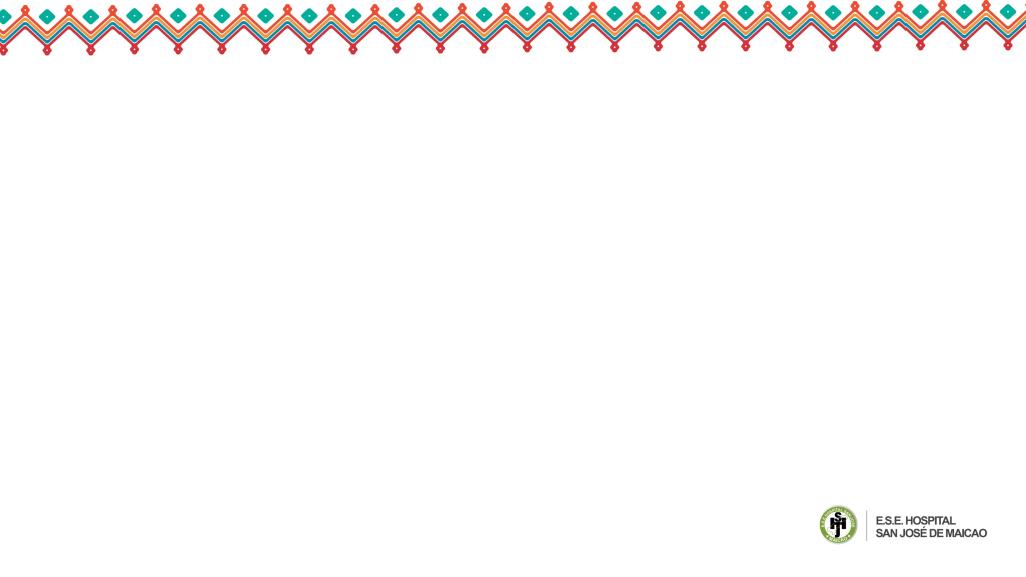 Intencionalidad del Grupo de Estándares de Gerencia (GER)
El resultado que se espera cuando una institución obtiene el cumplimiento de los estándares de este grupo es:

• Esto incluye estrategias y acciones de la alta gerencia para apoyar con recursos y acompañar a los niveles operativos en las actividades de mejoramiento de procesos, un enfoque de autocontrol de los responsables de los procesos, el cumplimiento y el respeto de los deberes y los derechos de los pacientes.
• Que la organización obtenga cada vez mejores resultados en los procesos institucionales o delegados en relación con los logros esperados institucionales. Para tal efecto, la organización desarrolla un plan para mejorar los procesos de direccionamiento estratégico de manera sistemática con fundamento en el ciclo de mejoramiento continuo de la calidad. Esto incluye: 
• La definición de un plan con objetivos y estrategias, basado en la información obtenida del equipo de salud, del usuario y su familia. 
• La determinación de procesos prioritarios de atención e implementación de las actividades de mejoramiento en concordancia con las prioridades. 
• La monitorización del mejoramiento de los procesos mediante la medición de resultados. 
• La divulgación y despliegue de los resultados del mejoramiento entre los trabajadores de la institución. 
• Identificación y respuesta efectiva a las necesidades
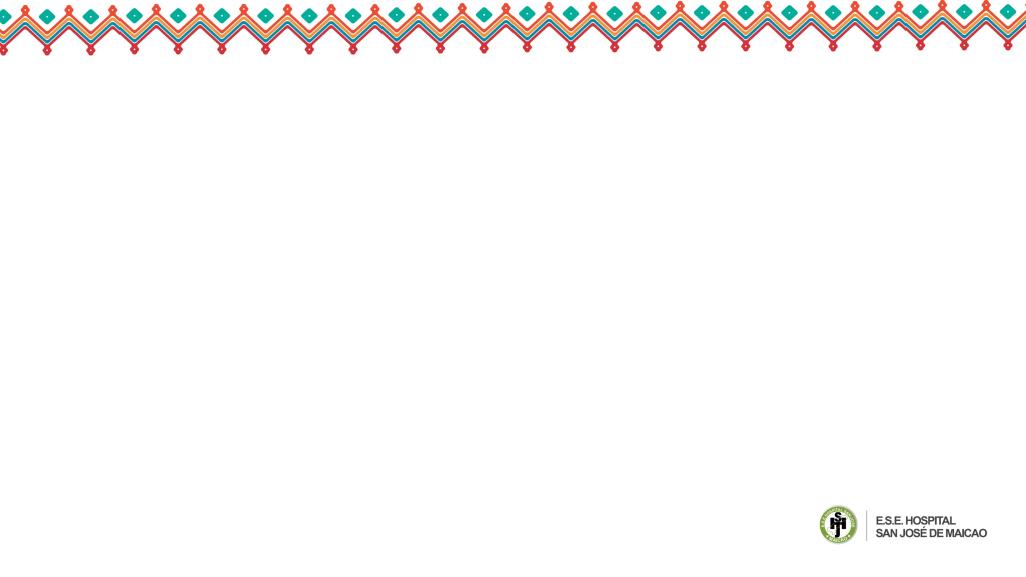 Intencionalidad del Grupo de Estándares de Gerencia del Talento Humano (TH) 
El resultado que se espera cuando una institución obtiene el cumplimiento de los estándares de este grupo es:
• Que el talento humano mejore sus competencias y desempeño en relación con las metas y los objetivos institucionales, particularmente en la atención de usuarios. 
Para ello, la organización cuenta con procesos de: 
• Identificación y respuesta efectivas a las necesidades del talento humano. 
• Planeación del talento humano institucional. 
• Desarrollo de estrategias para promover la seguridad del paciente, la humanización de la atención y el enfoque de riesgo. 
• Educación continuada. 
• Evaluación competencias y desempeño. 
• Mejoramiento de la salud ocupacional y seguridad industrial.
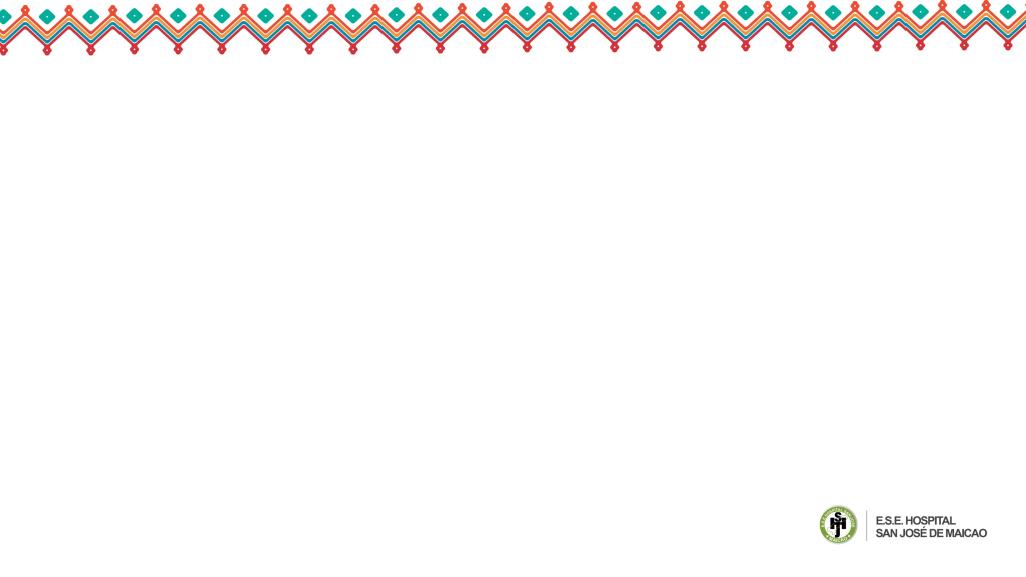 Intencionalidad del Grupo de Estándares de Gerencia del Talento Humano (TH) 

El resultado que se espera cuando una institución obtiene el cumplimiento de los estándares de este grupo es:
• Evaluación sistemática de la satisfacción del cliente interno. 
• Desarrollo de la transformación cultural. Esto incluye: 
• Garantizar competencias del talento humano en el rol que desempeña en la institución. 
• Empoderar el talento humano para asumir las responsabilidades que le han sido asignadas. 
• Aplicar los procesos al talento humano, incluidos todos los colaboradores de la institución, independientemente de la modalidad de vinculación. 
• Acondicionar las áreas y puestos de trabajo para mejorar el desempeño de los colaboradores de la institución. 
• Desarrollar estrategias para promover la comunicación y el diálogo permanente. 
• Implementar estrategias para evaluar la transformación cultural. 
• Aplicar los procesos al talento humano, incluidos todos los colaboradores de la institución, independientemente de la modalidad de vinculación
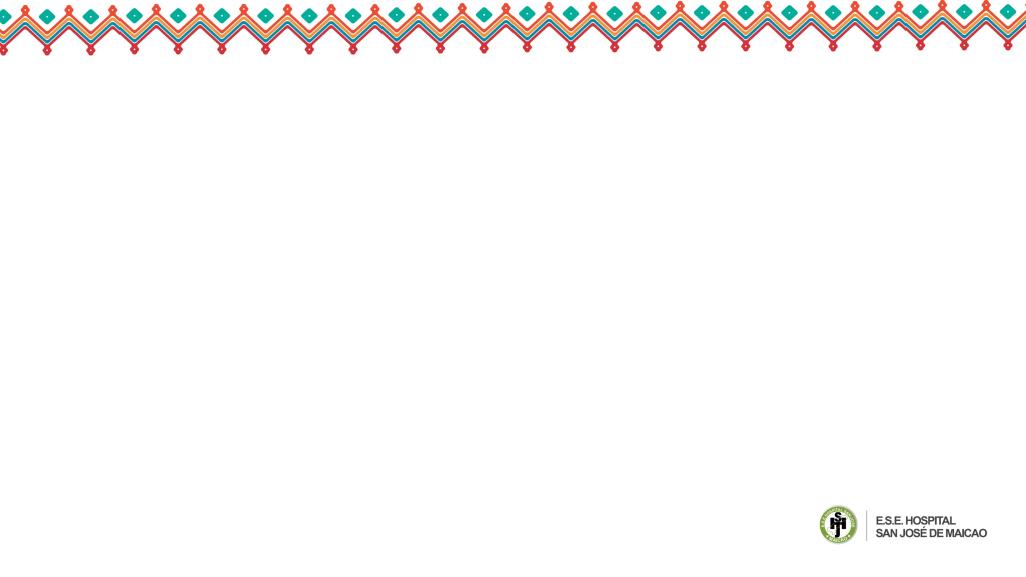 Intencionalidad del Grupo de Estándares de Gerencia del Talento Humano (TH) 

El resultado que se espera cuando una institución obtiene el cumplimiento de los estándares de este grupo es:
• Acondicionar las áreas y puestos de trabajo para mejorar el desempeño de los colaboradores de la institución. 
• Desarrollar estrategias para promover la comunicación y el diálogo permanente. 
• Implementar estrategias para evaluar la transformación cultural. 
• Que la organización obtenga cada vez mejores resultados en el desempeño del talento humano alineado con los objetivos y las metas institucionales. 

Para el efecto, la organización desarrolla un plan para mejorar los procesos de direccionamiento estratégico, de manera sistemática, con fundamento en el ciclo de mejoramiento continuo de la calidad.
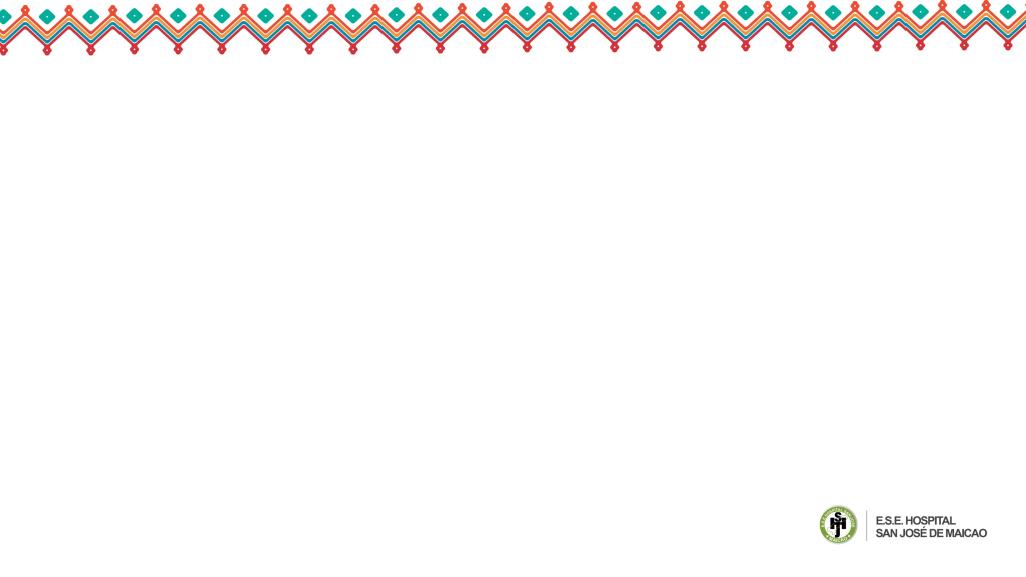 Intencionalidad del Grupo de Estándares de Gerencia del Talento Humano (TH) 

El resultado que se espera cuando una institución obtiene el cumplimiento de los estándares de este grupo es:
Esto incluye:
 • La definición de un plan con objetivos y estrategias, basado en la información obtenida del equipo de salud, el paciente y su familia. 
• La determinación de procesos prioritarios de atención e implementación de las actividades de mejoramiento en concordancia con las prioridades. 
• La monitorización del mejoramiento de los procesos mediante la medición de resultados. 
• La divulgación y el despliegue de los resultados del mejoramiento hacia los trabajadores de la institución. 
• Si la institución proporciona entrenamiento a personal en formación, abarca: 
• Balance de la relación docencia-servicio. 
• Articulación de la institución educativa en los procesos de acreditación de la organización. 
• Desarrollo de Investigación
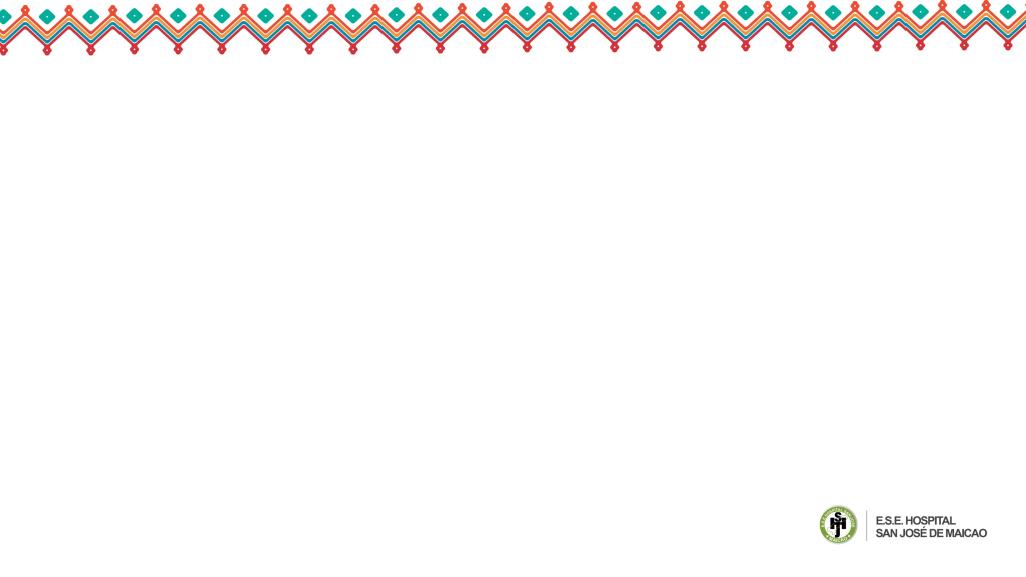 Intencionalidad del Grupo de Estándares de Gerencia del Ambiente Físico (GAF) 

El resultado que se espera cuando una institución obtiene el cumplimiento de los estándares de este grupo es:
Que los procesos institucionales, y en particular los de atención del paciente, cuenten con los recursos físicos, tecnológicos y de infraestructura y con las características técnicas que respondan a las necesidades. 

En especial que las condiciones del ambiente físico garanticen la protección en un ambiente humanizado a los usuarios y los colaboradores. 
Para ello, la organización cuenta con procesos de: 
• Gestión de insumos y suministros. 
• Gestión de la infraestructura física. 
• Gestión ambiental. 
• Plan de emergencias y desastres internos y externos. 
• Seguridad industrial y salud ocupacional. 

Esto incluye el manejo seguro del ambiente físico, con enfoque de riesgo, consistente con el direccionamiento estratégico, y la promoción de una cultura institucional para el buen manejo del ambiente físico.
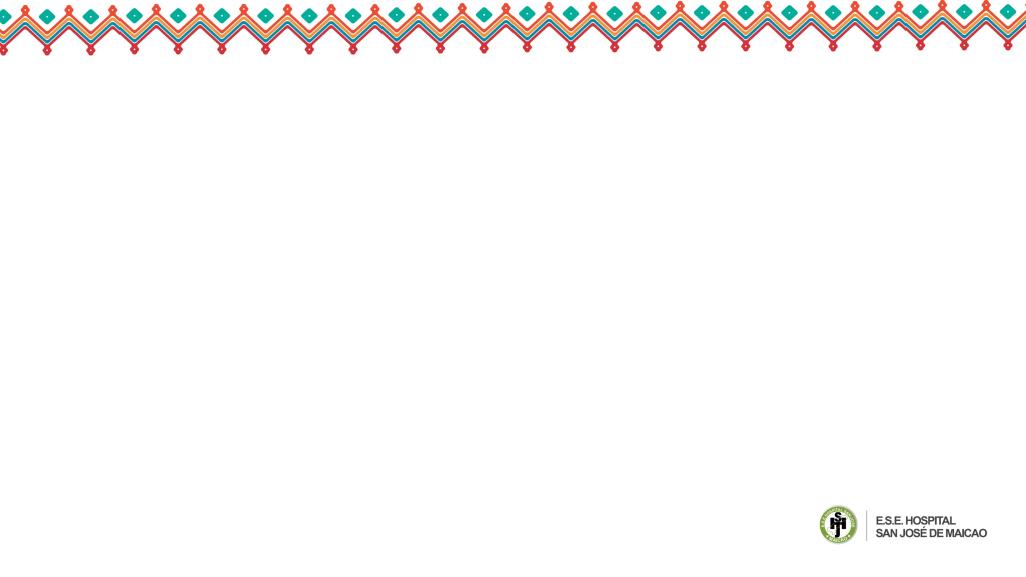 Intencionalidad de Grupo de Estándares de Gestión de Tecnología (GT) 

El resultado que se espera cuando una institución obtiene el cumplimiento de los estándares de este grupo es:
• Que los procesos institucionales, y en particular los de atención del paciente, cuenten con el respaldo de una gestión tecnológica, orientada a la eficiencia, la efectividad y la seguridad, en un marco de aplicación sensible a las necesidades de los usuarios y los colaboradores. 

Para tal efecto, la organización cuenta con procesos de: 

• Gestión de equipos biomédicos. 
• Gestión de medicamentos y dispositivos médicos. 
• Mejoramiento de la gestión de tecnovigilancia y fármacovigilancia. 
• Incorporación de nuevas tecnologías. 
• Gestión de tecnologías de la información. 
• Gestión de tecnologías de soporte. Esto incluye el manejo seguro de la tecnología, con enfoque de riesgo, la consistencia con el direccionamiento estratégico y la promoción de cultura institucional para el buen manejo de la tecnología.
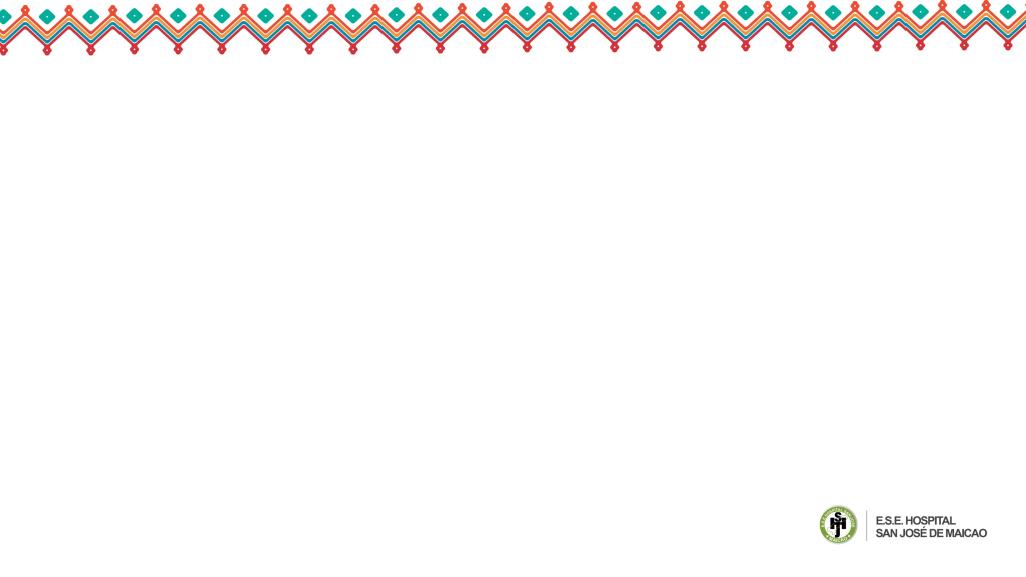 Intencionalidad del Grupo de Estándares de Gerencia de la Información (GI) 

El resultado que se espera cuando una institución obtiene el cumplimiento de este grupo de estándares es:
• Que los procesos institucionales cuenten con la información necesaria para la toma de decisiones basada en hechos y datos. 
• La implementación de estrategias y mecanismos para garantizar la seguridad y confidencialidad de la información, los sistemas de evaluación y mejoramiento de la gerencia de la información, las políticas y estrategias para el uso de nuevas tecnologías para el manejo de la información, las políticas y las estrategias en el manejo de registros clínicos del paciente de manera que estén disponibles para los equipos de salud responsables de la atención, la unificación centralizada en las instituciones organizadas en red y, la definición de planes de contingencia en caso de fallas en sistemas primarios, entre otros. 
• Que la información a que se refiere esta sección incluya todos los procesos organizacionales, las necesidades del usuario, su familia y la comunidad.
 • Que la organización obtenga cada vez mejores resultados en el desempeño de la gestión de información. Para esto, la organización desarrolla un plan para la gerencia de la información, de manera sistemática con fundamento en el ciclo de mejoramiento continuo de la calidad. 
• Que sea útil en el proceso de información y en la investigación.
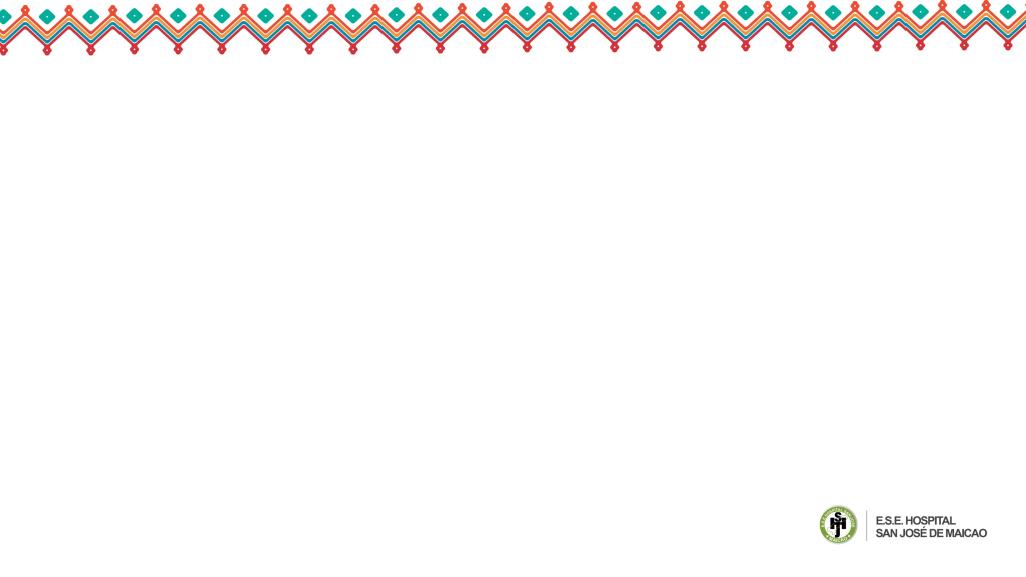 Intencionalidad del Grupo de Estándares de Gerencia de la Información (GI) 

El resultado que se espera cuando una institución obtiene el cumplimiento de este grupo de estándares es:
Para este fin, la organización requiere de procesos para: 
• Identificación y respuesta efectiva a las necesidades de información. 
• Planificación de la gerencia de la información. 
• Gestión de los datos y realización de minería de datos. 
• Estandarización de la información. 
• Desarrollo y gestión de registros clínicos. 
• Tablero de mando integral institucional. 
• Análisis de la información y toma de decisiones.
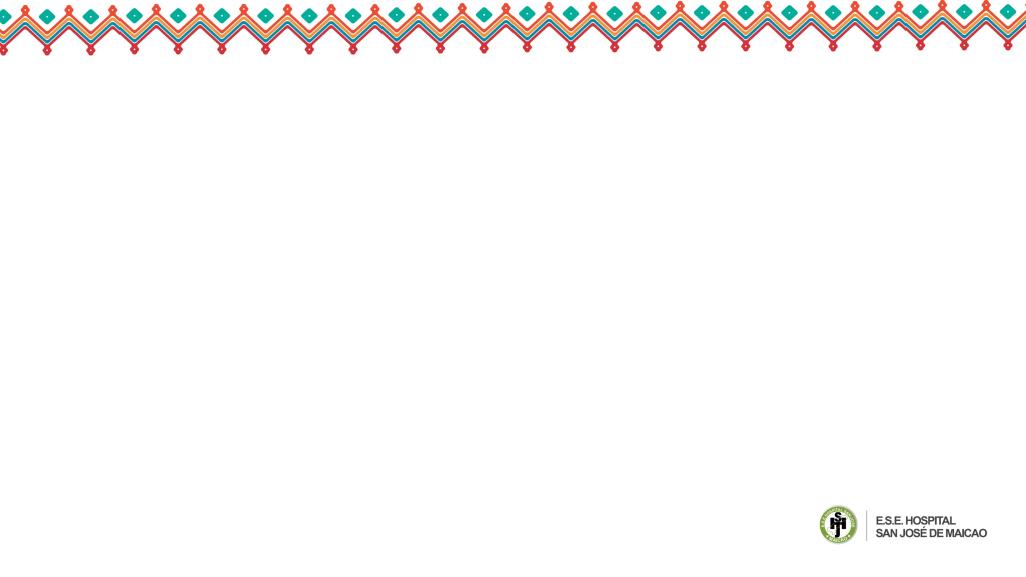 Intencionalidad del Grupo de Estándares de Gerencia de la Información (GI) 

El resultado que se espera cuando una institución obtiene el cumplimiento de este grupo de estándares es:
• Análisis de la información y toma de decisiones. 
• Análisis de causas de las brechas observadas frente a lo esperado. 
• Uso seguro y confiable de la tecnología. 
• Soporte tecnológico, redes y licencias para el sistema de información. 
• Implementación basada en prioridades. 
• Almacenamiento, conservación y depuración de la información. 
• Uso de la información para la toma de decisiones. 
• Políticas de confidencialidad y respeto en la difusión de información. 
• Evaluación de la veracidad y transparencia de la información. 
• Análisis y evaluación de riesgos de la información. 
• Apoyo de la dirección al proceso de información. 
• Costos del sistema de información y proyecciones. 
• Controles de la información y selección de los mismos. 
• Sistemas de comunicación organizacionales y efectividad de los mismos.
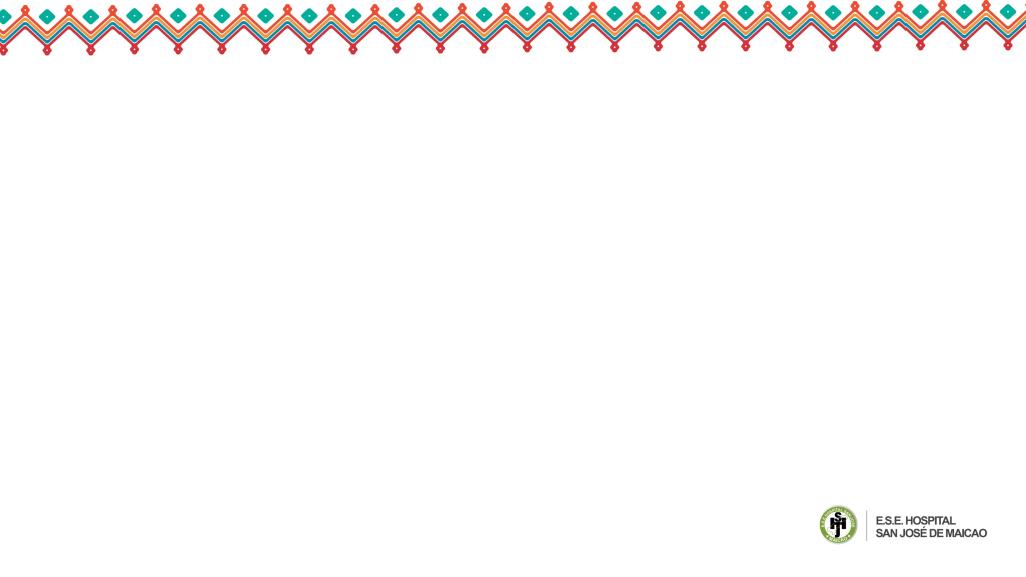 Intencionalidad del Grupo de Estándares de Mejoramiento de la Calidad (MCC) 
El resultado que se espera cuando una institución obtiene el cumplimiento de este grupo de estándares es:
• Que la institución tenga un proceso de calidad que genere resultados centrados en el paciente, tanto en la dimensión técnica como en la interpersonal de la atención, superando la simple documentación de procesos. 
• Que el proceso de calidad de la institución integre de manera sistémica a las diferentes áreas de la organización para que los procesos de calidad que se desarrollen sean efectivos y eficientes.
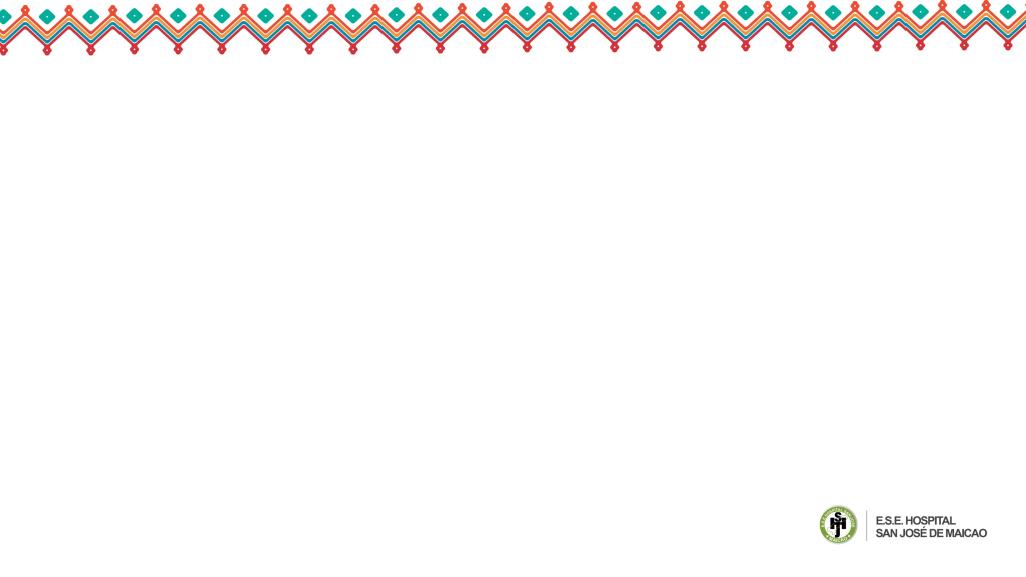 Intencionalidad del Grupo de Estándares de Mejoramiento de la Calidad (MCC) 
El resultado que se espera cuando una institución obtiene el cumplimiento de este grupo de estándares es:
•Que los procesos de calidad estén íntimamente integrados en los procesos organizacionales y que el mejoramiento organizacional se transforme en cultura de calidad en la organización. 

• Que los procesos de mejora de la calidad sean sostenibles en el tiempo. 

• Que los procesos de mejora de la calidad general produzcan aprendizaje que sea útil tanto para la organización como para el sistema en general.
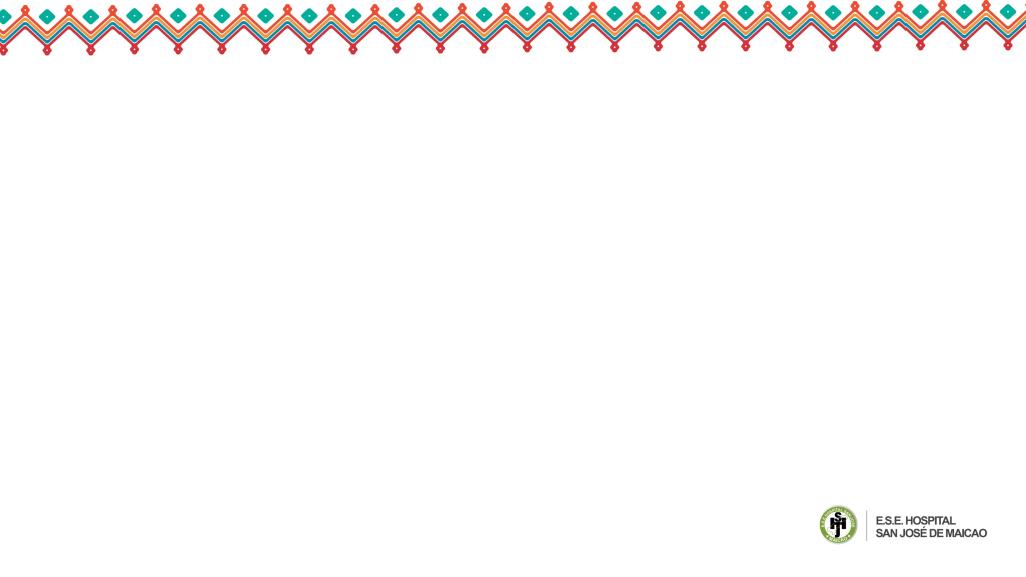 GRACIAS
Mabis_mercado@yahoo.es